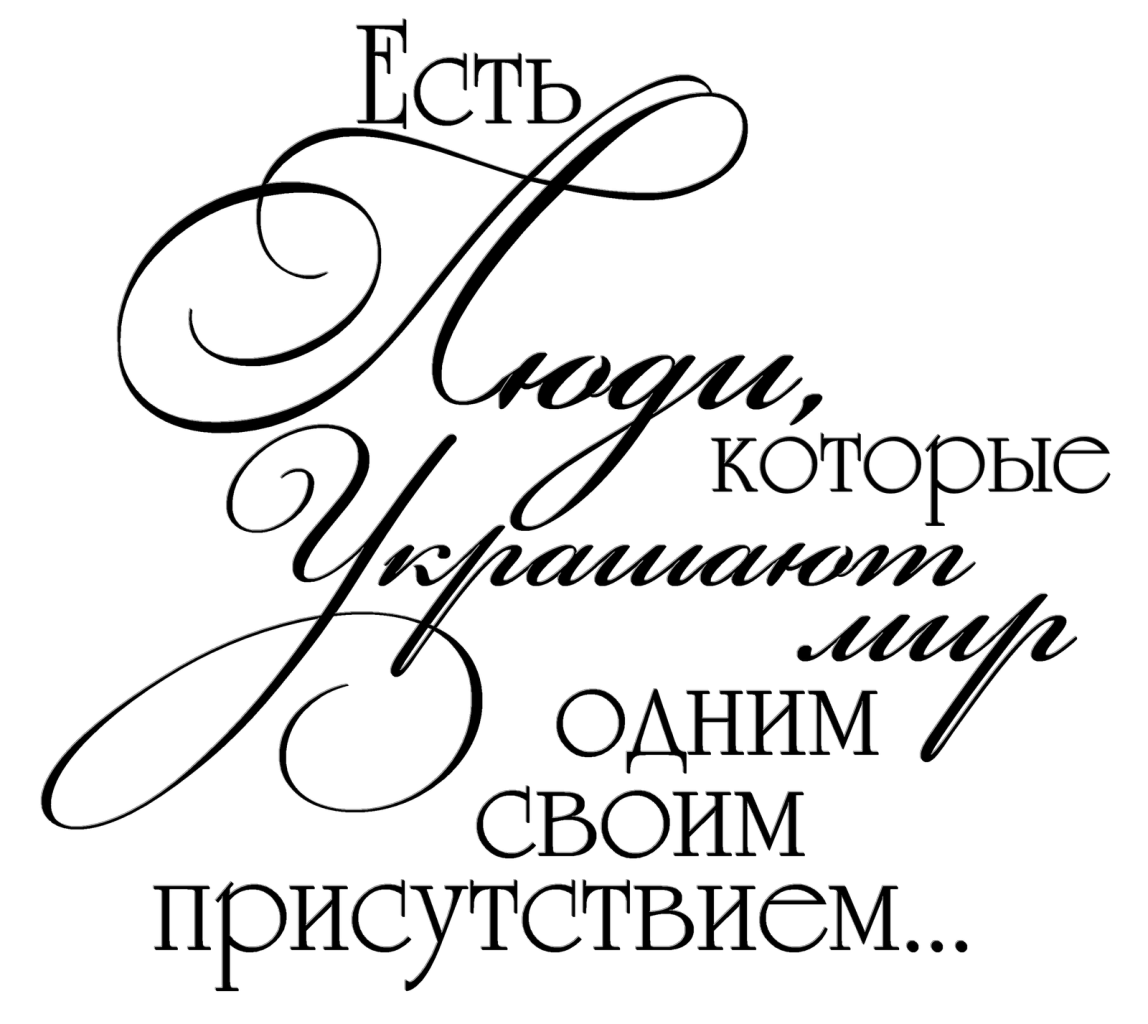 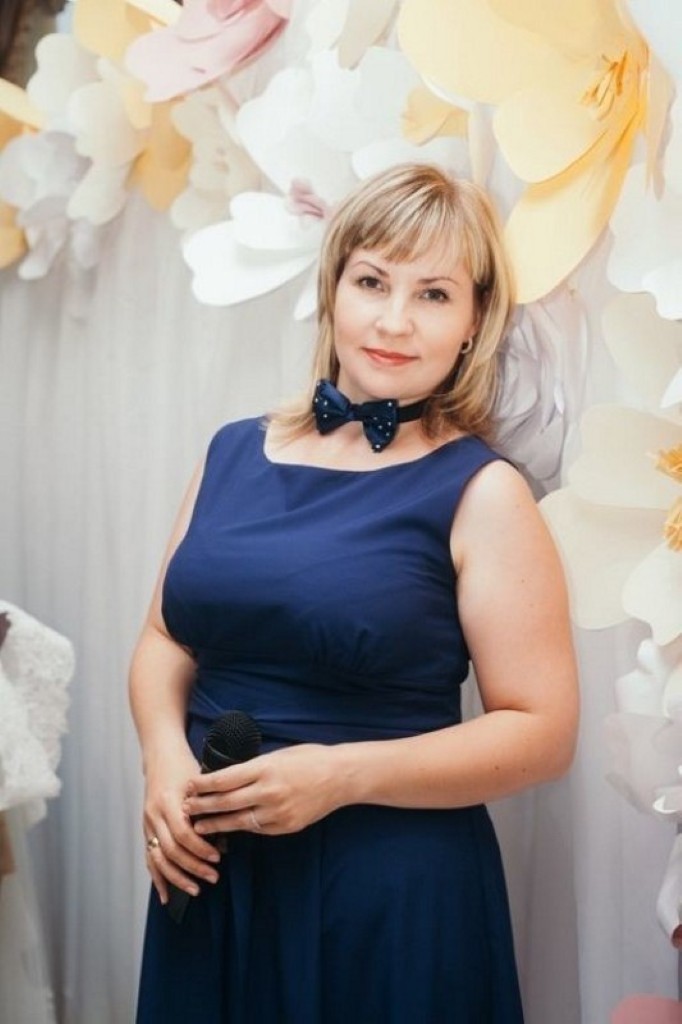 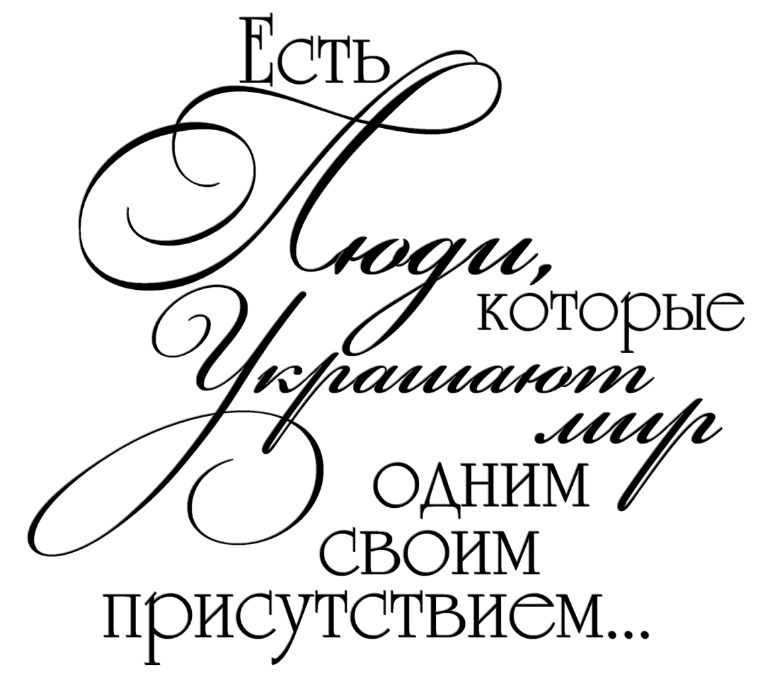 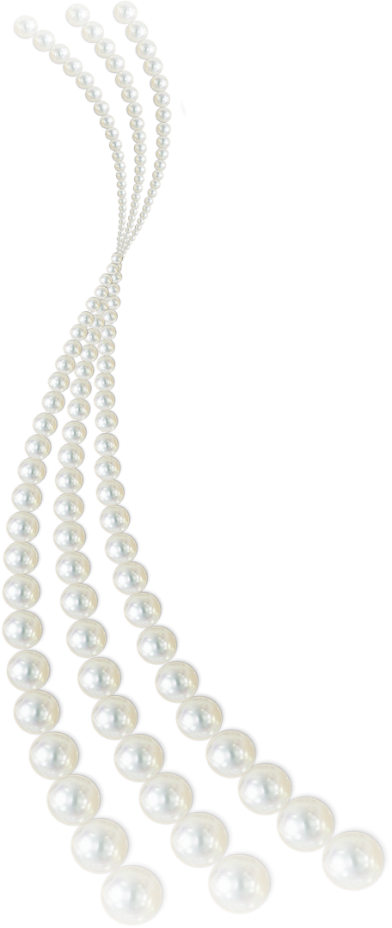 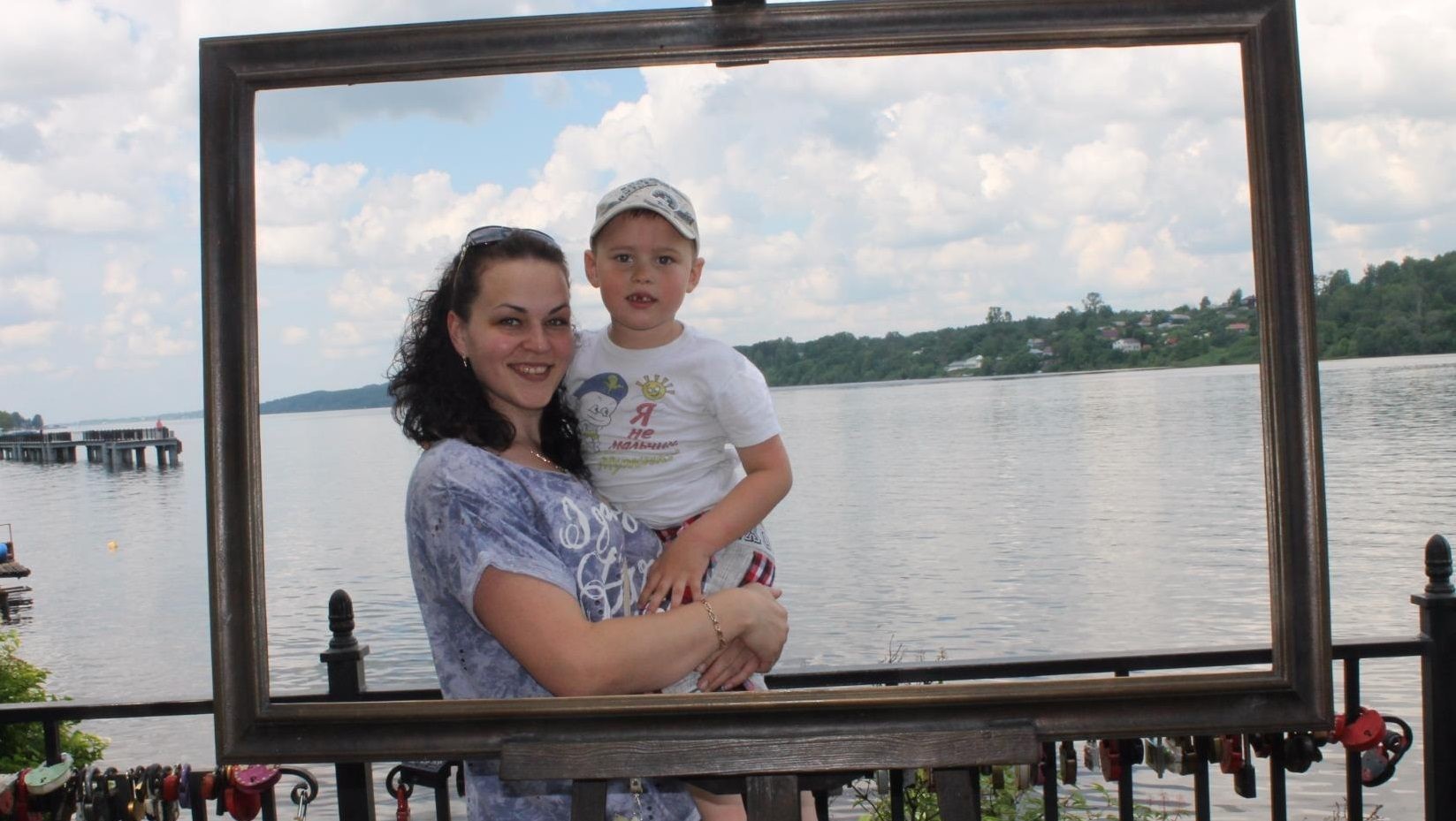 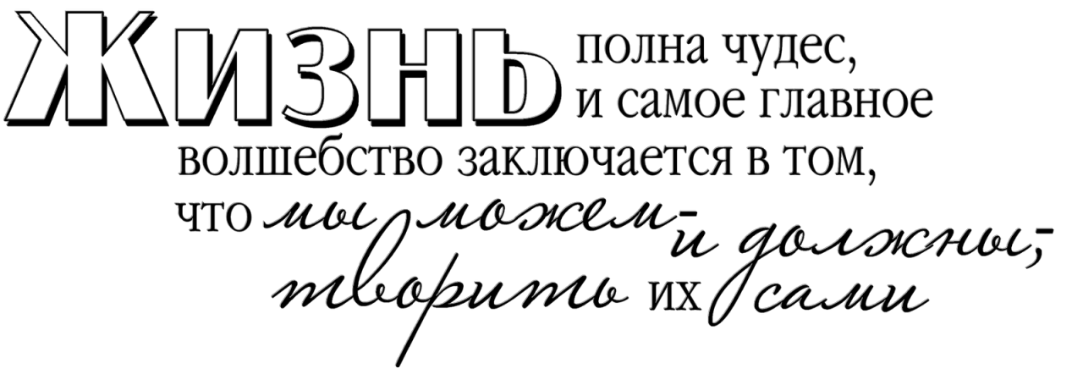 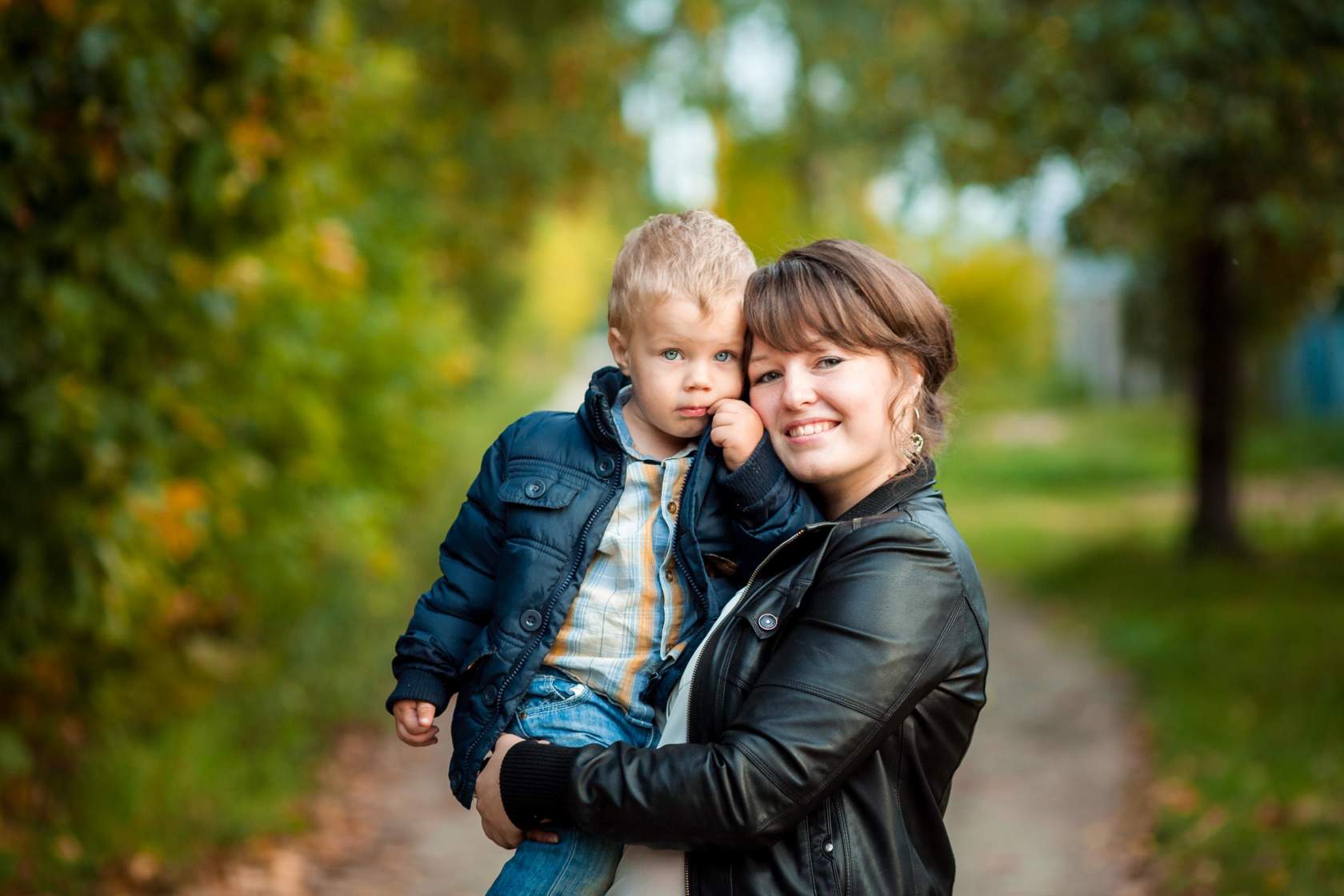 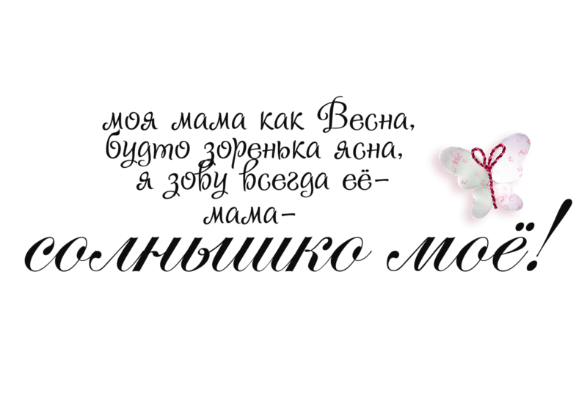 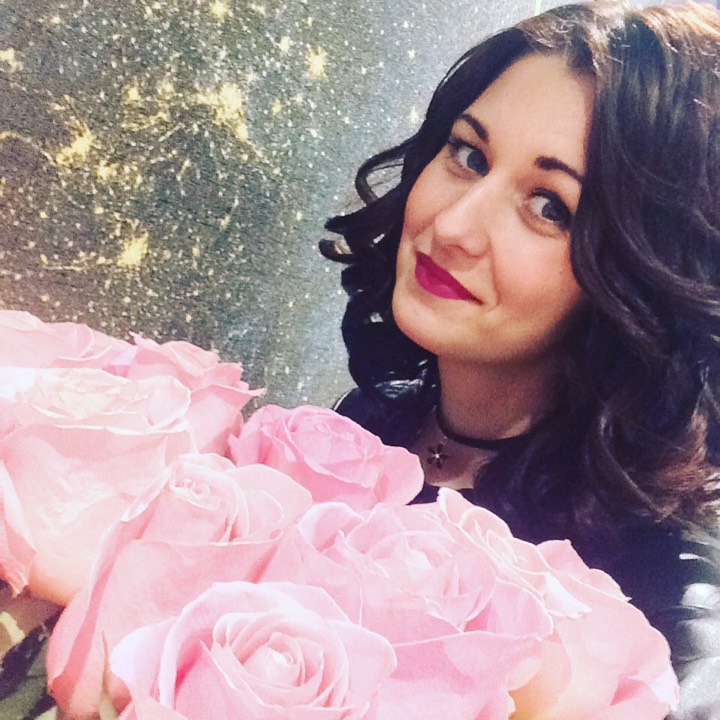 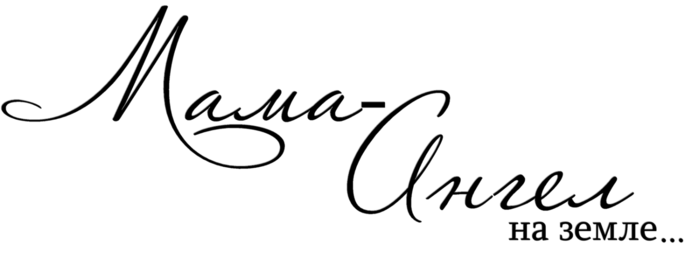 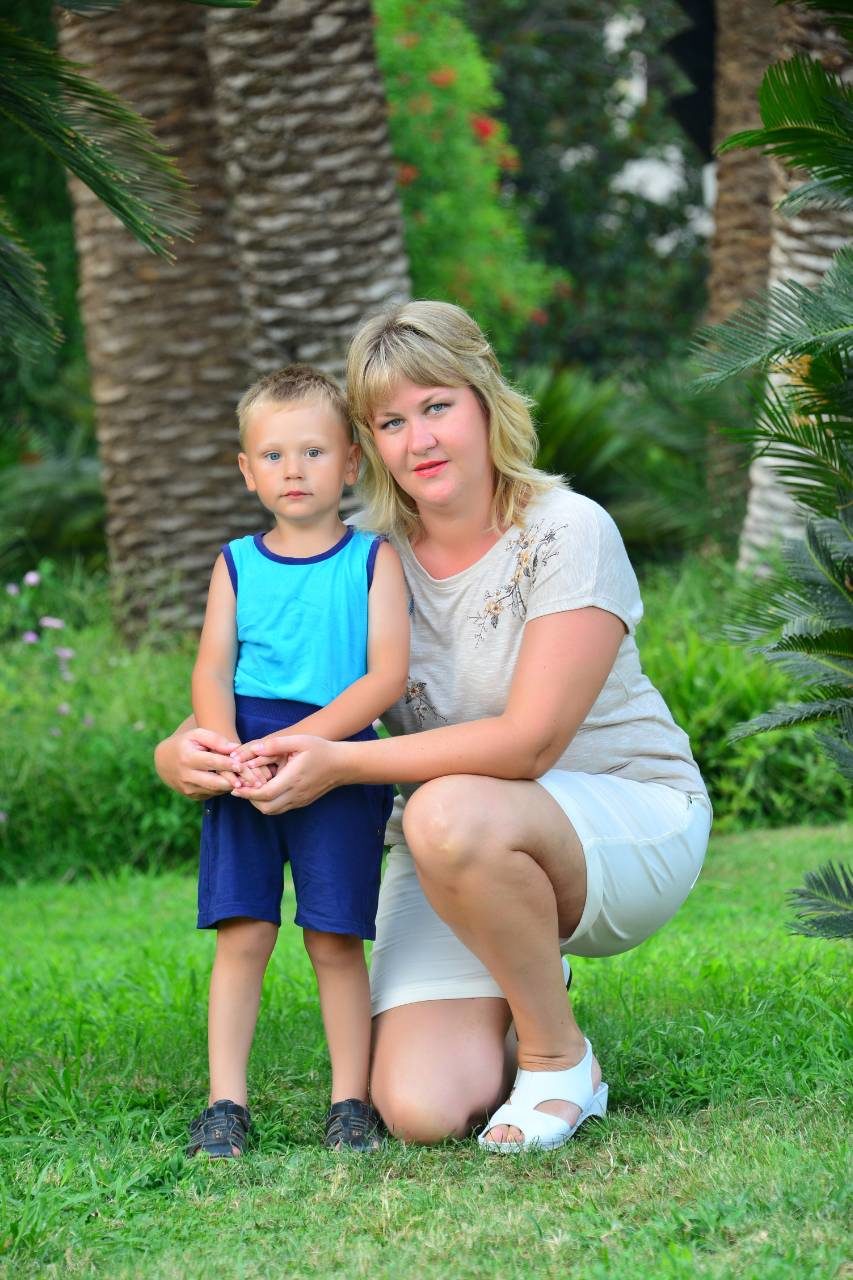 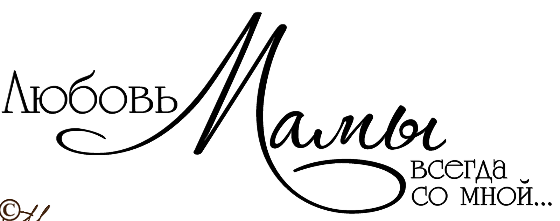 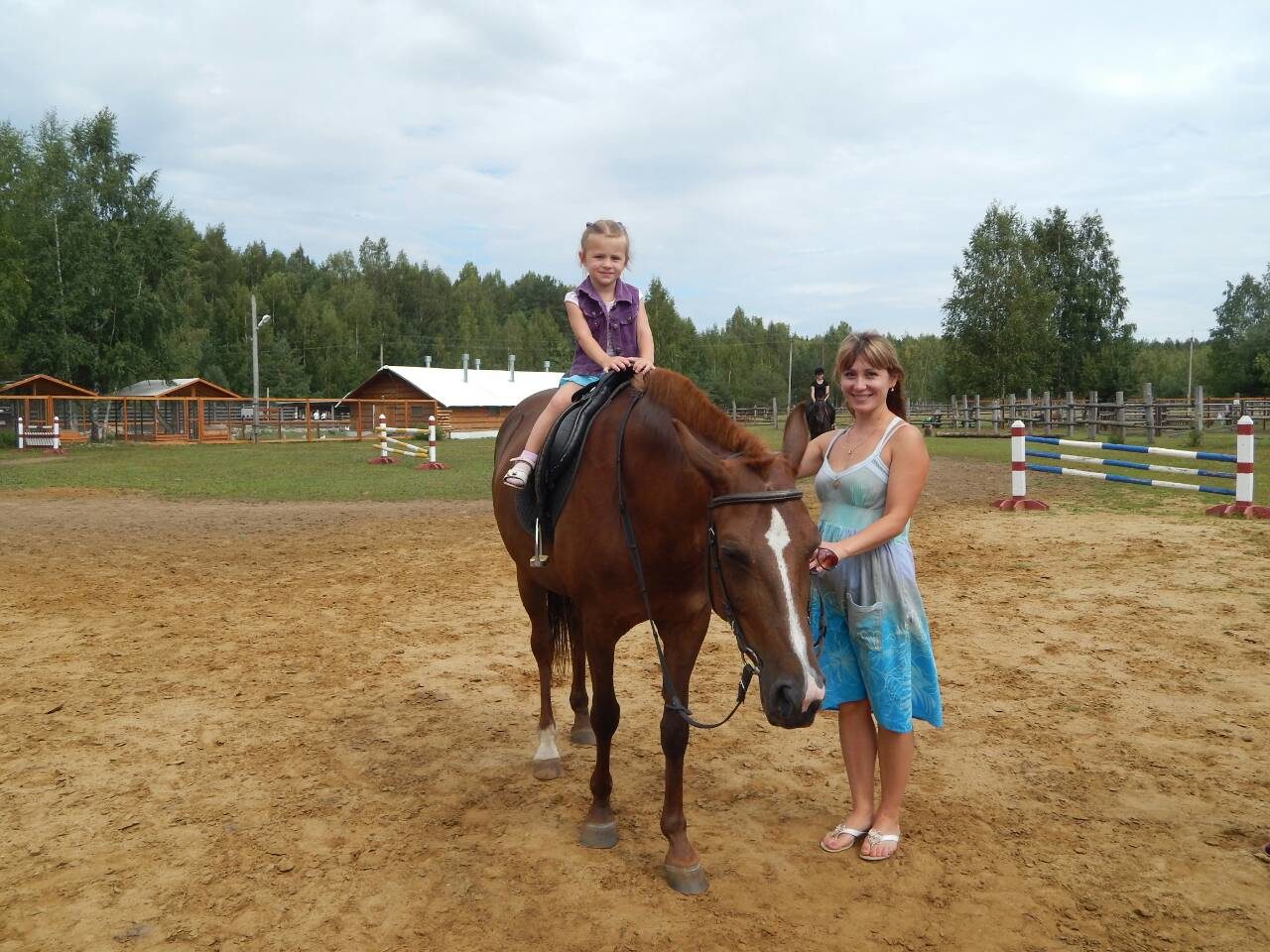 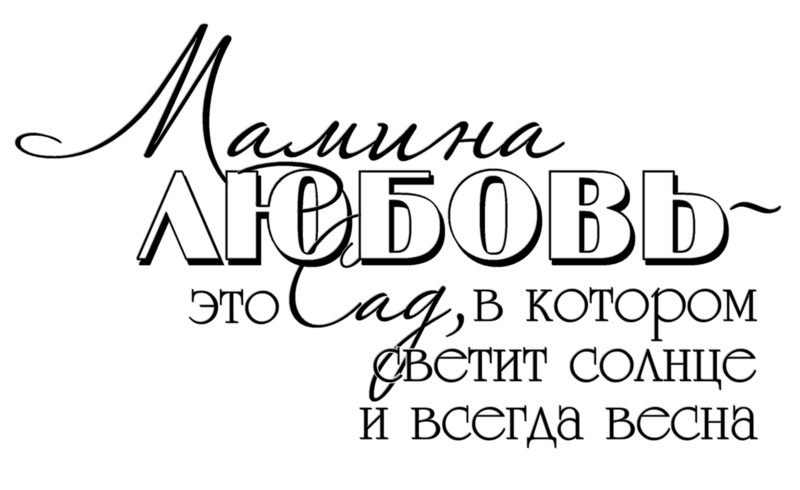 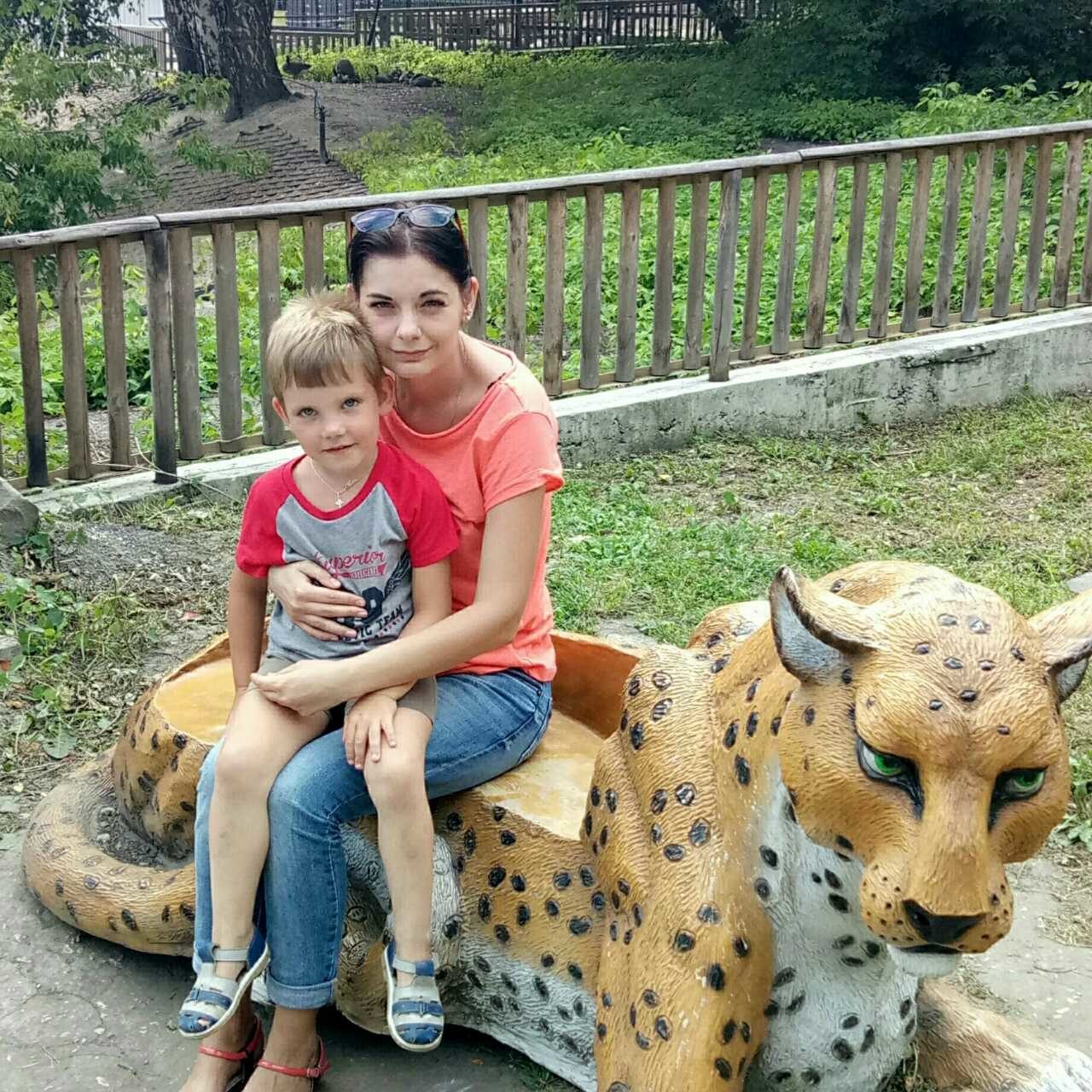 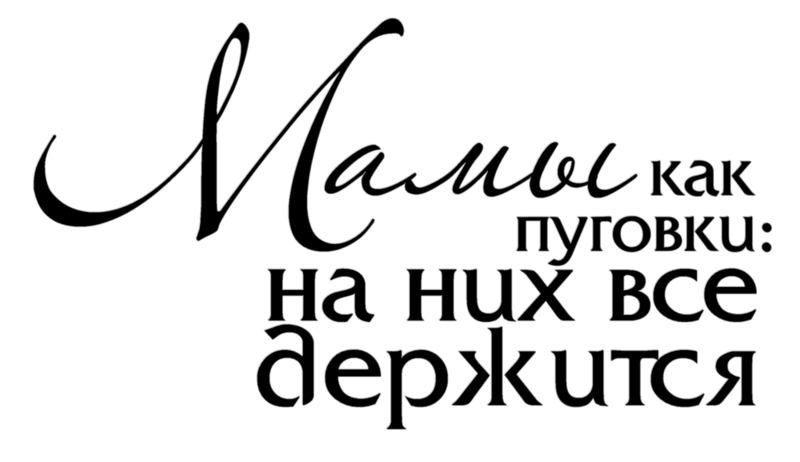 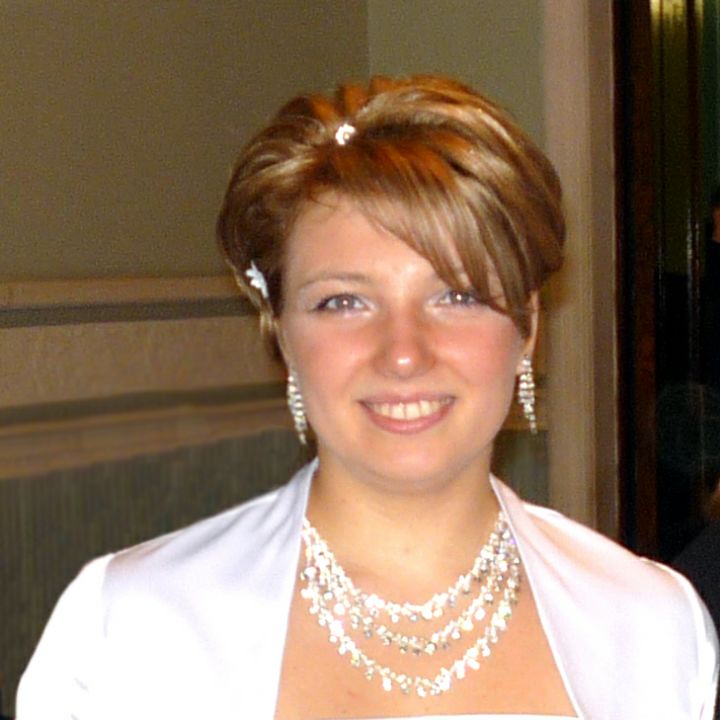 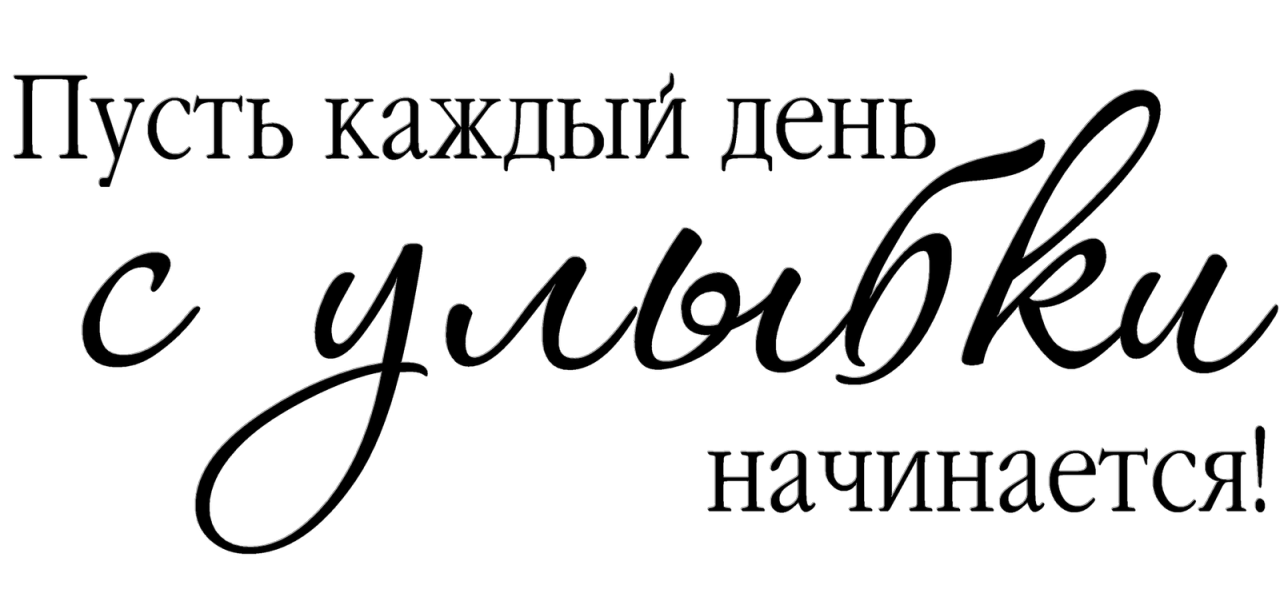 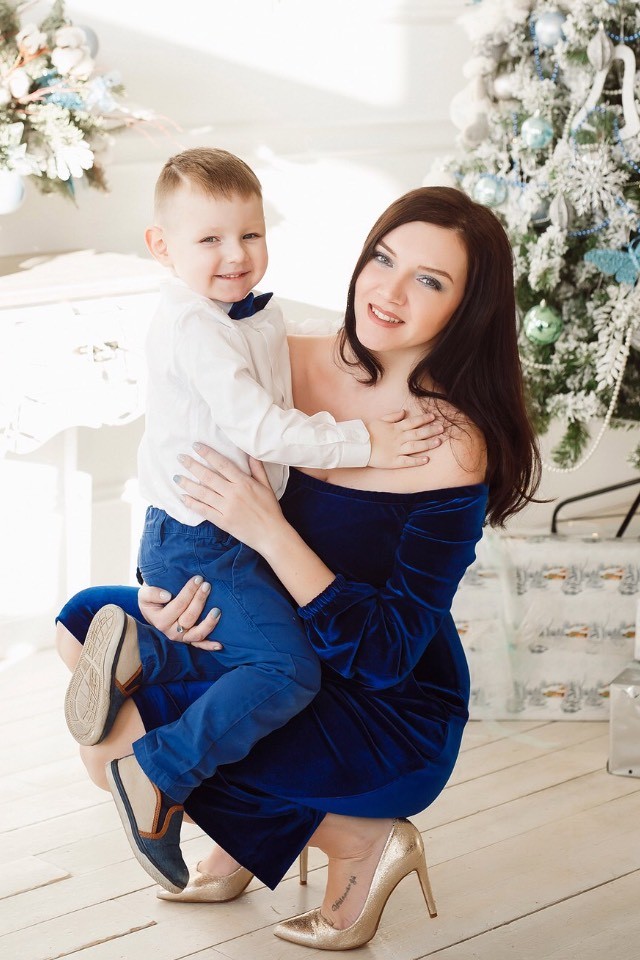 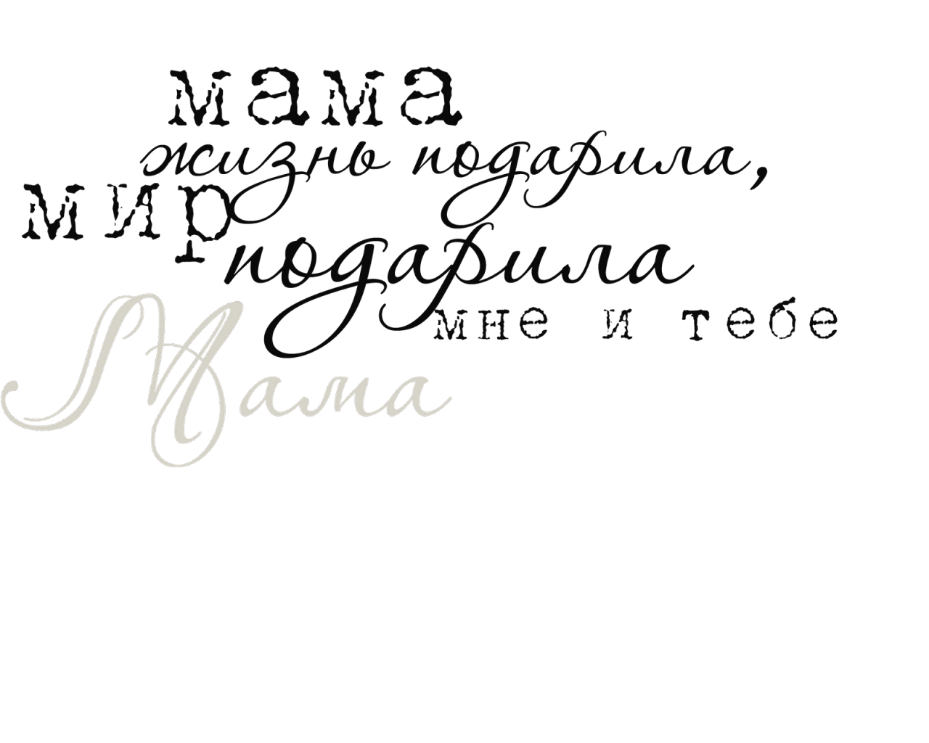 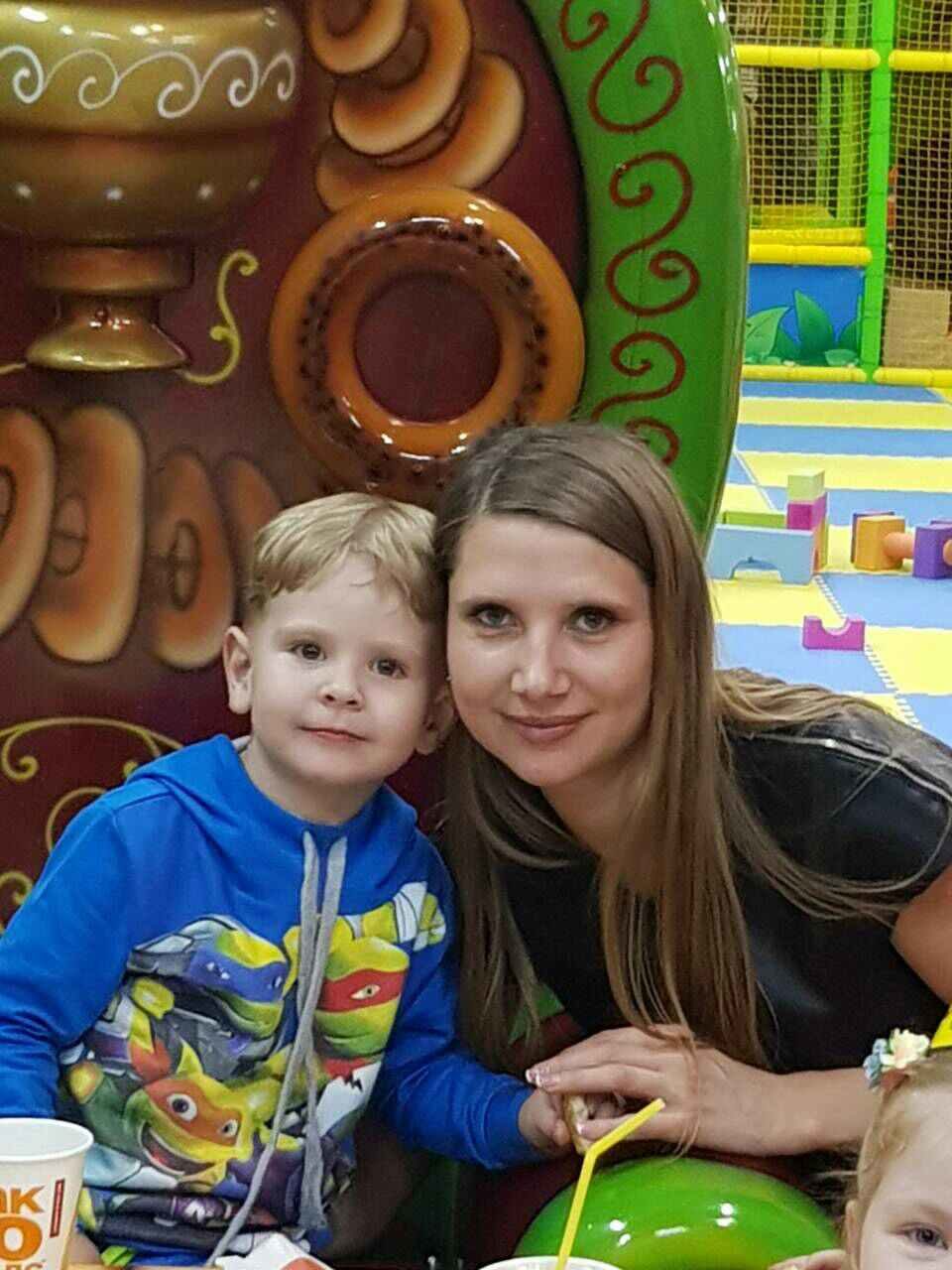 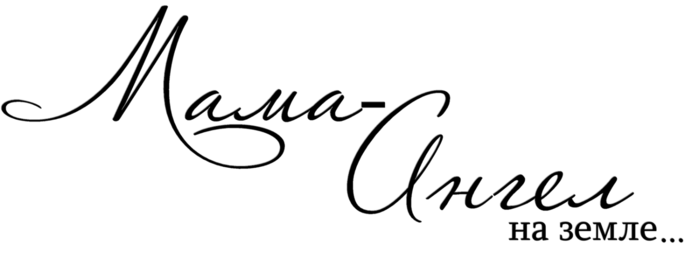 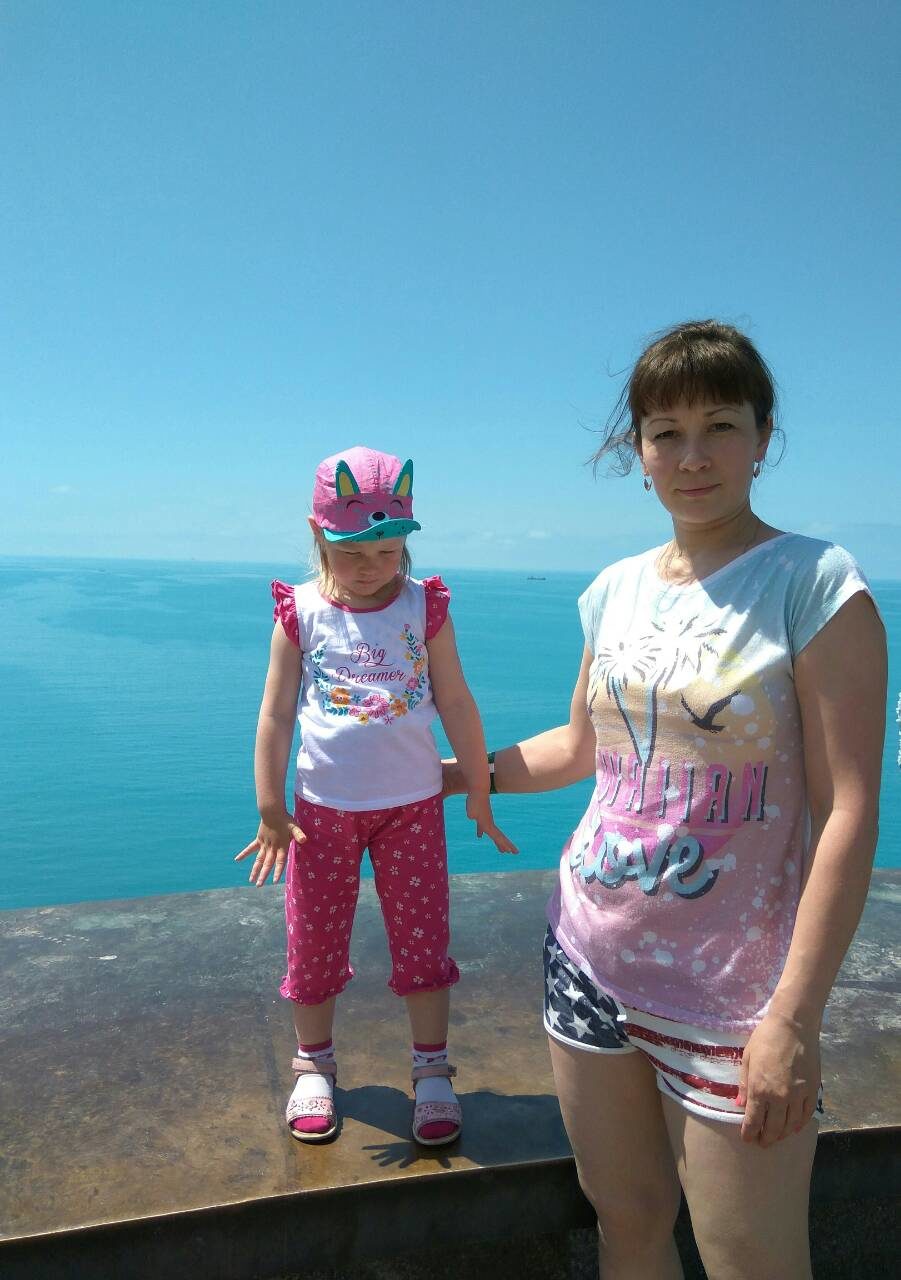 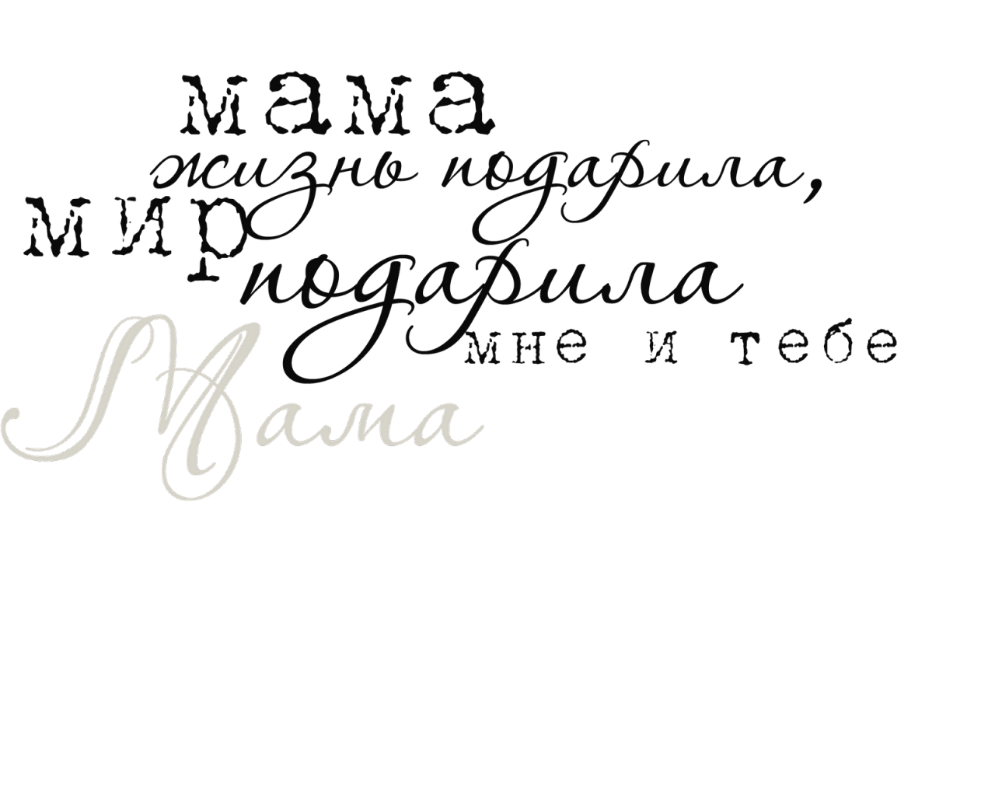 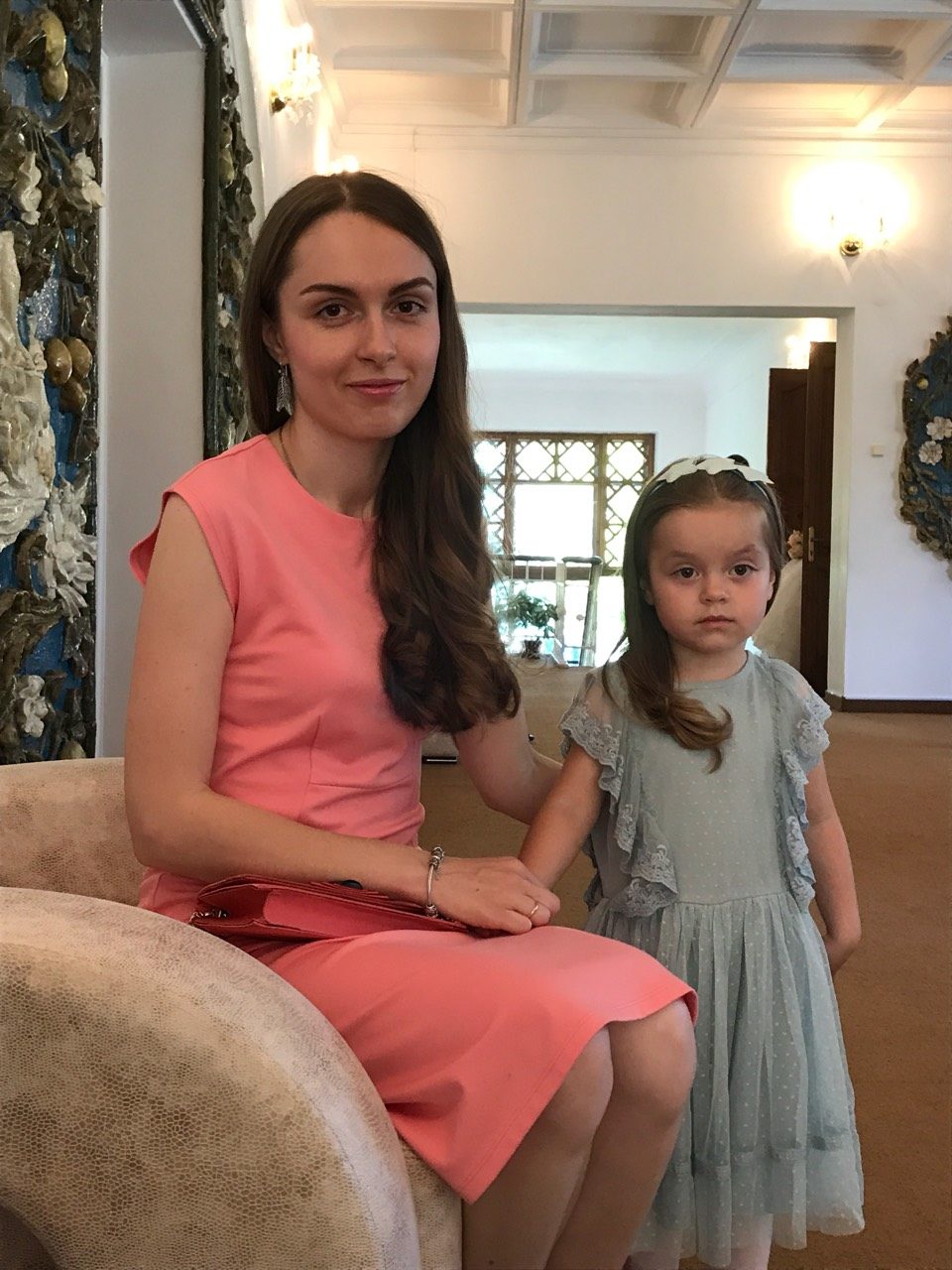 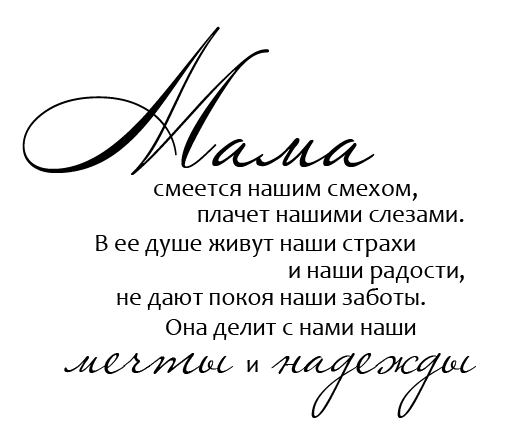 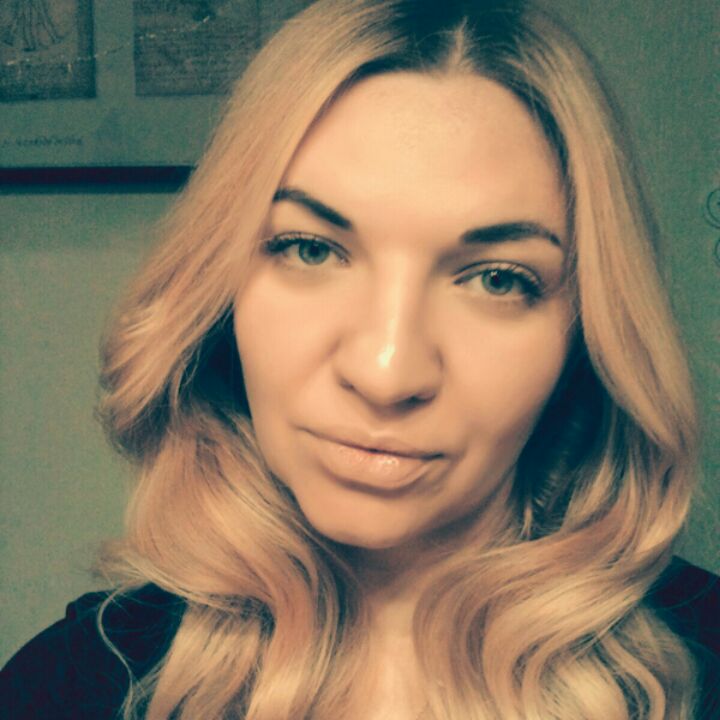 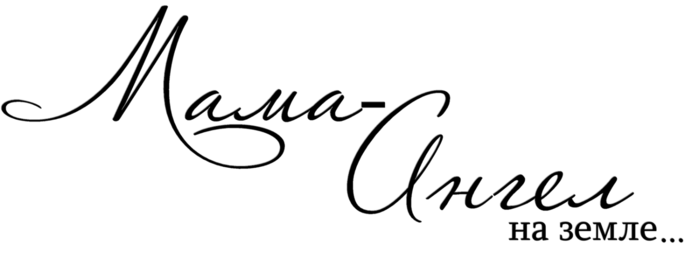 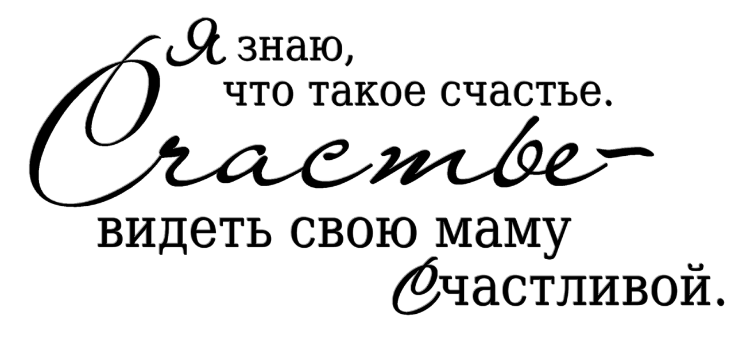 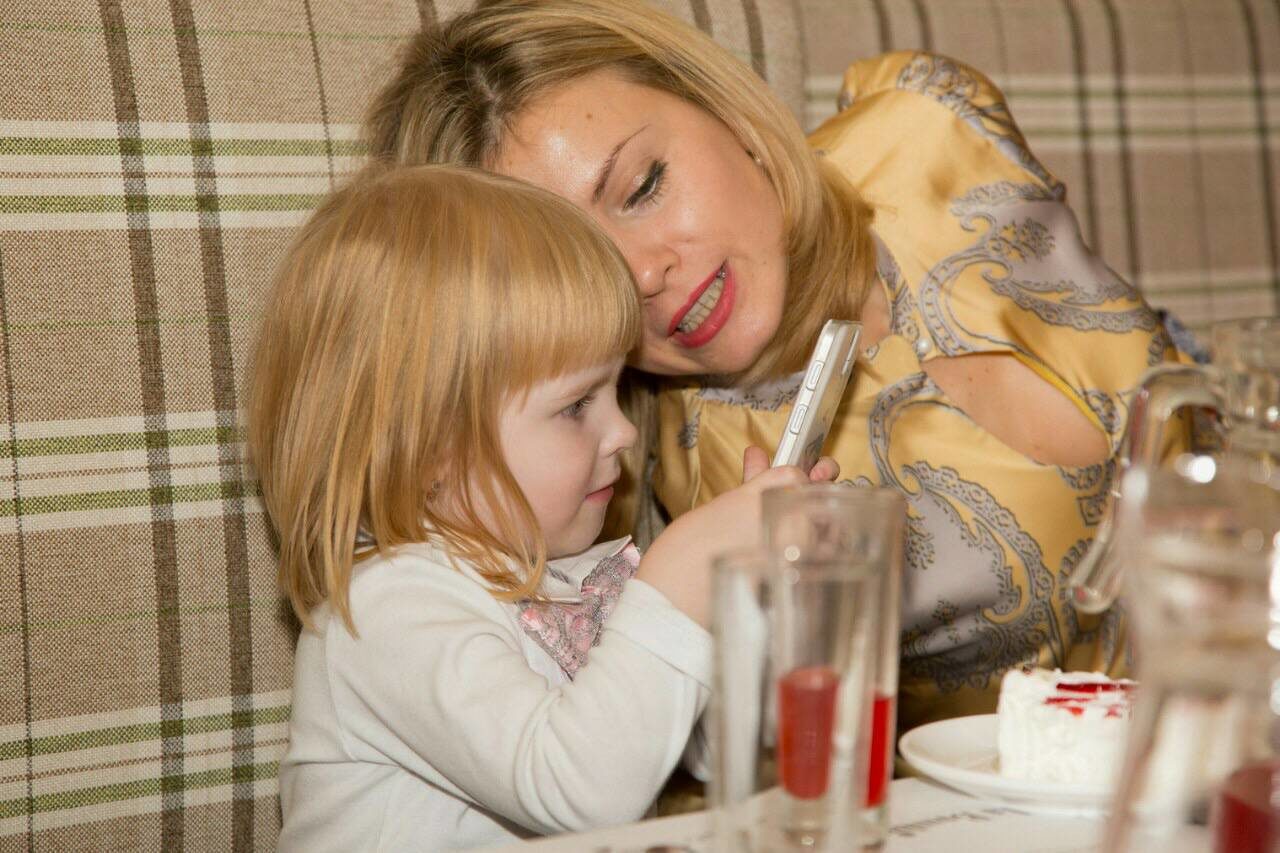 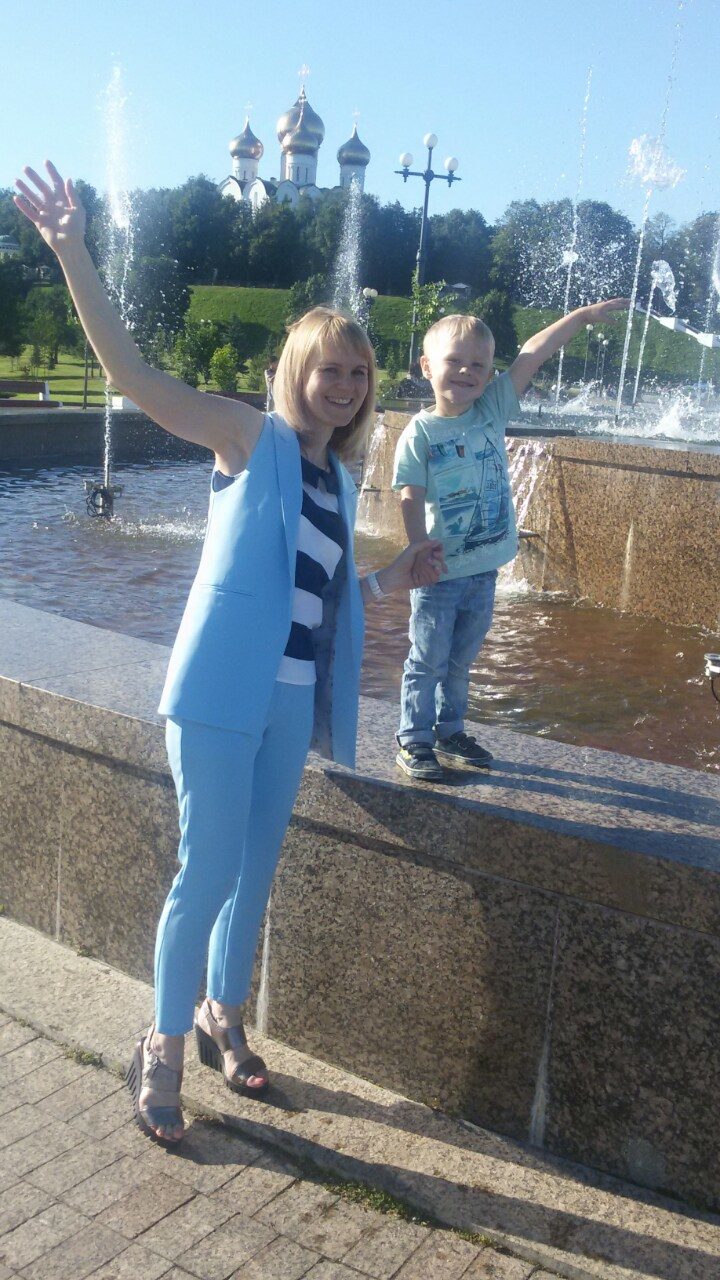 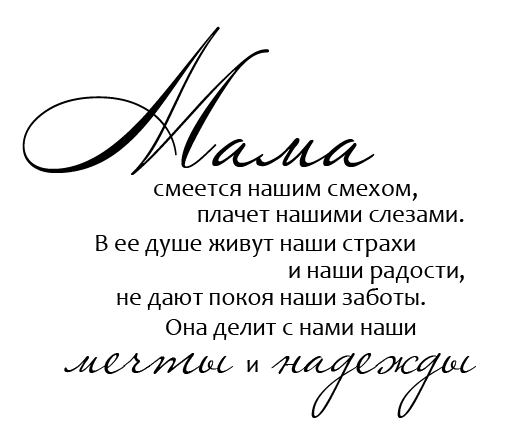 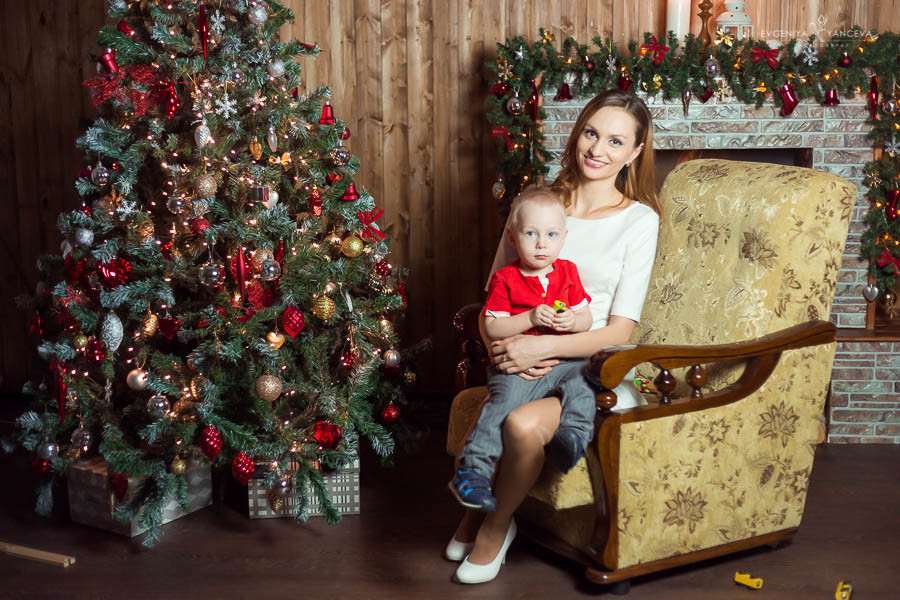 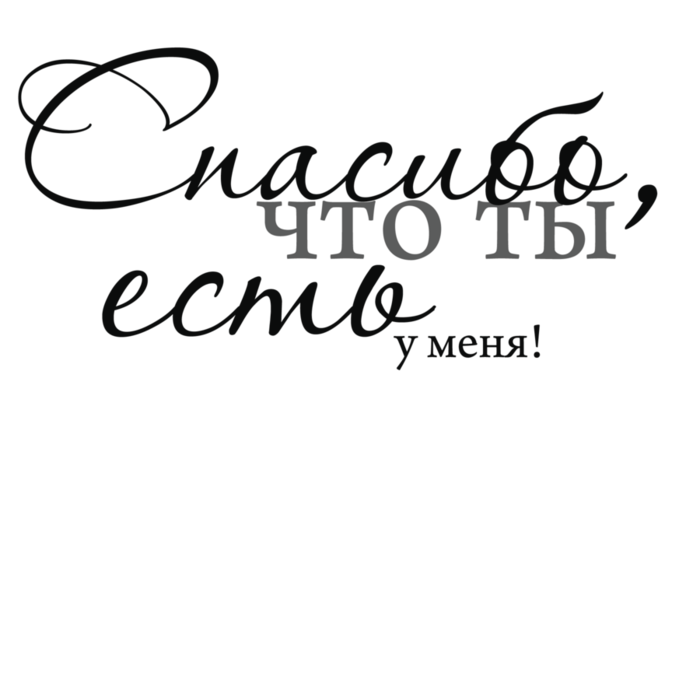 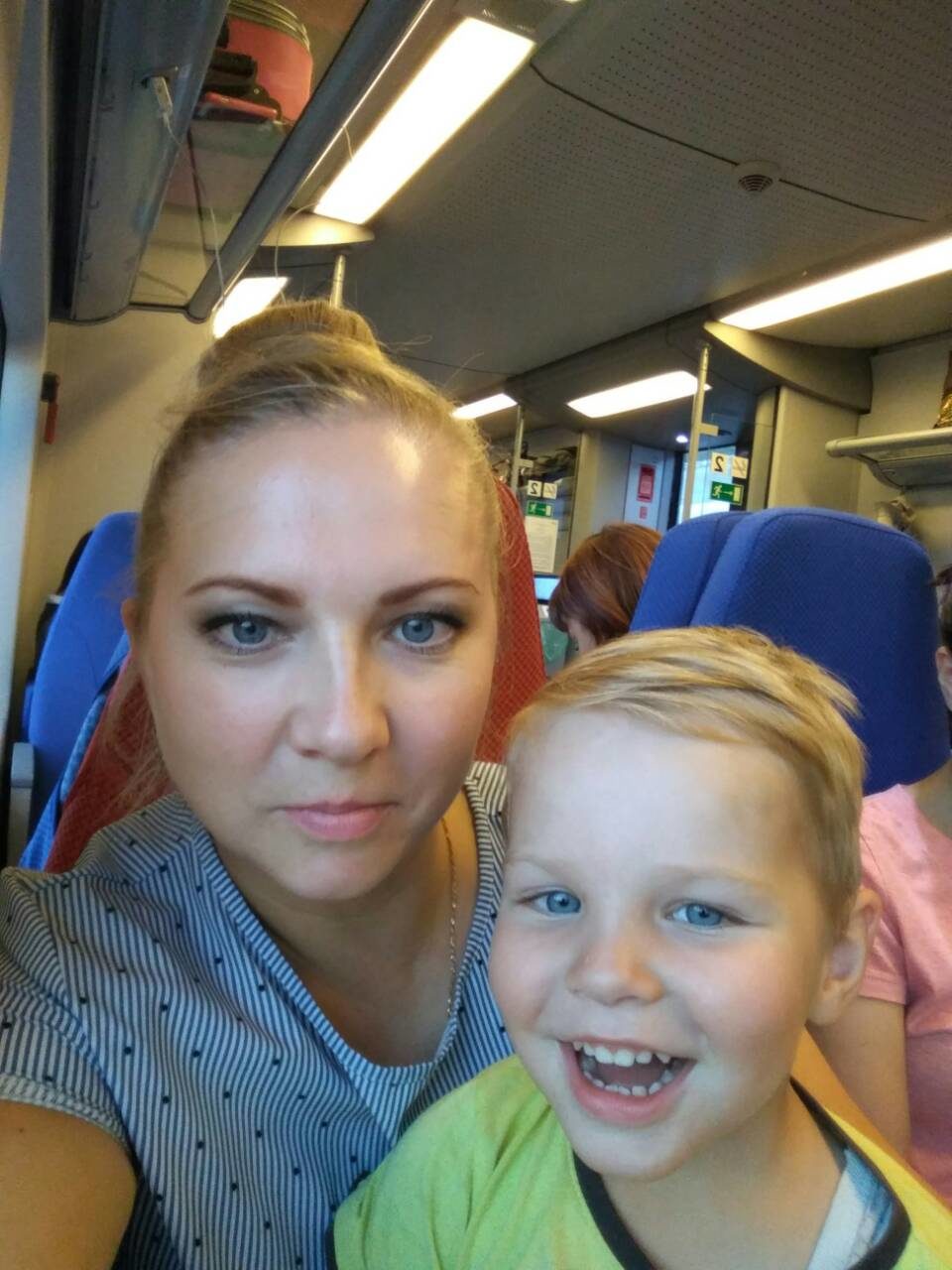 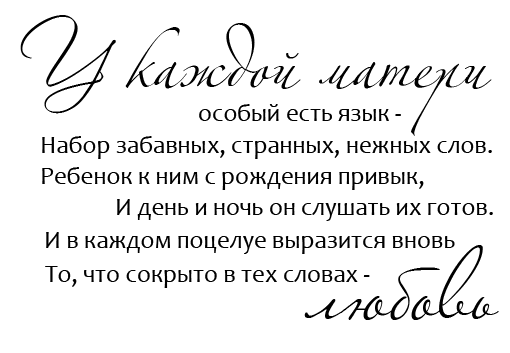 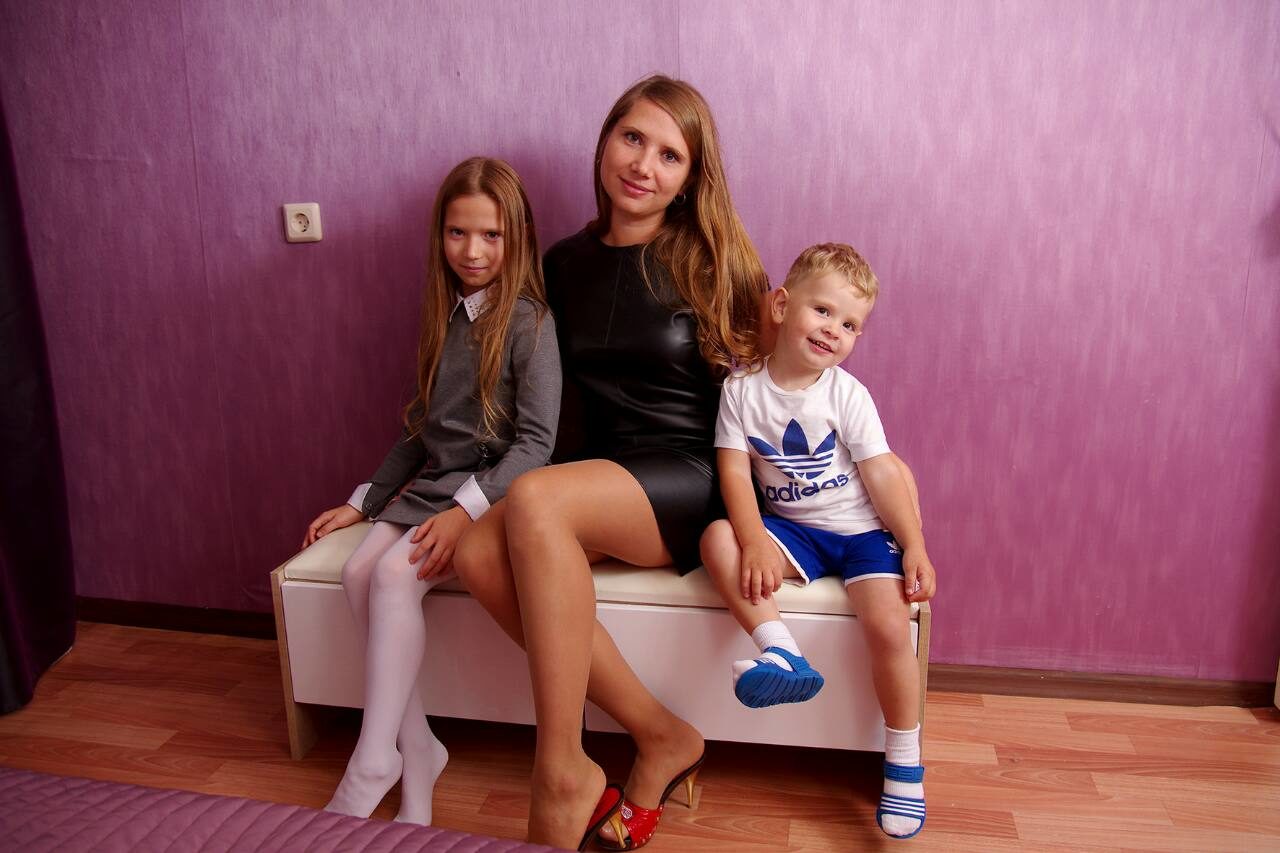 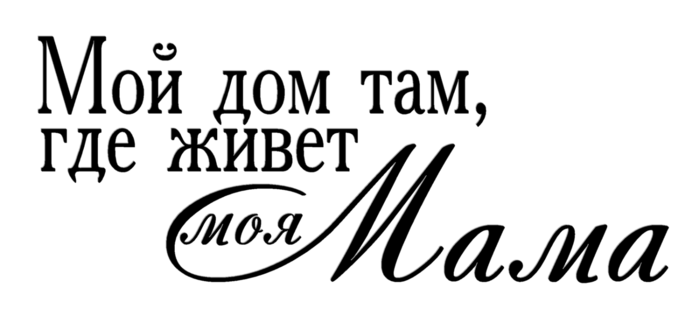 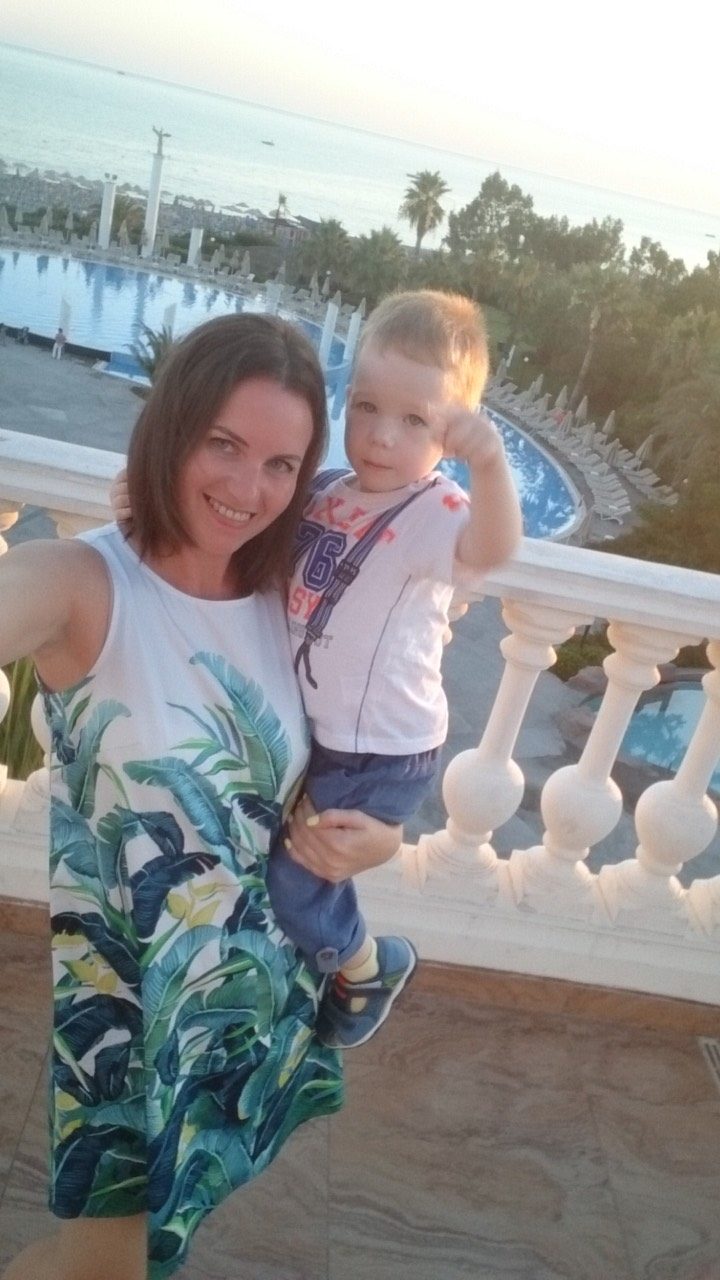 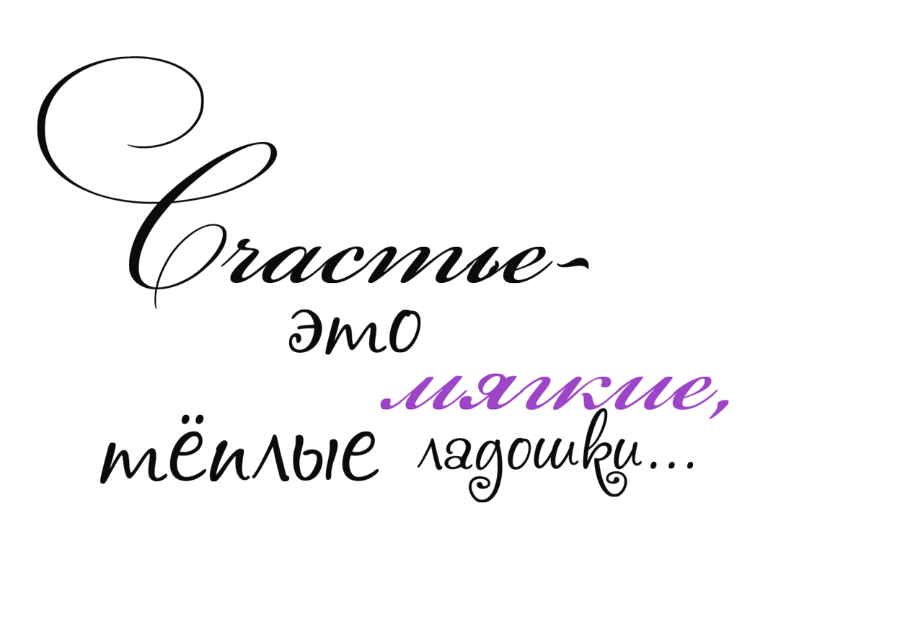 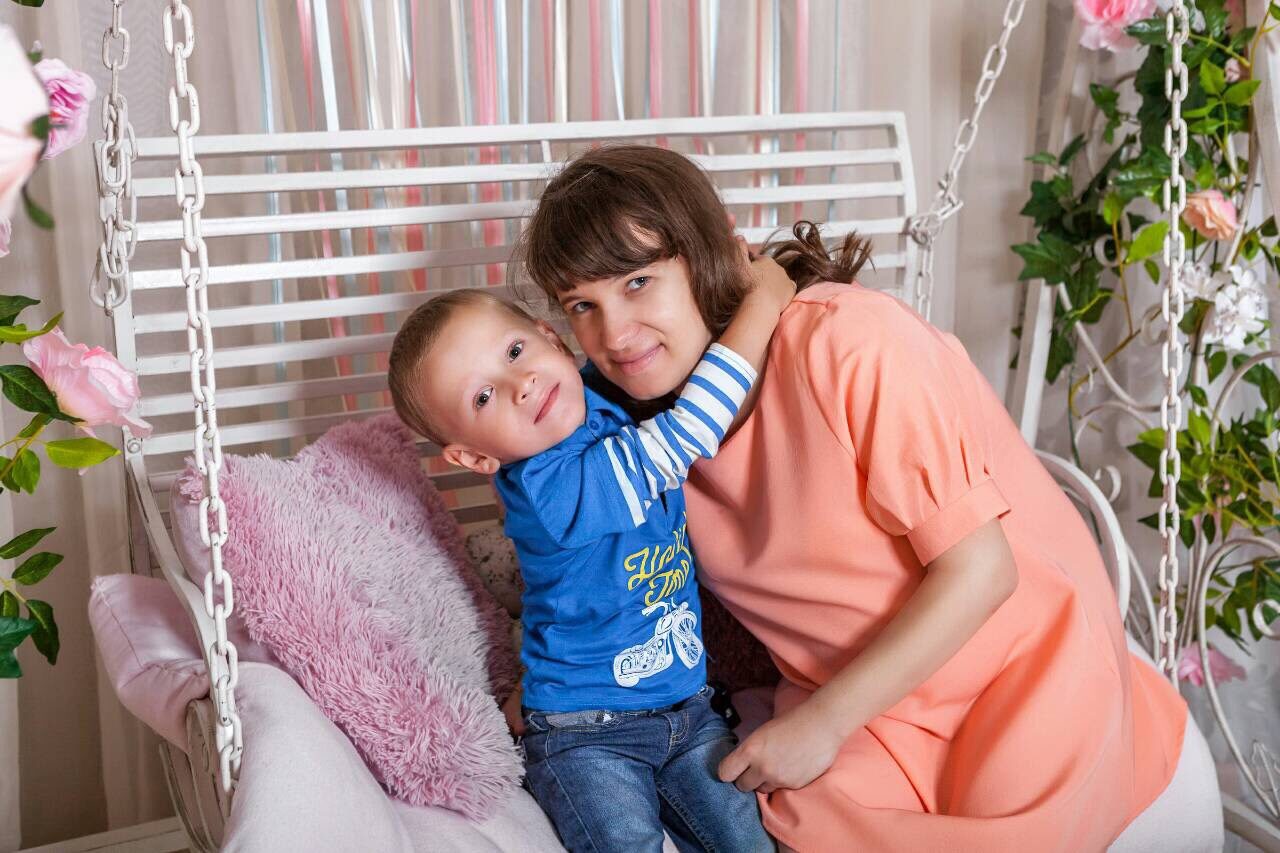 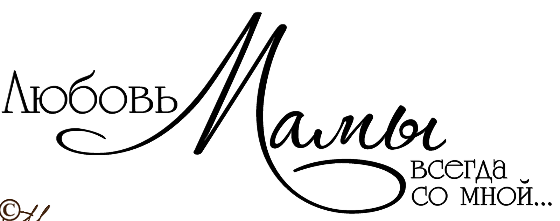 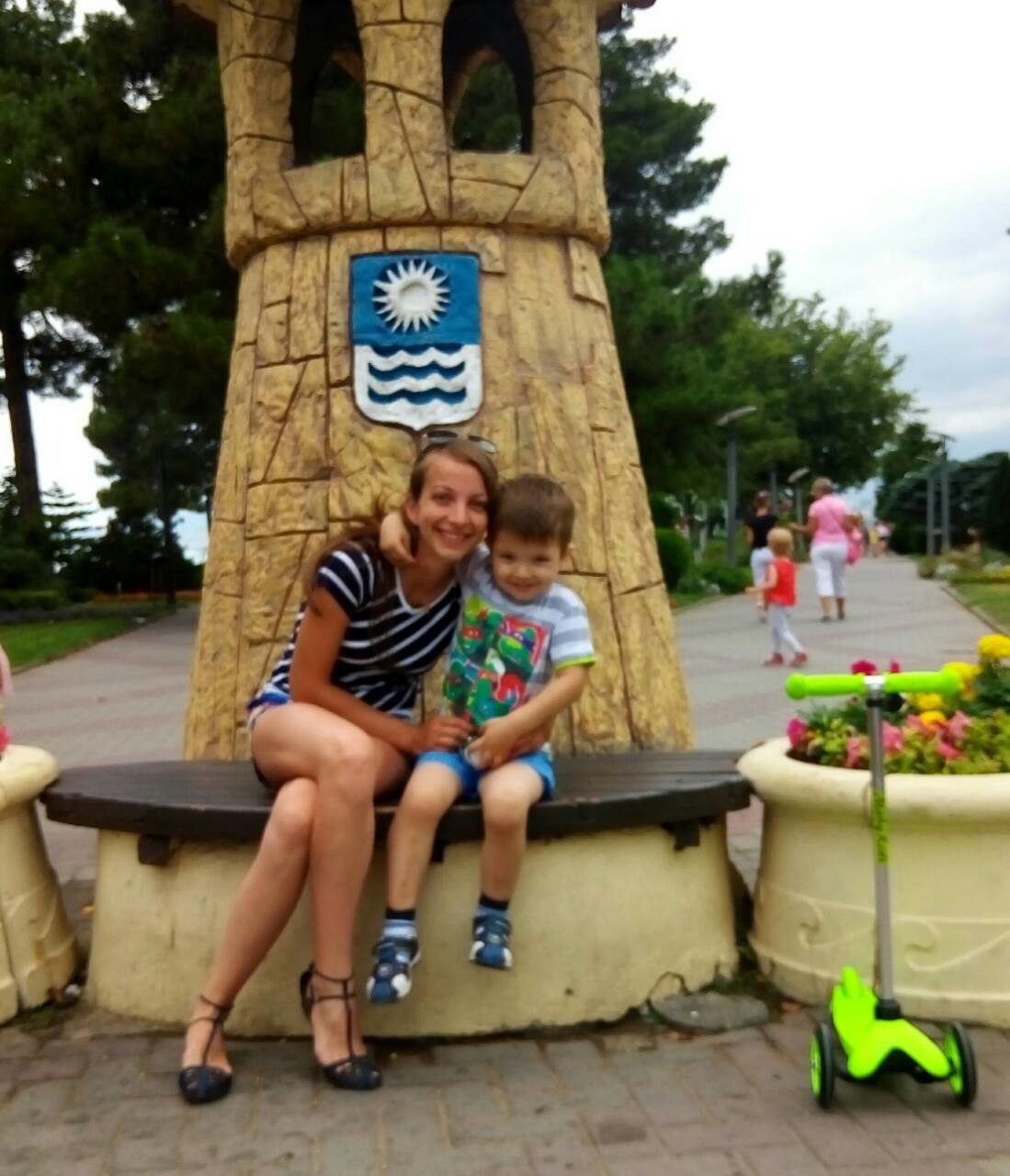 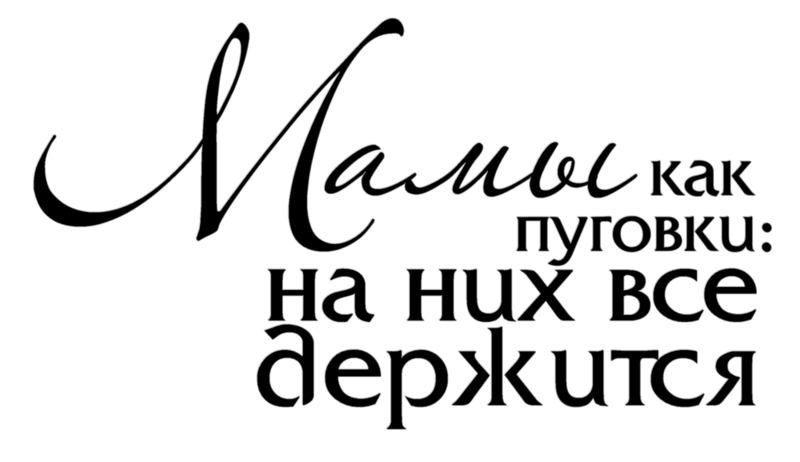 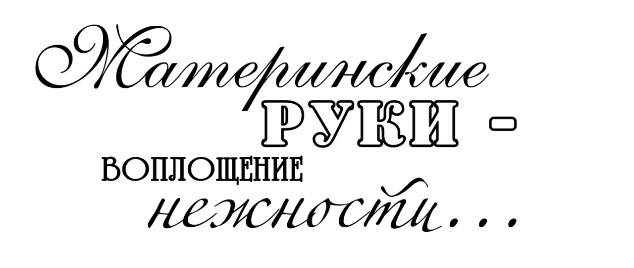 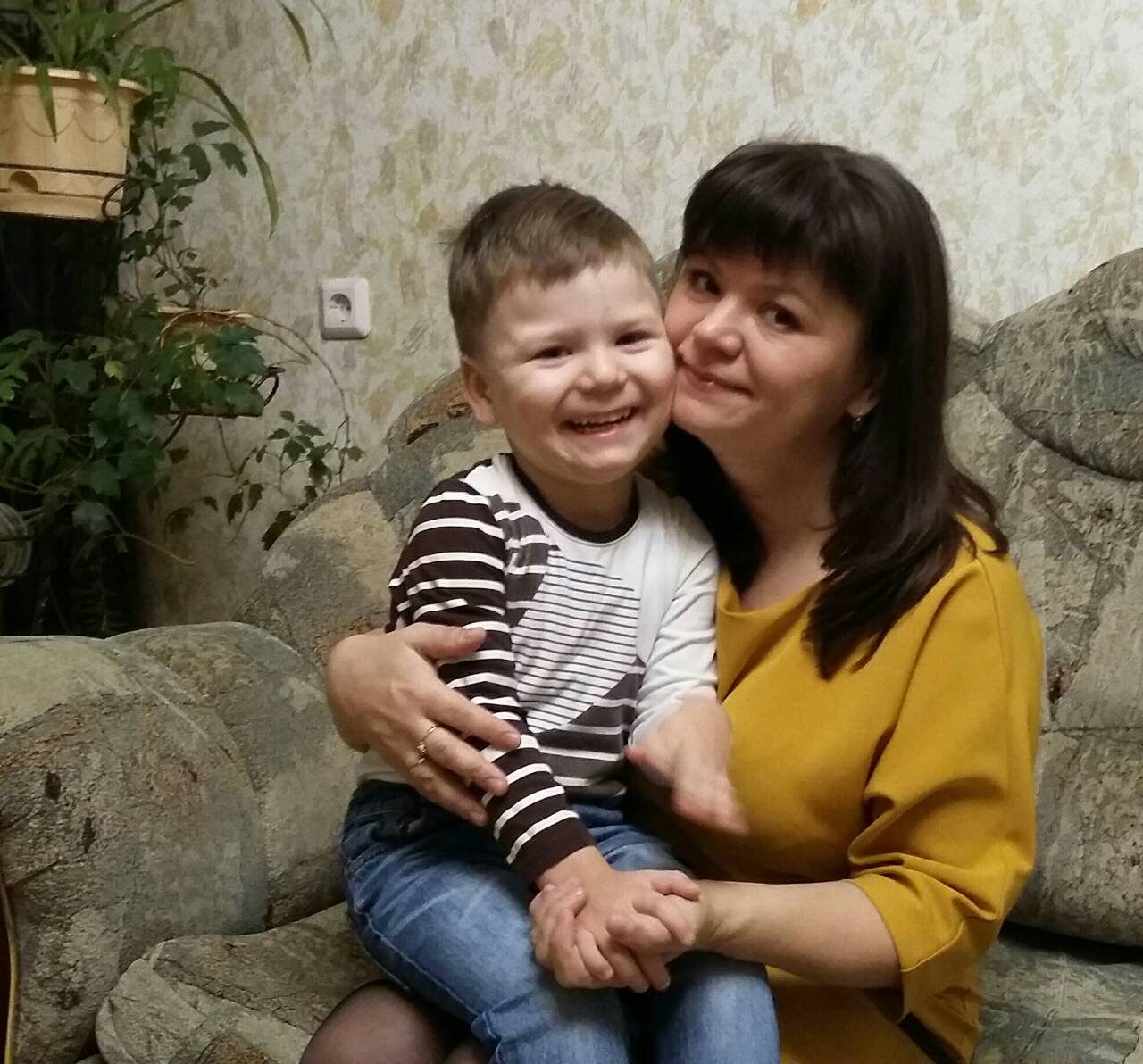 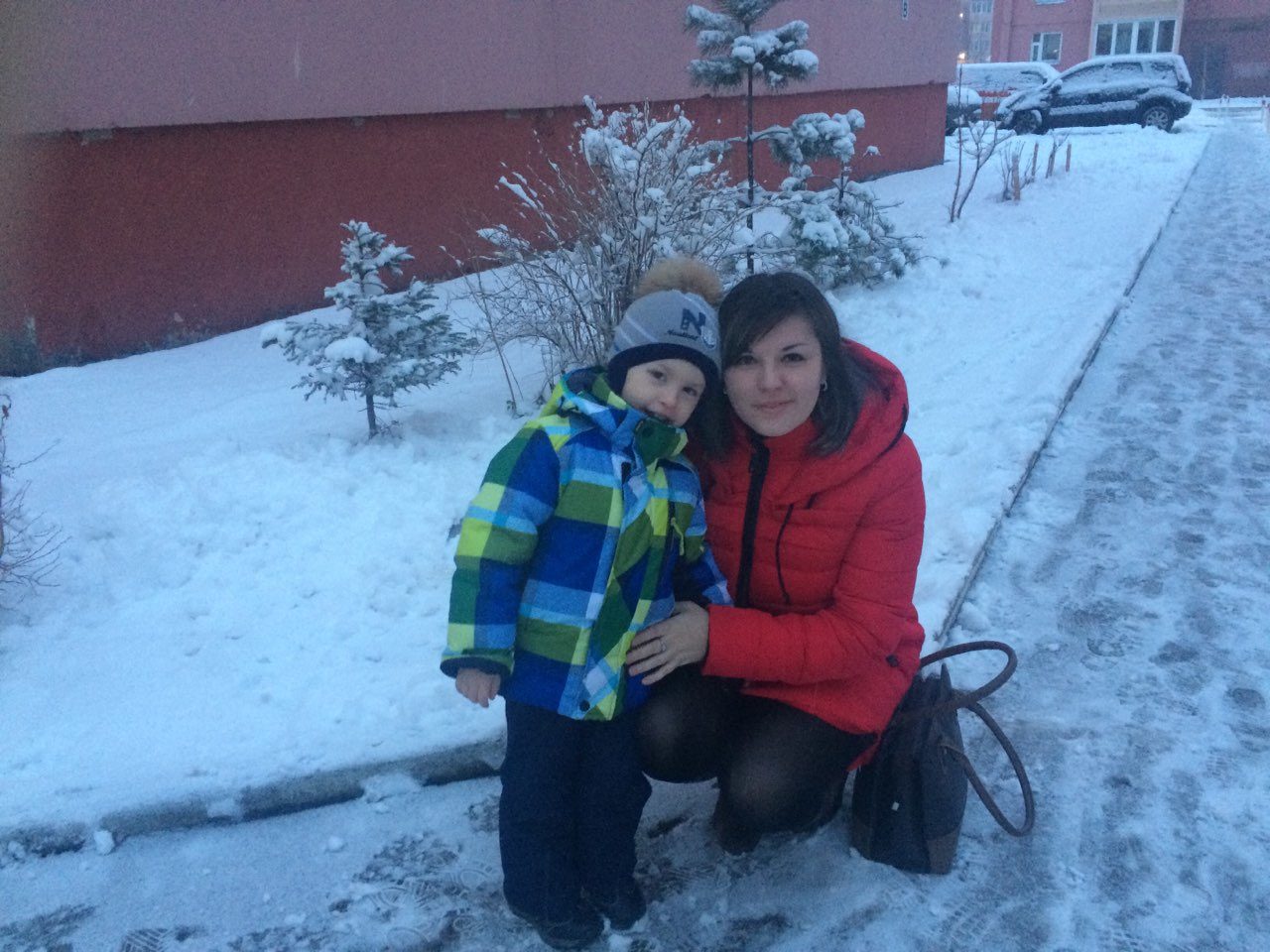 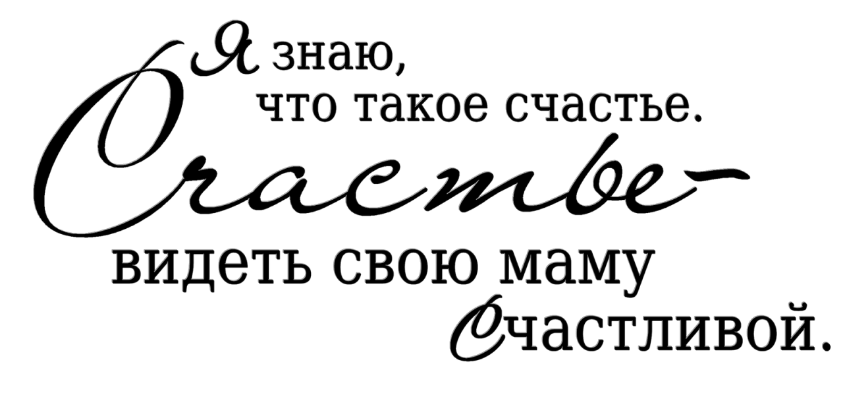 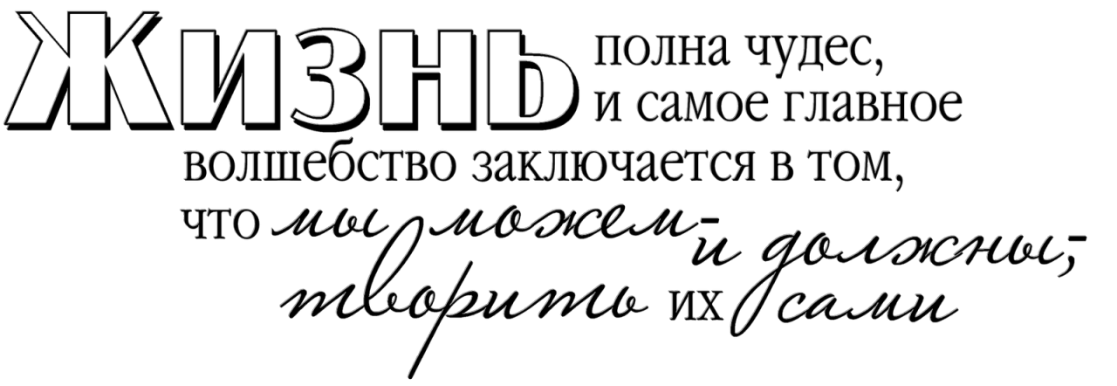 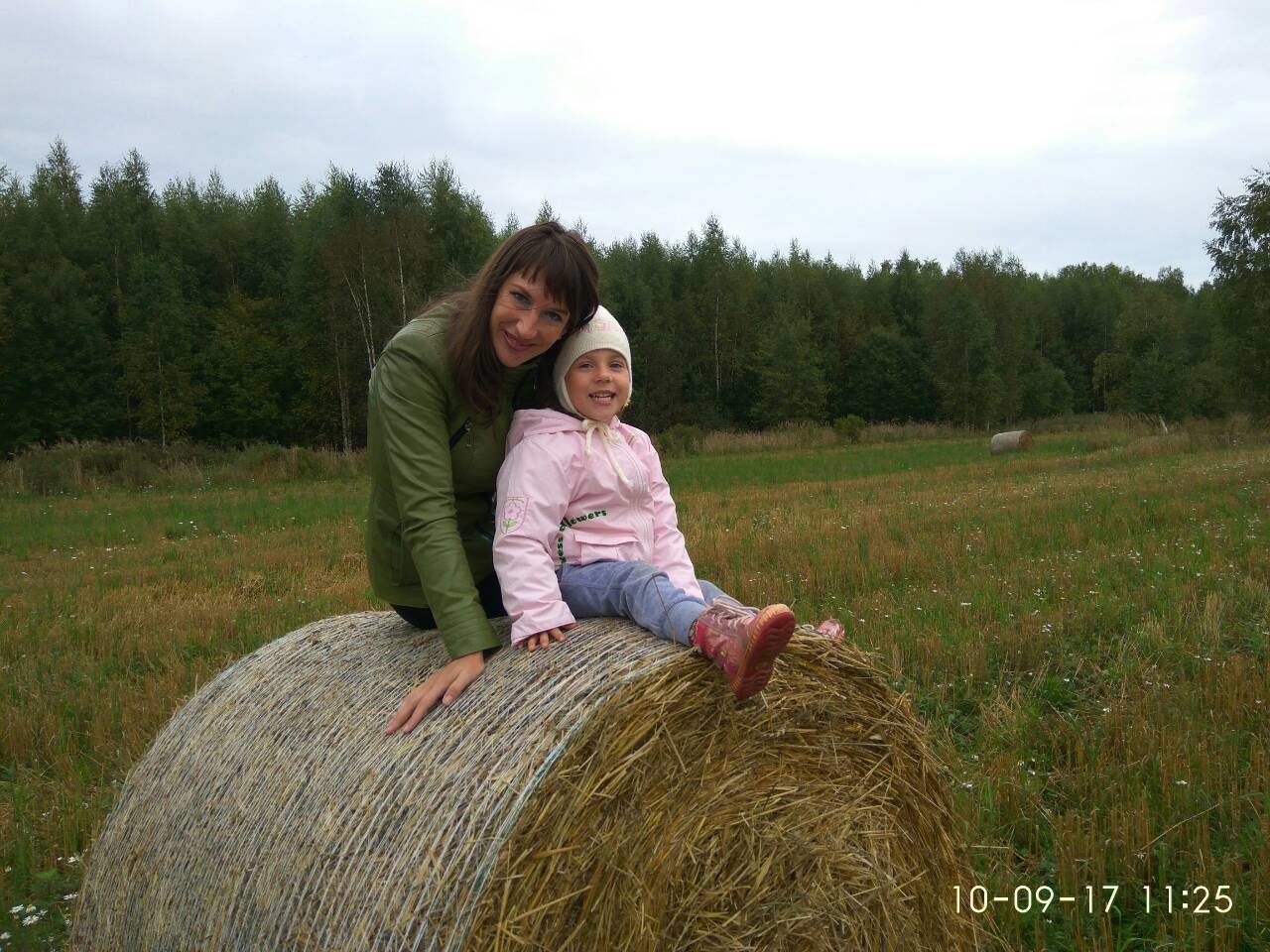 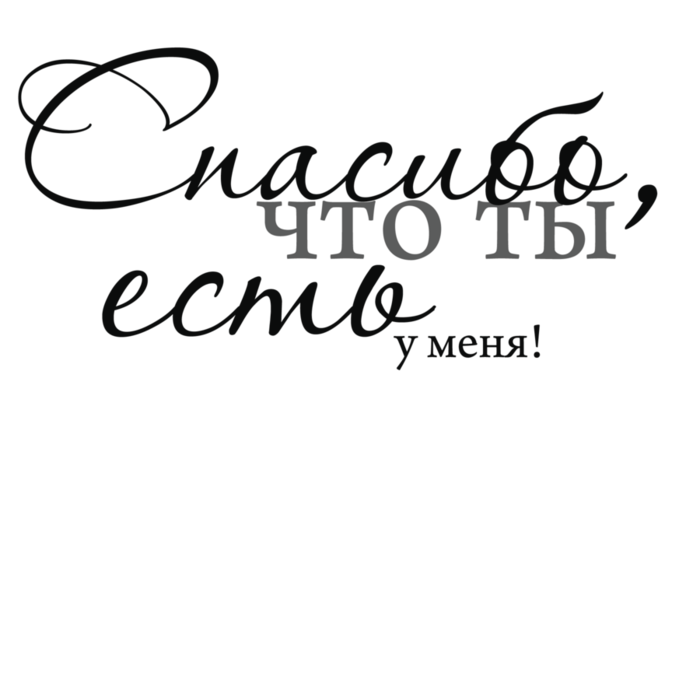 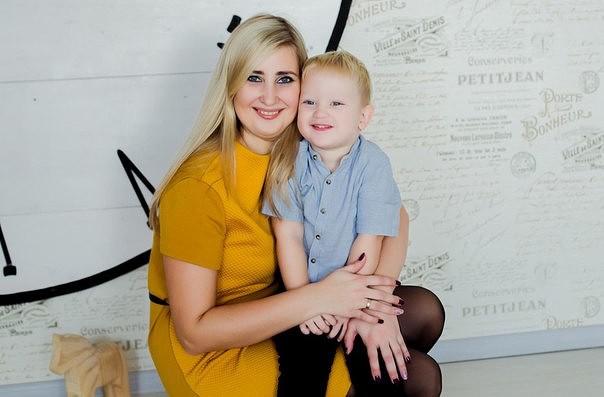 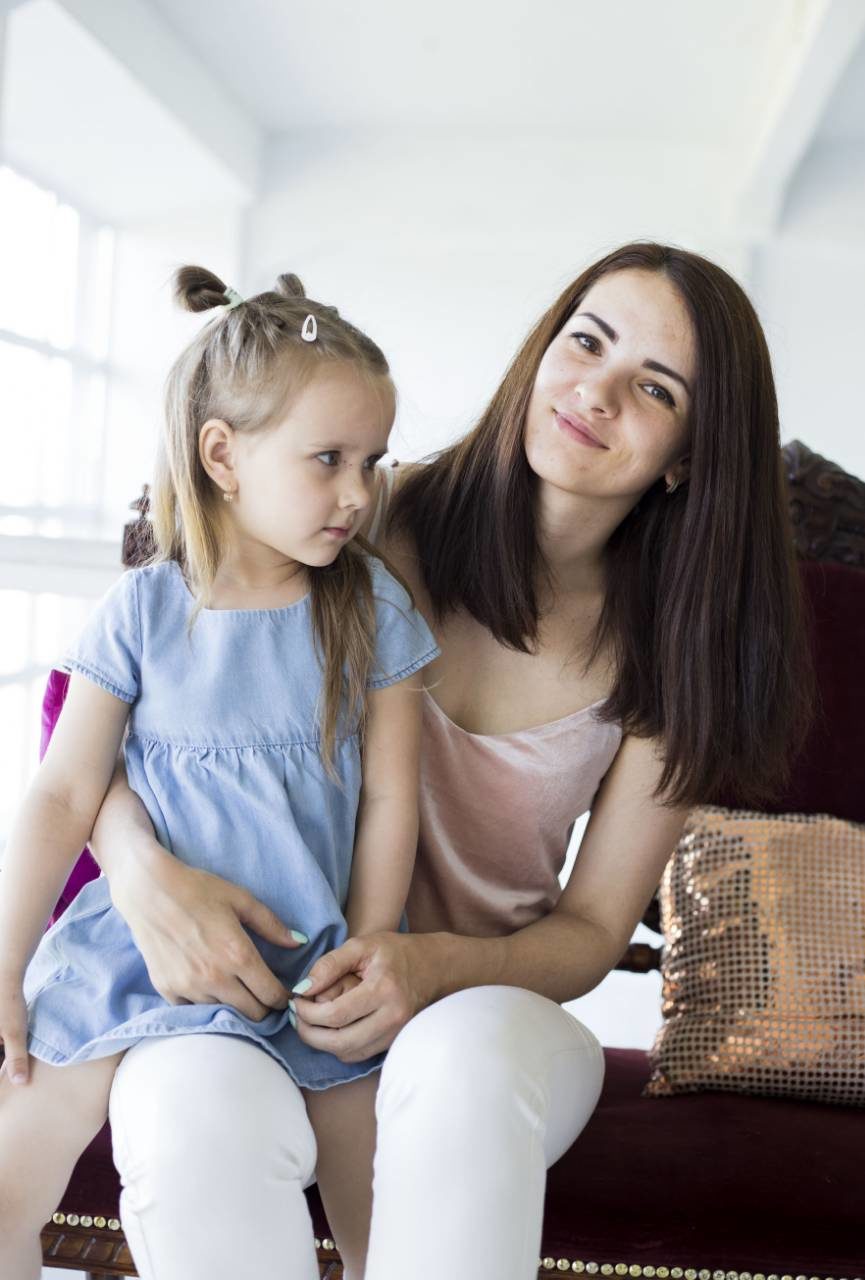 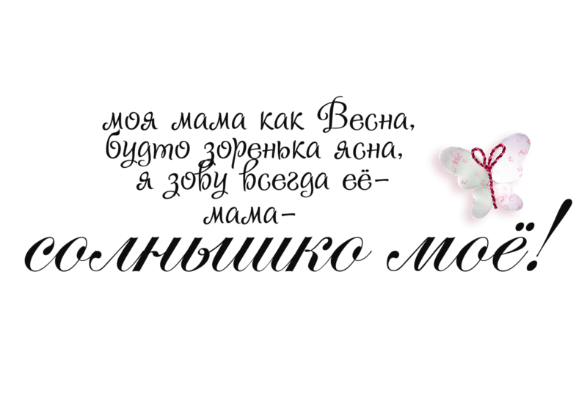 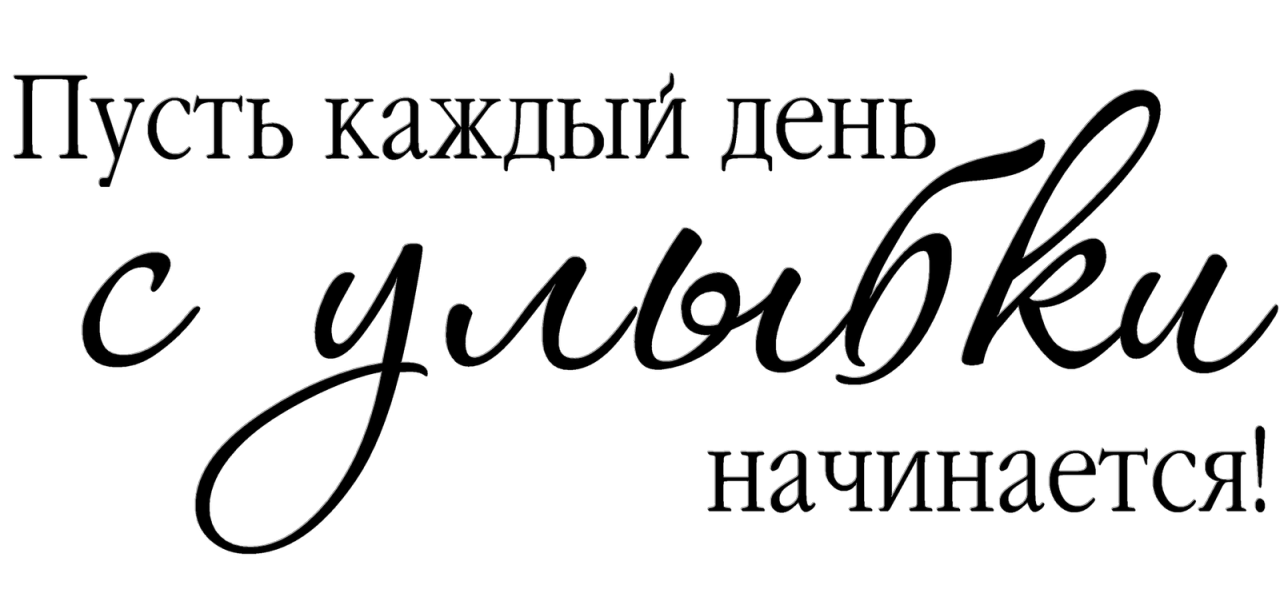 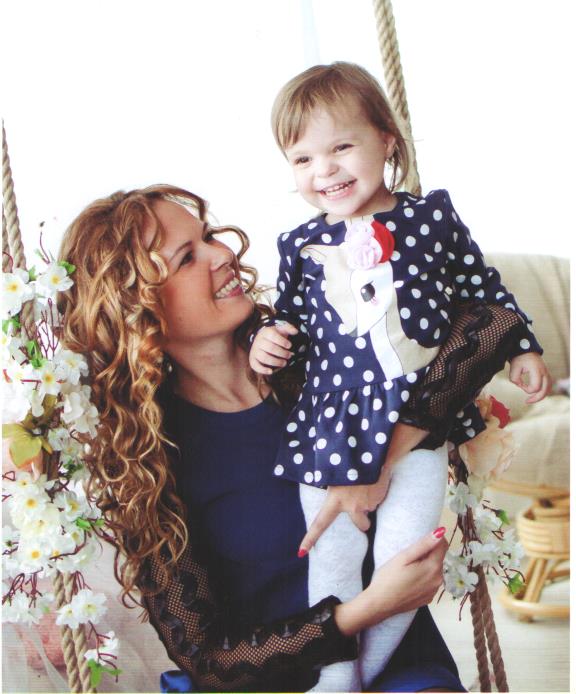 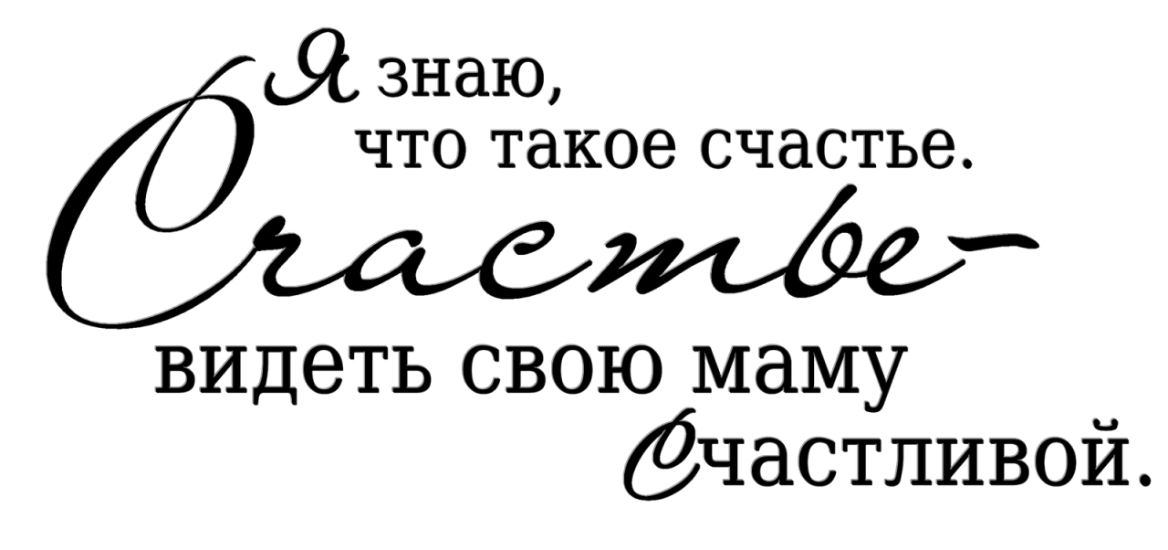 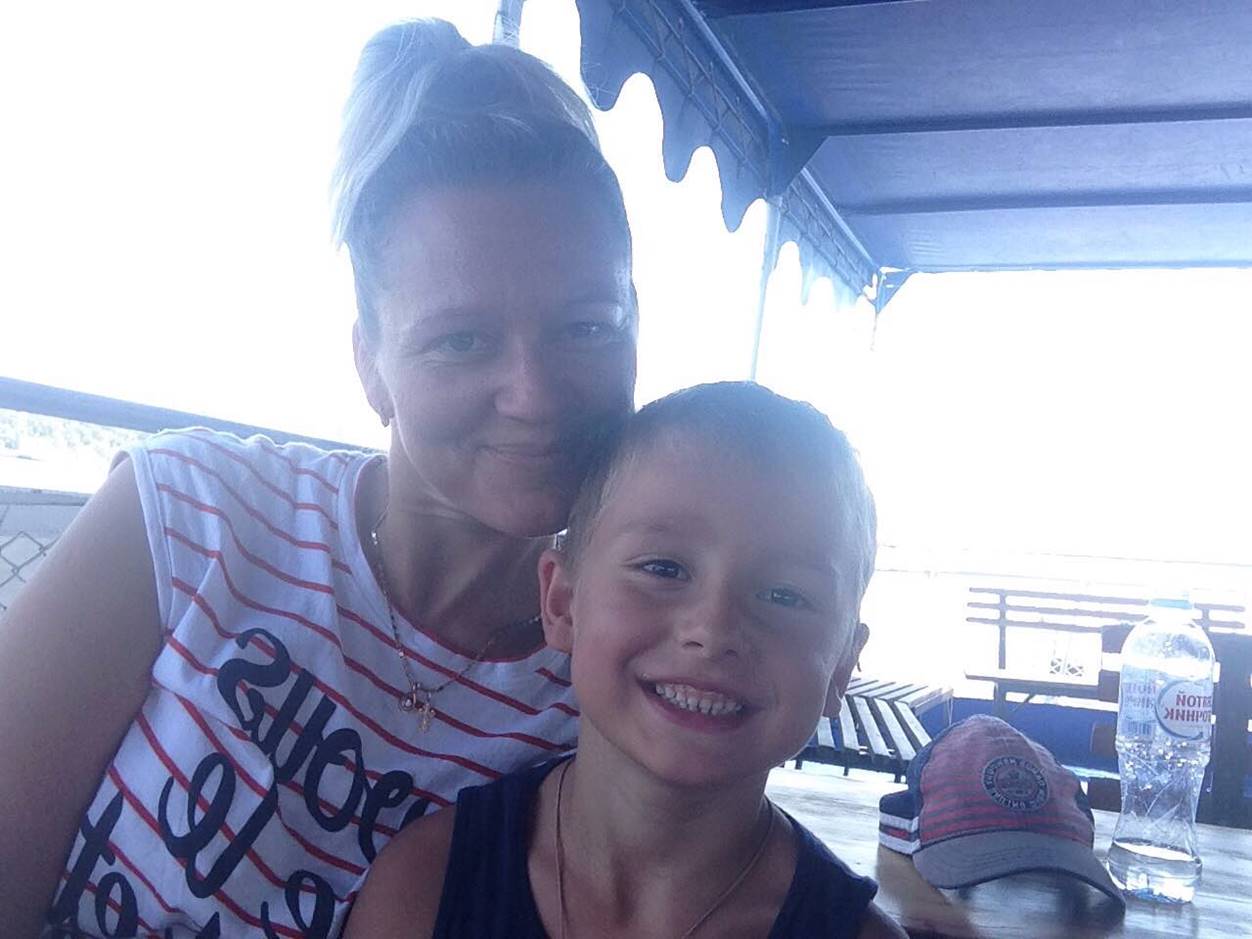 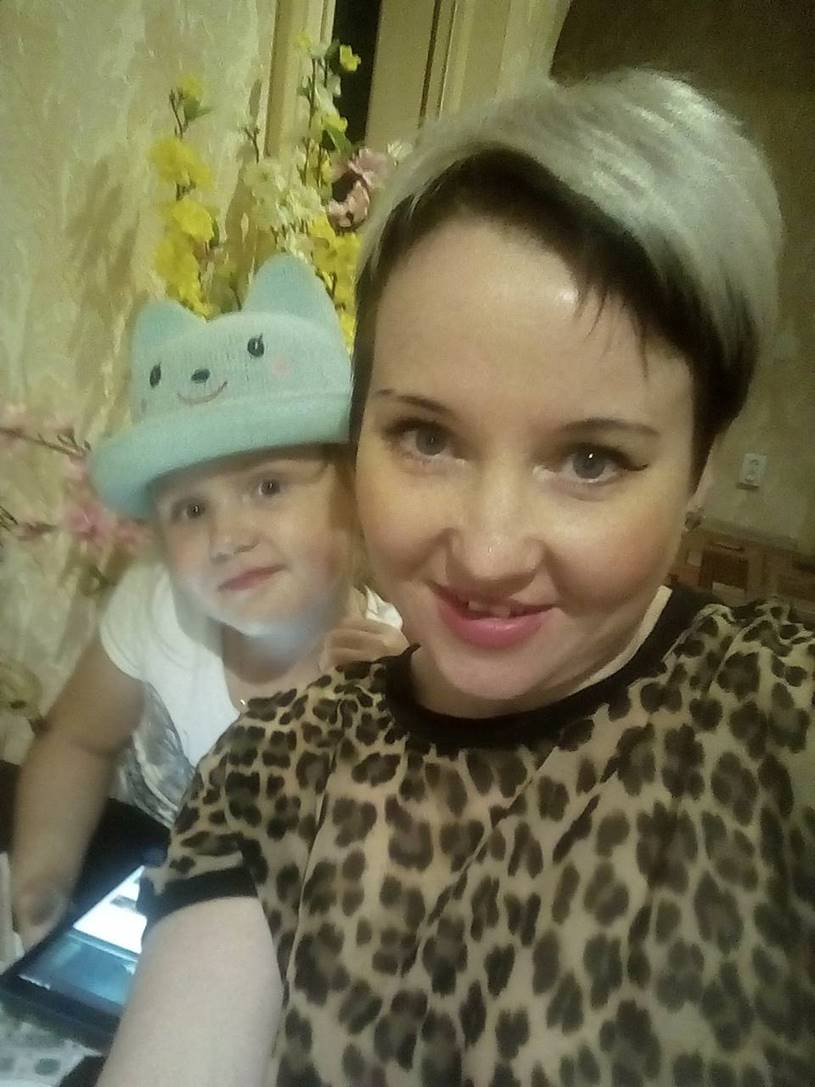 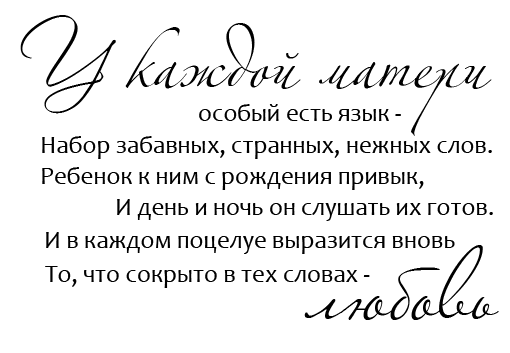 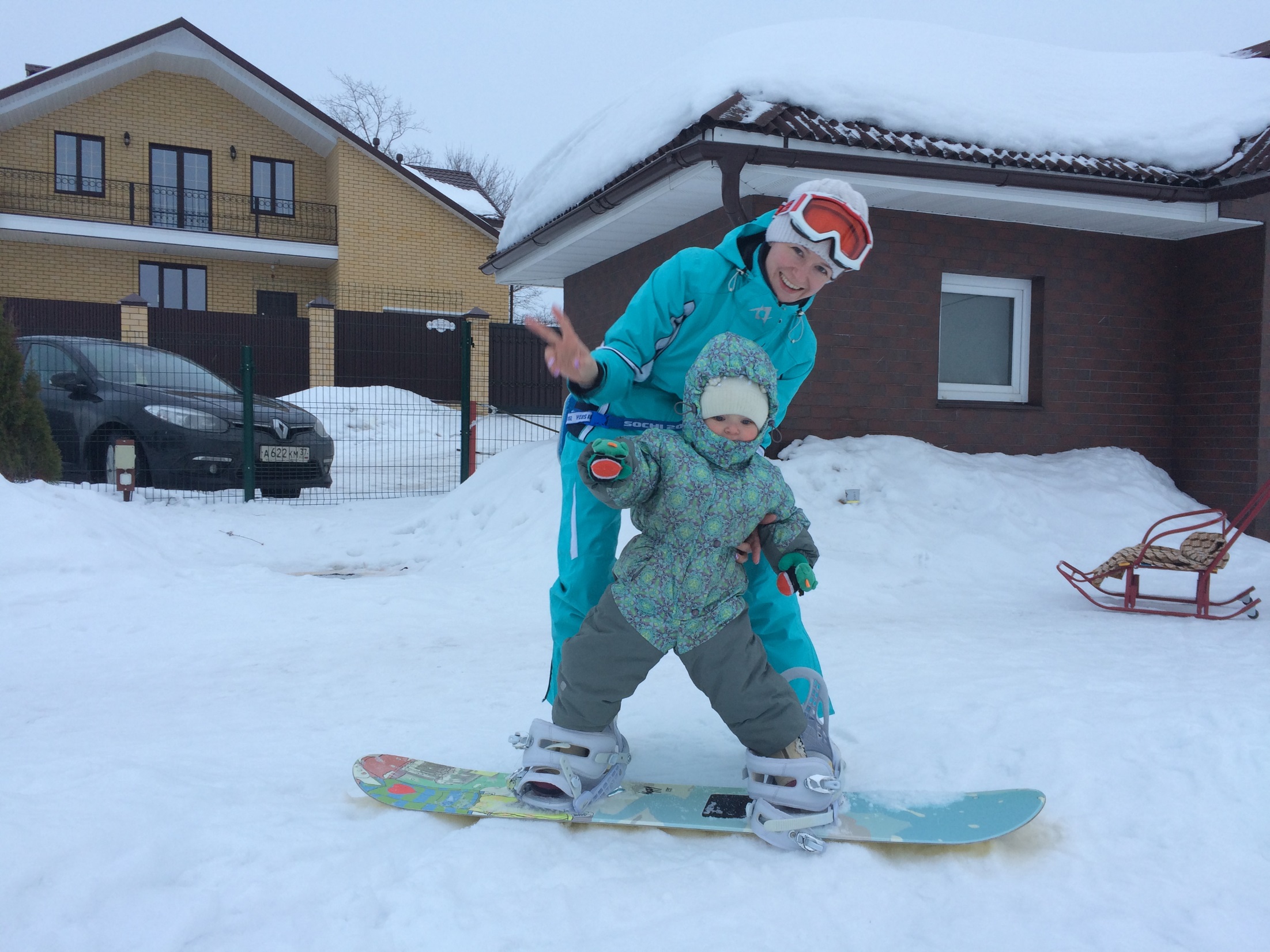 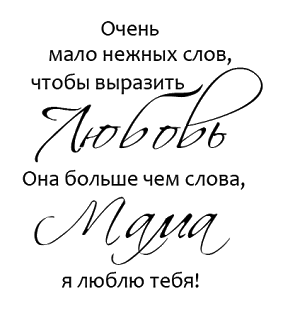 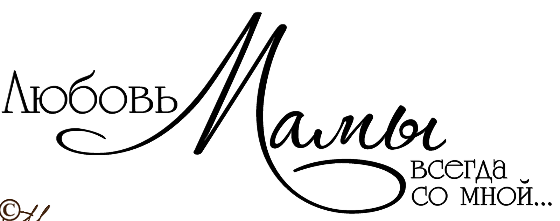 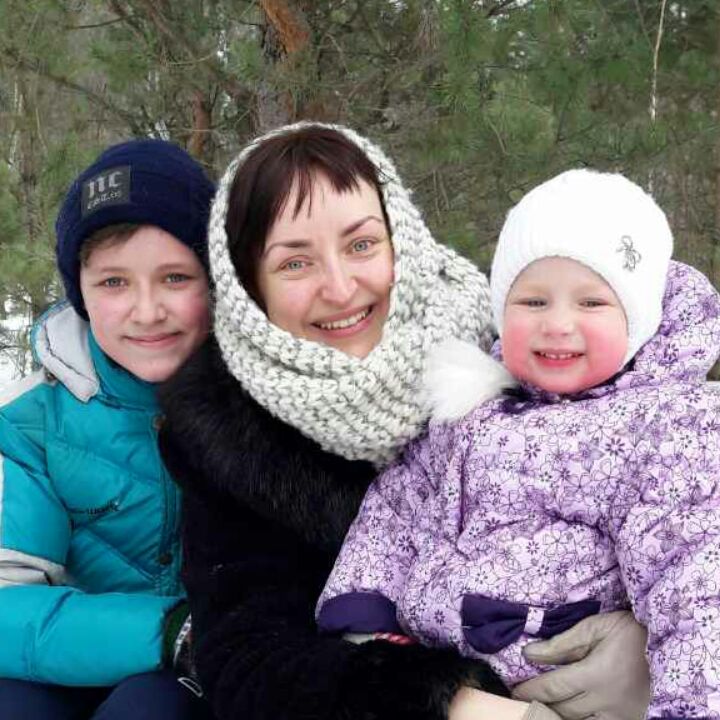 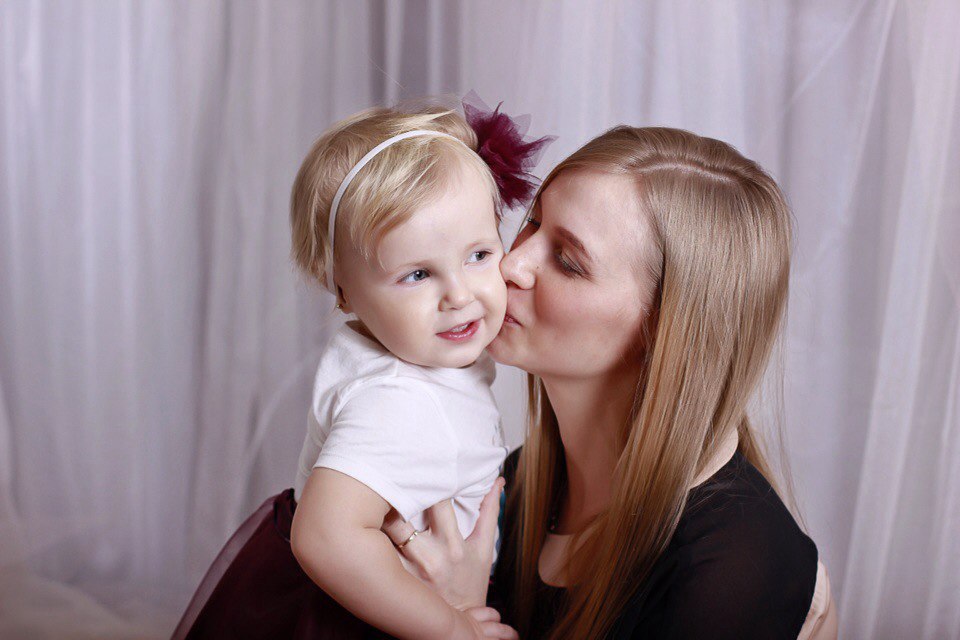 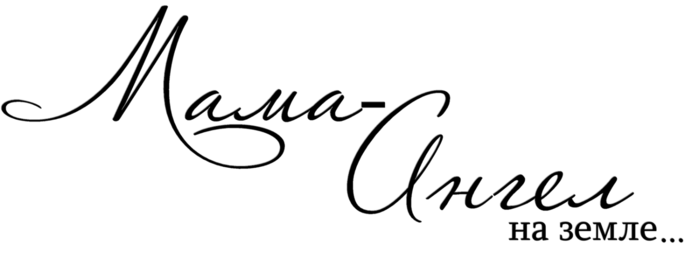 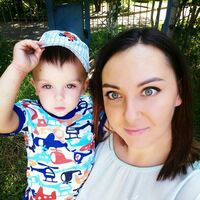 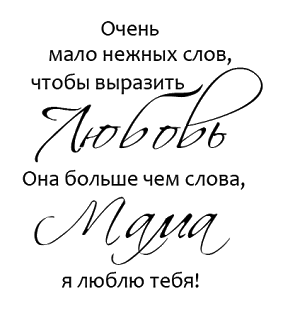 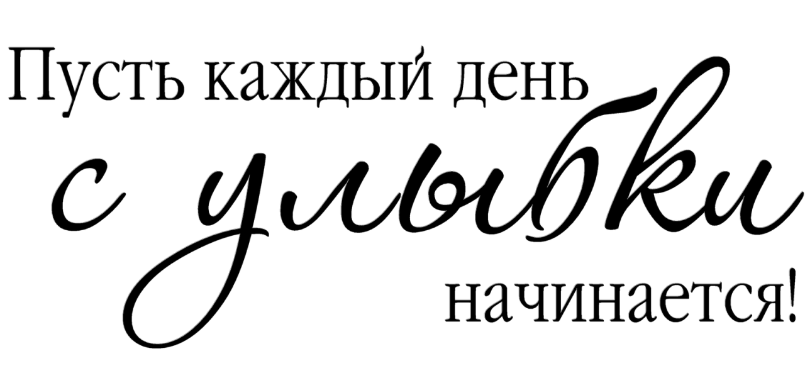 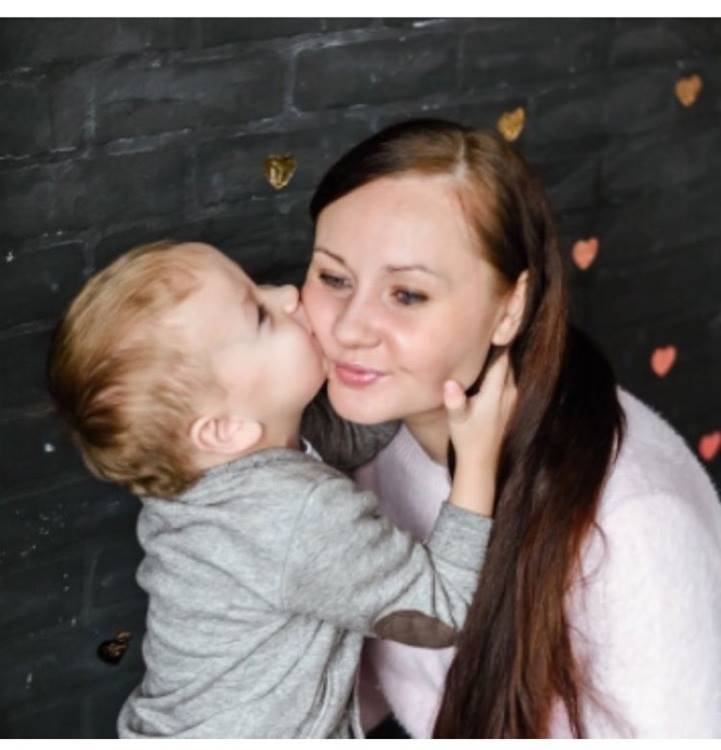 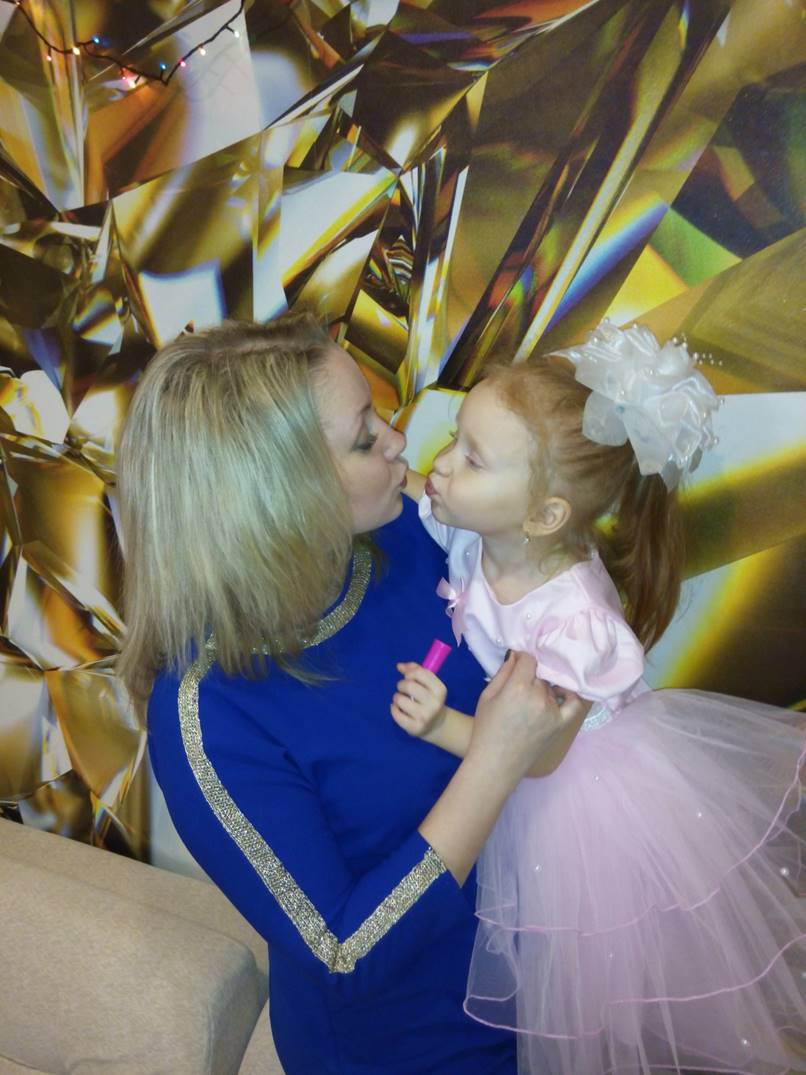 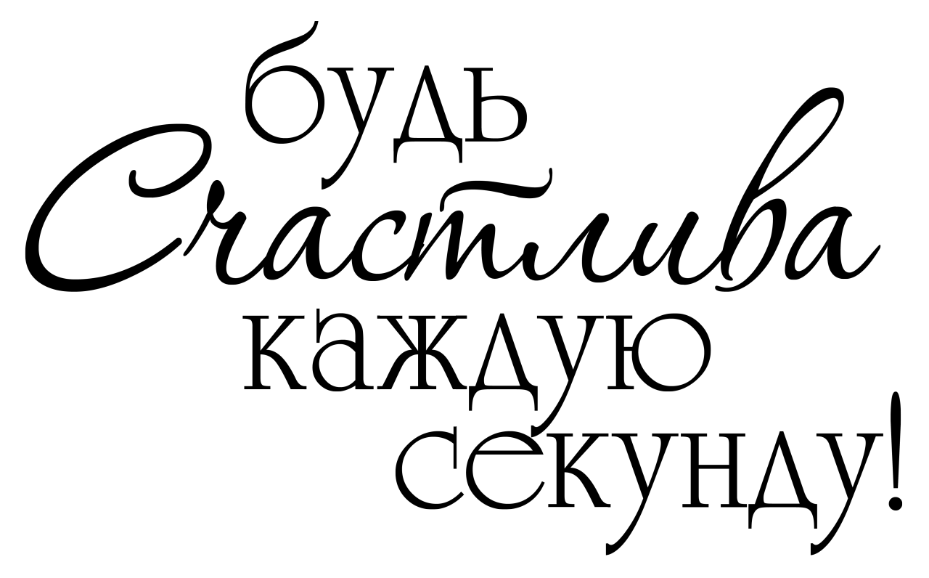 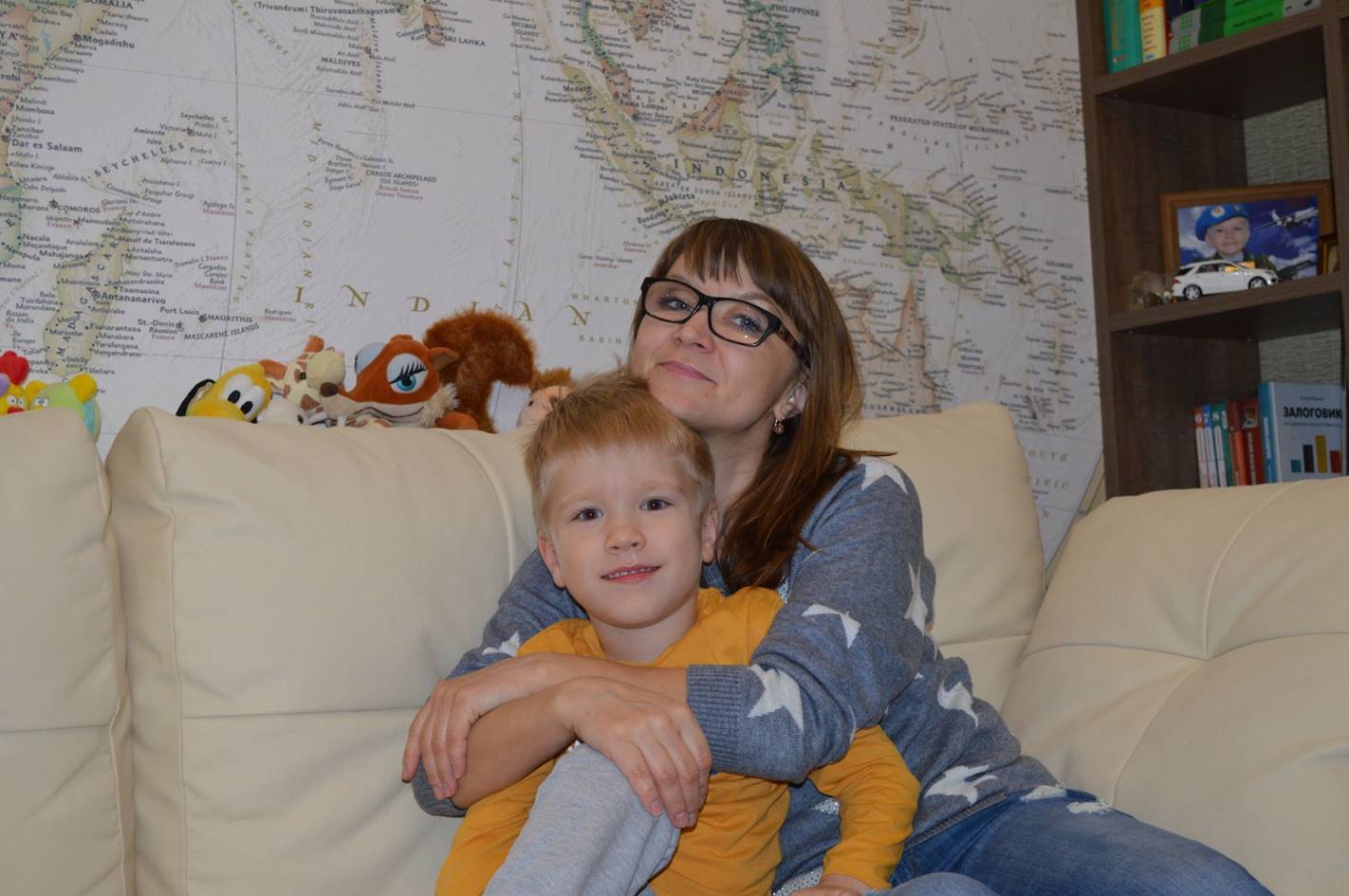 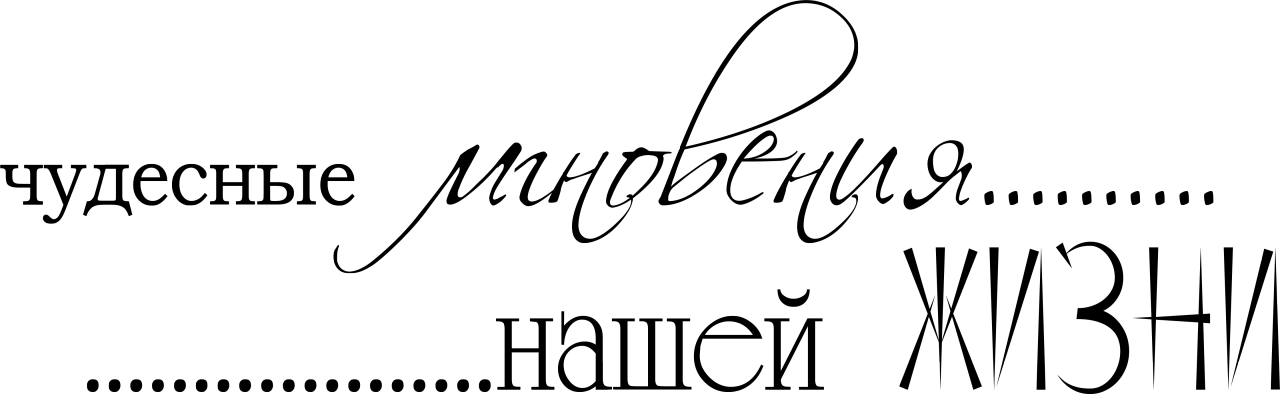 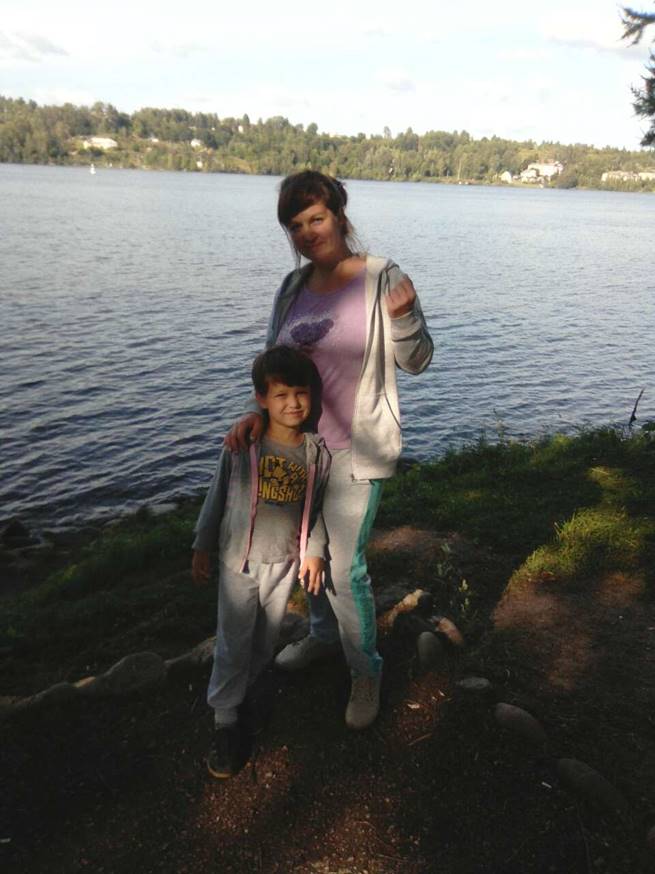 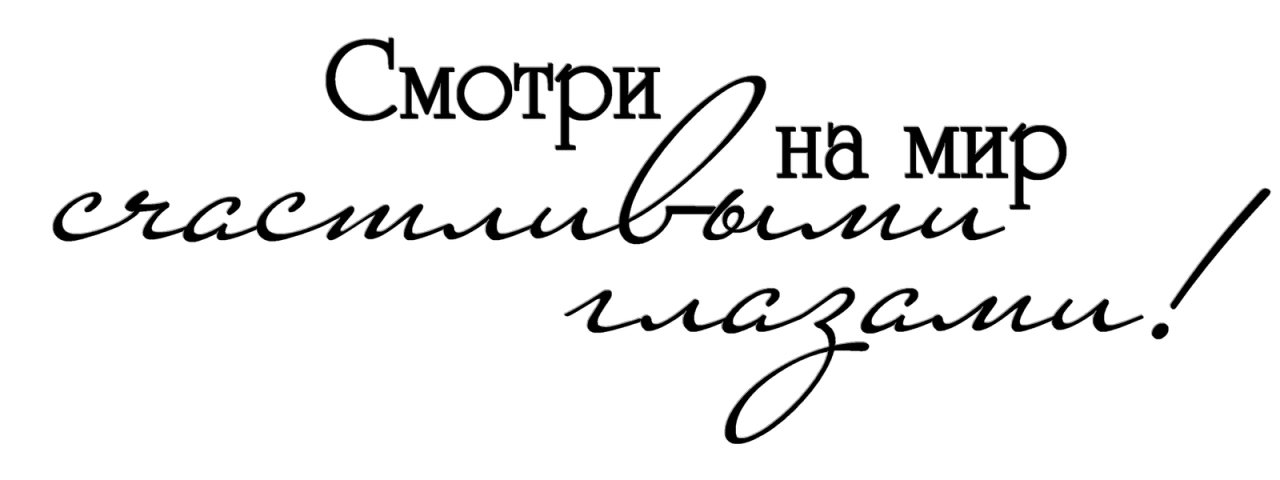 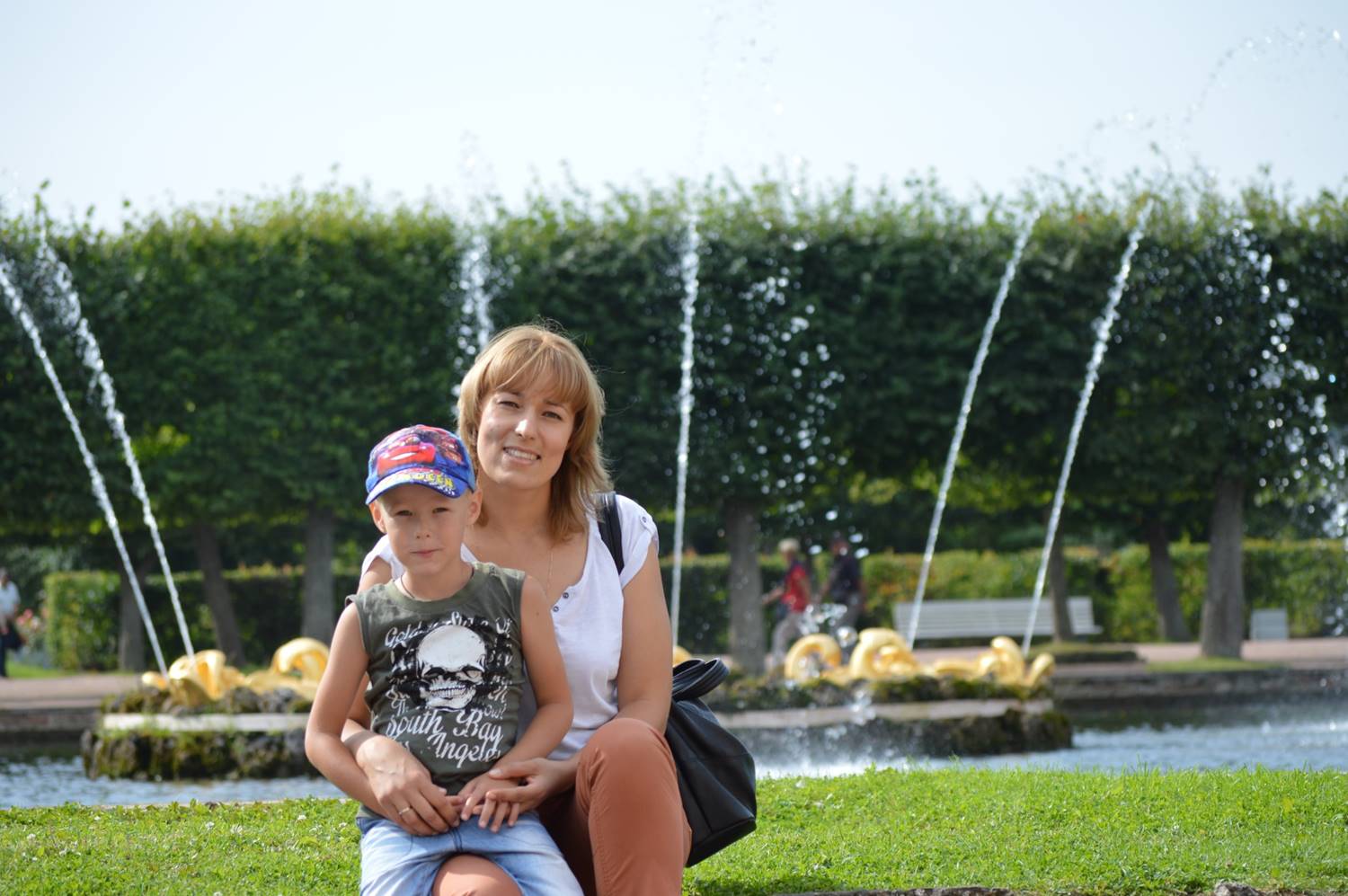 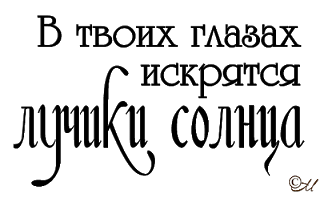 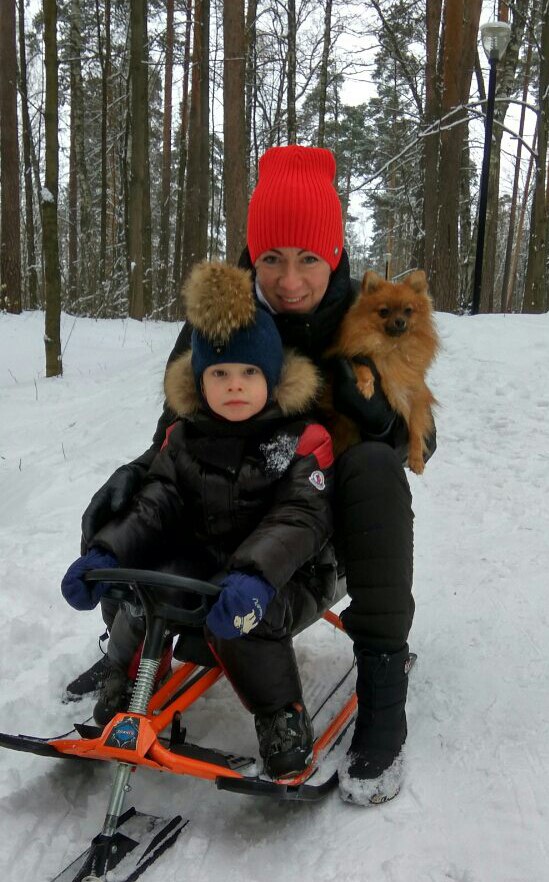 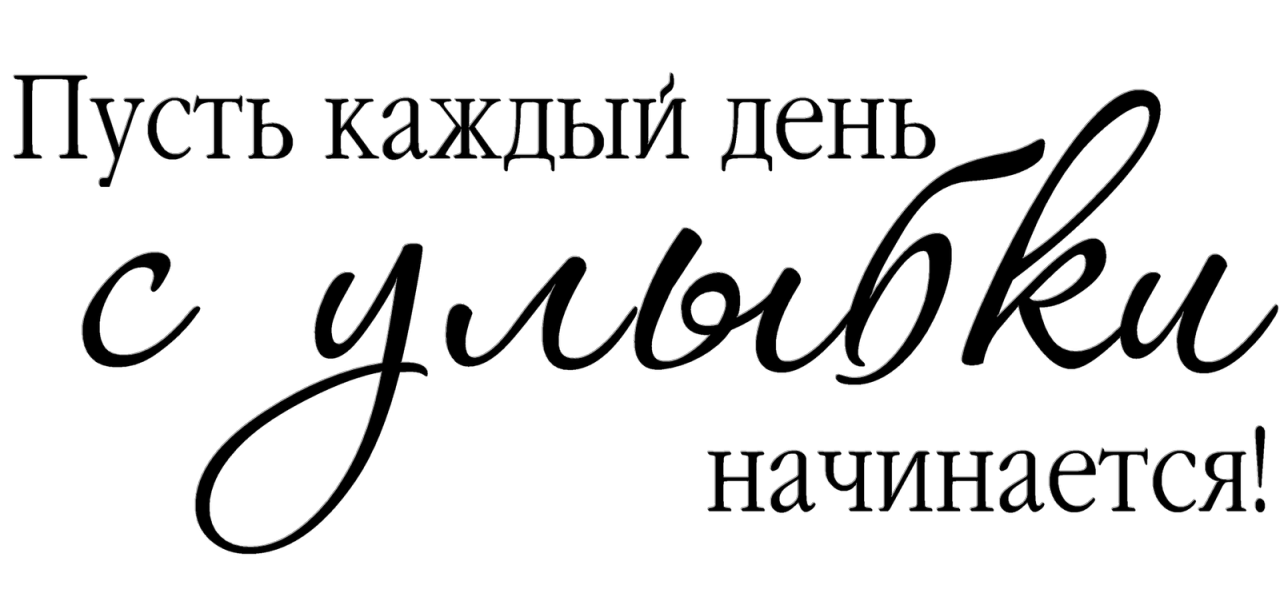 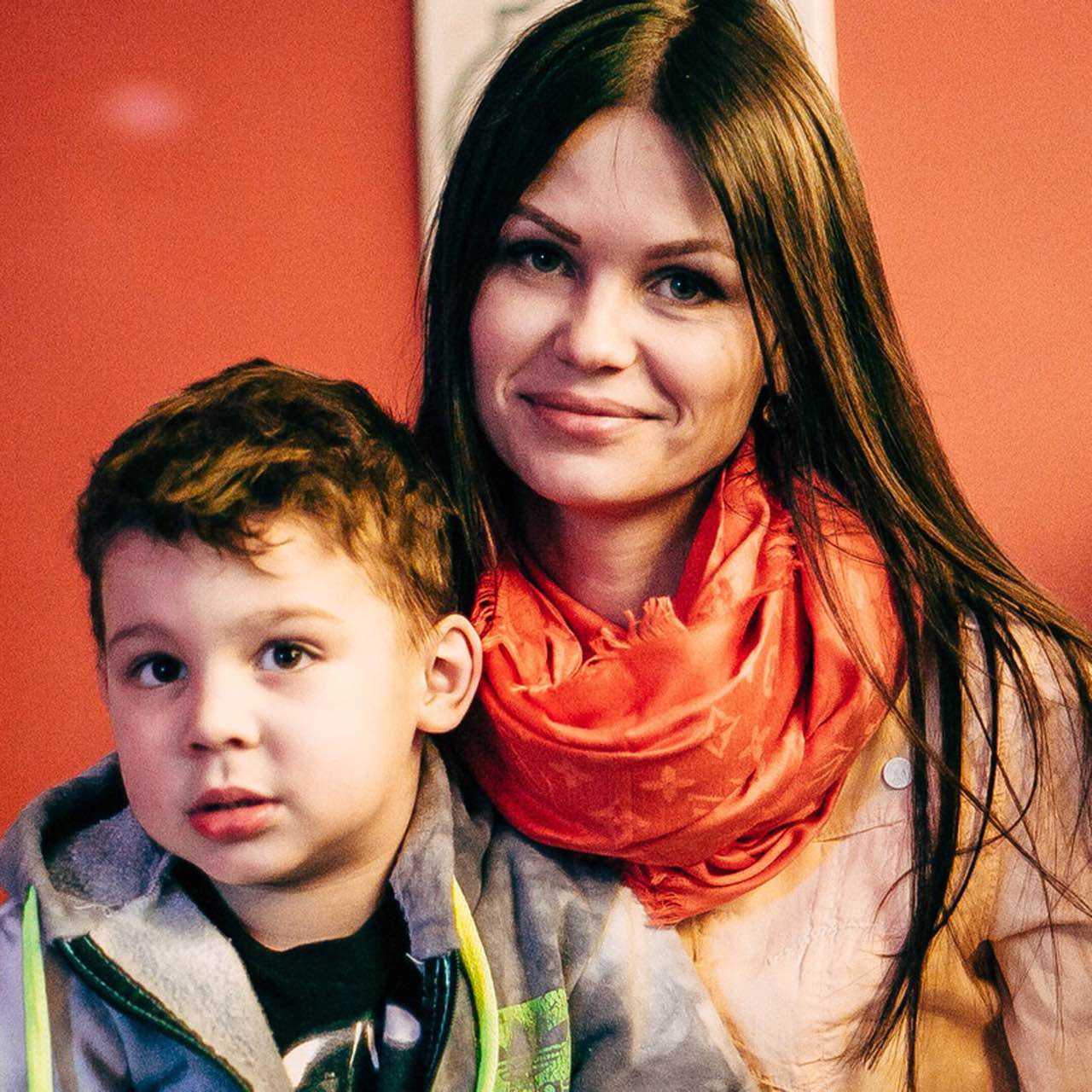 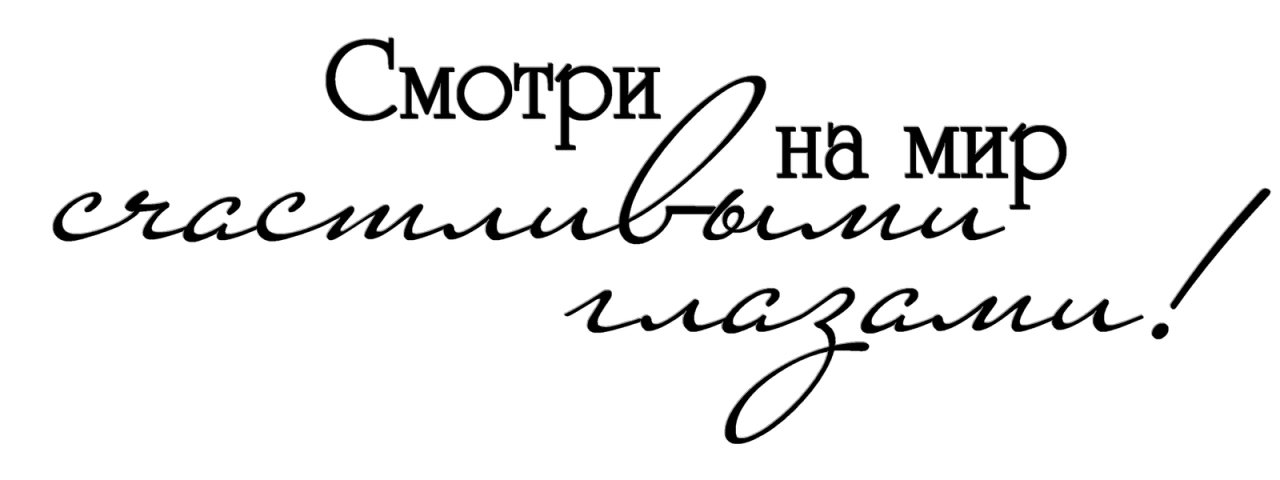 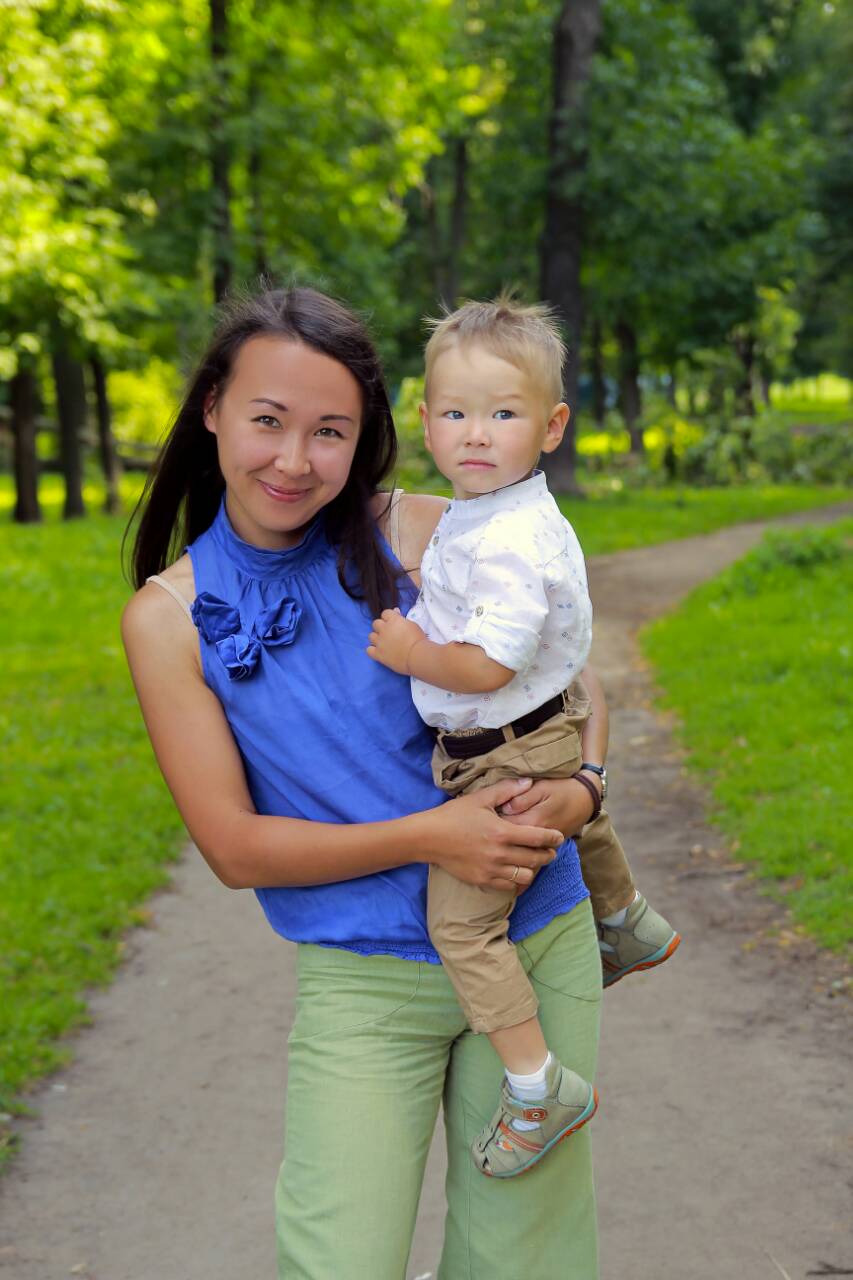 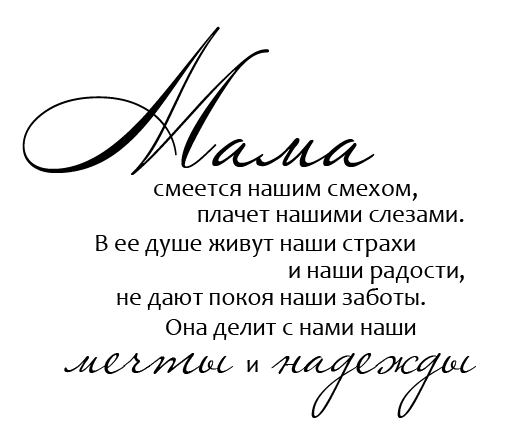 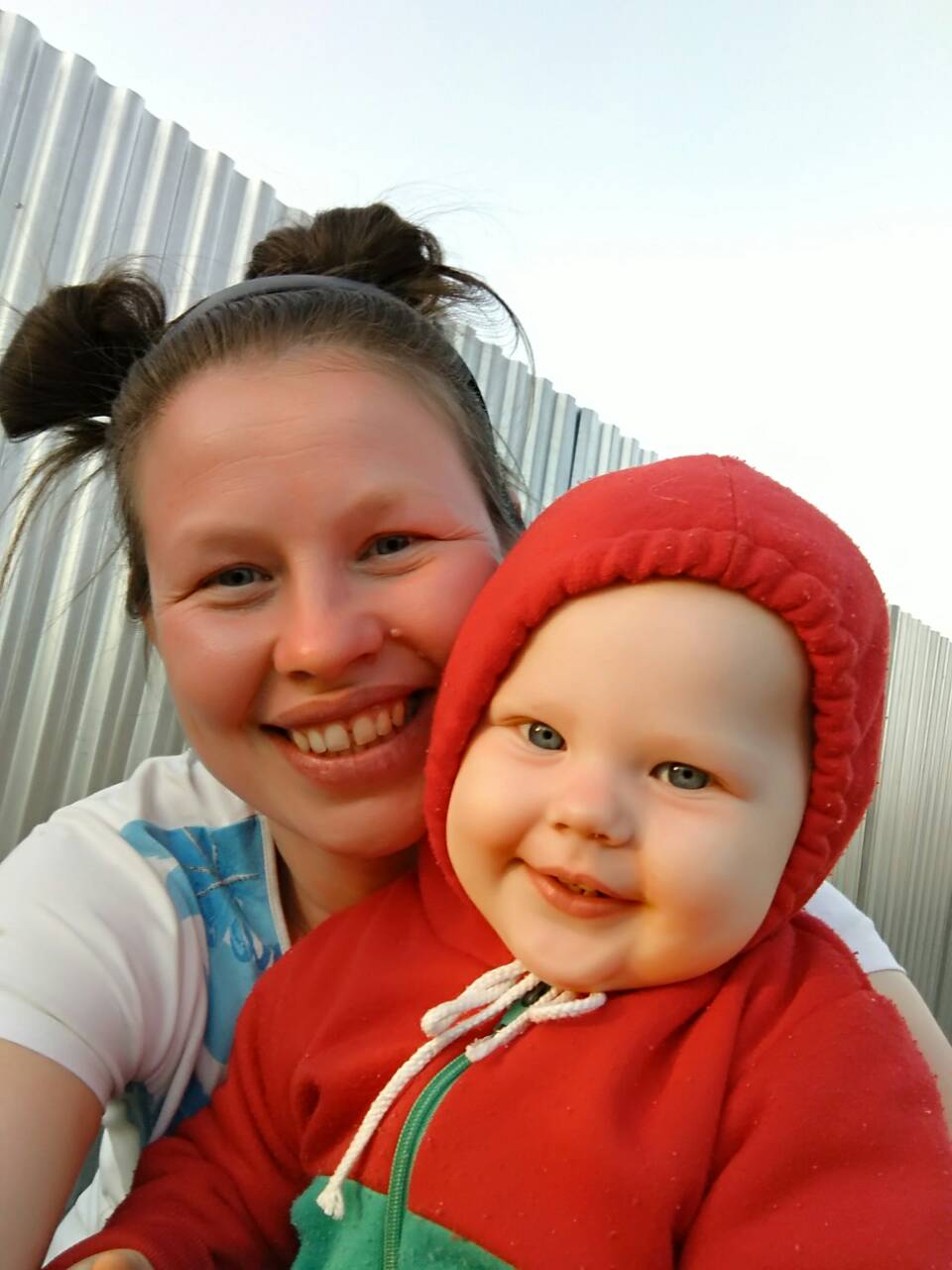 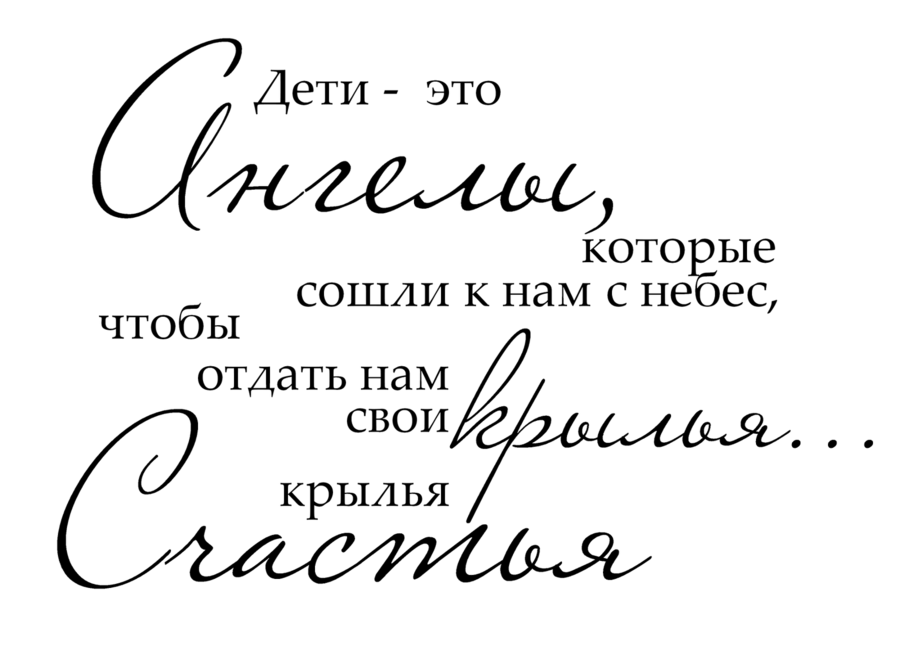 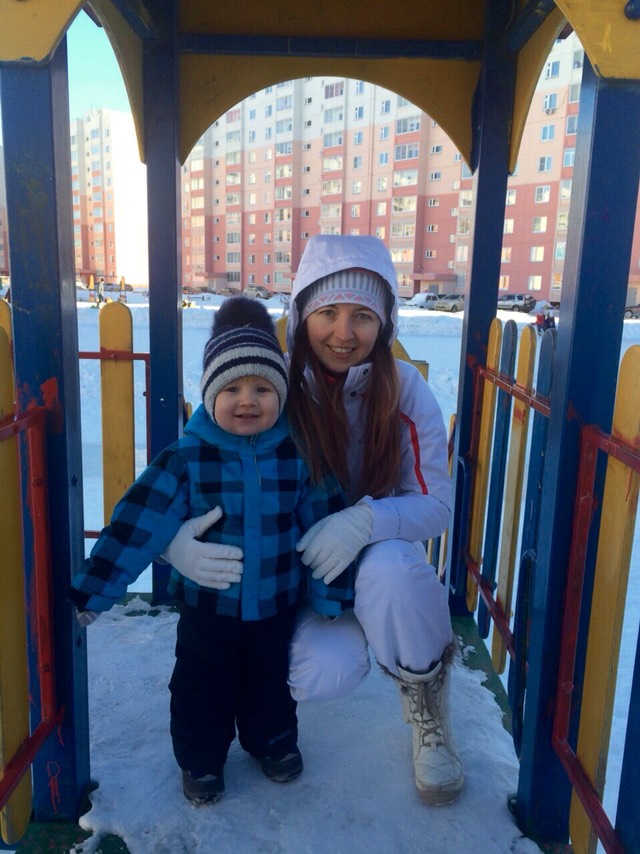 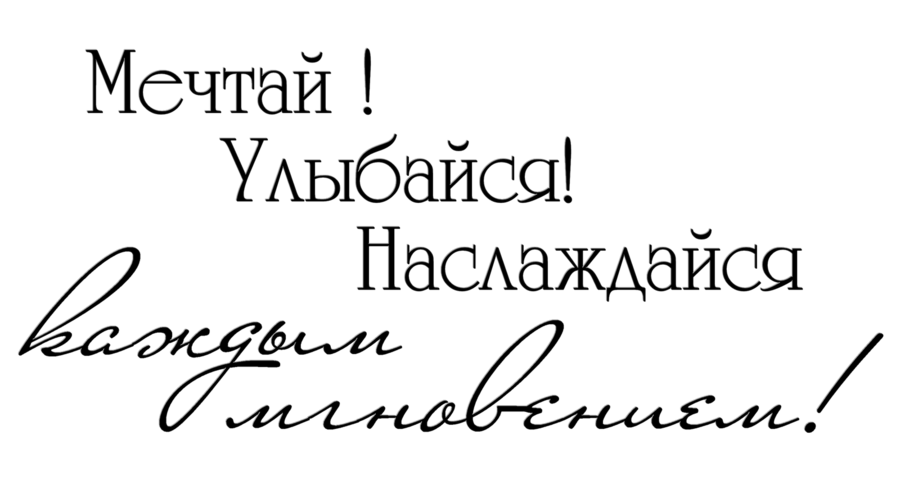 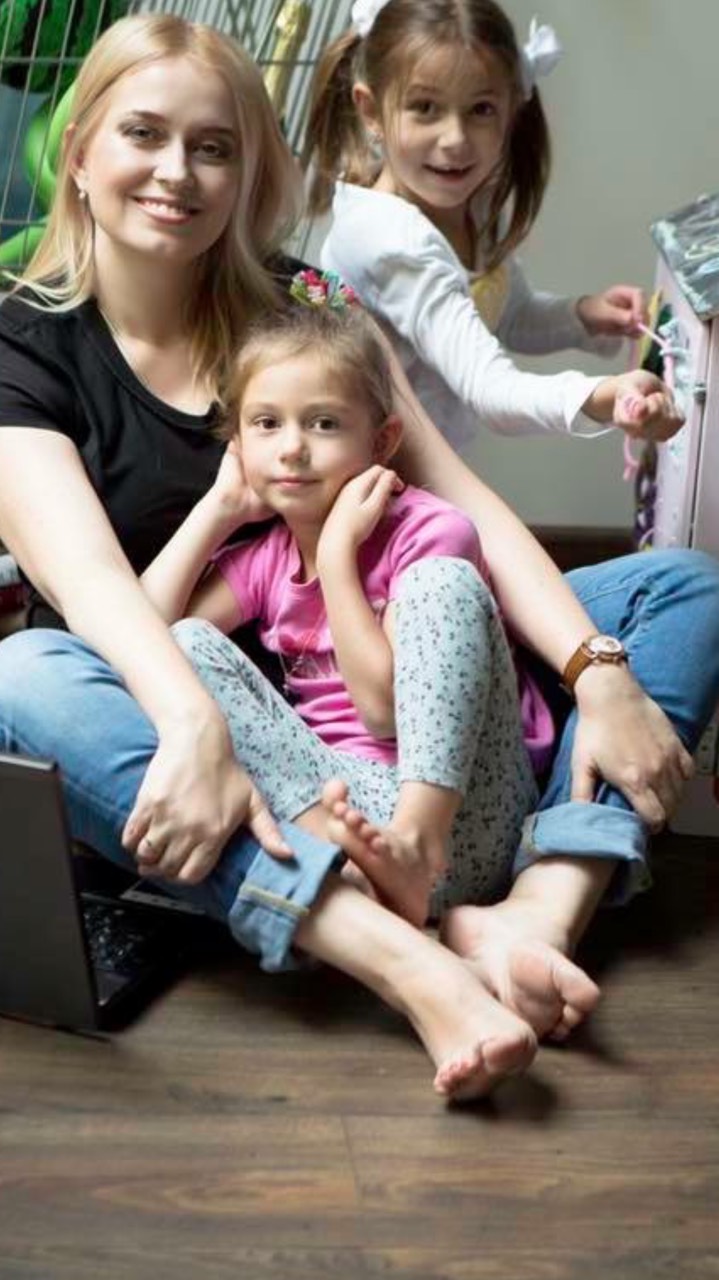 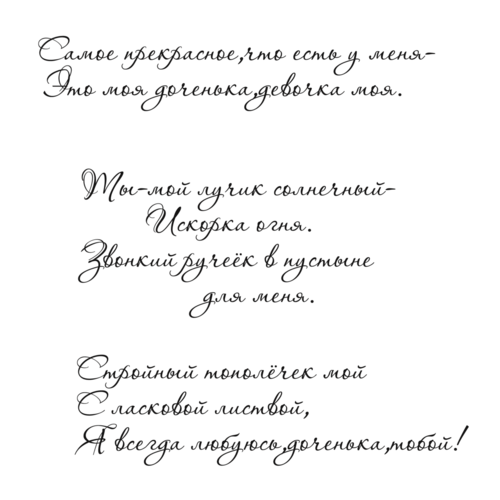 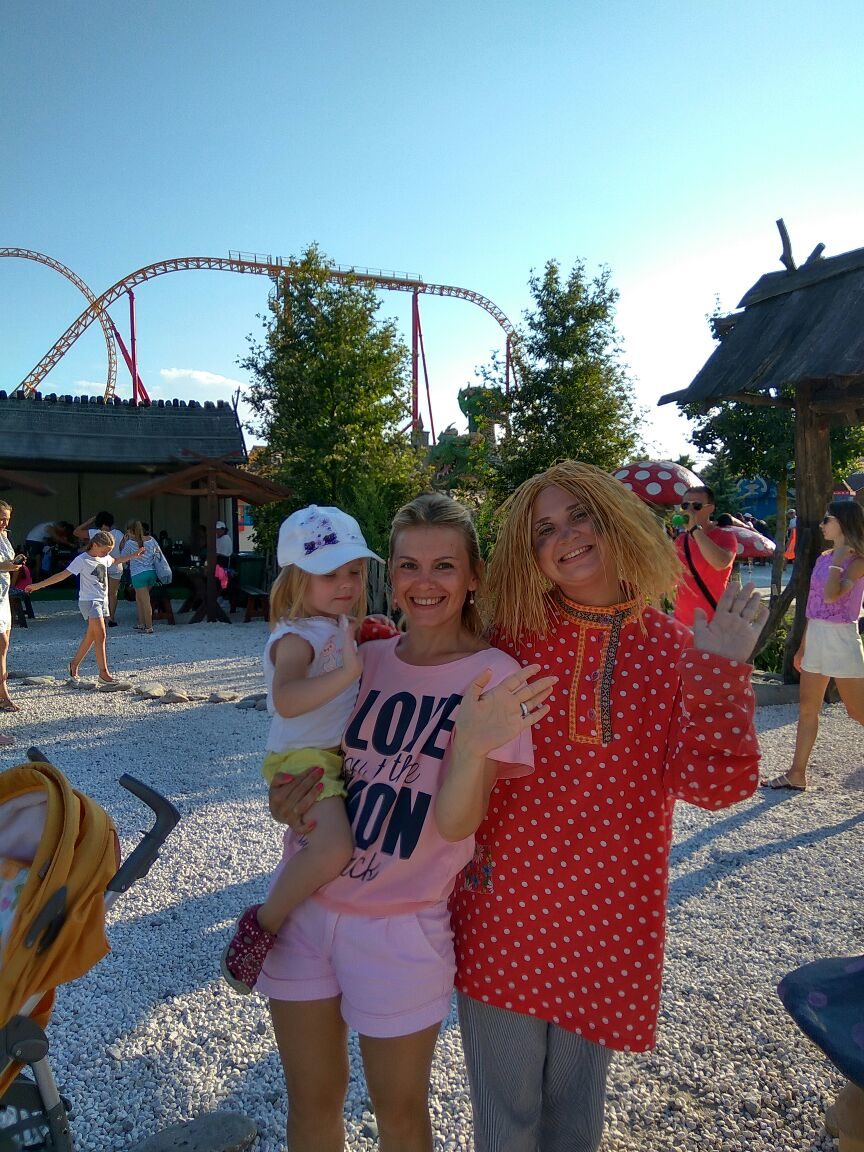 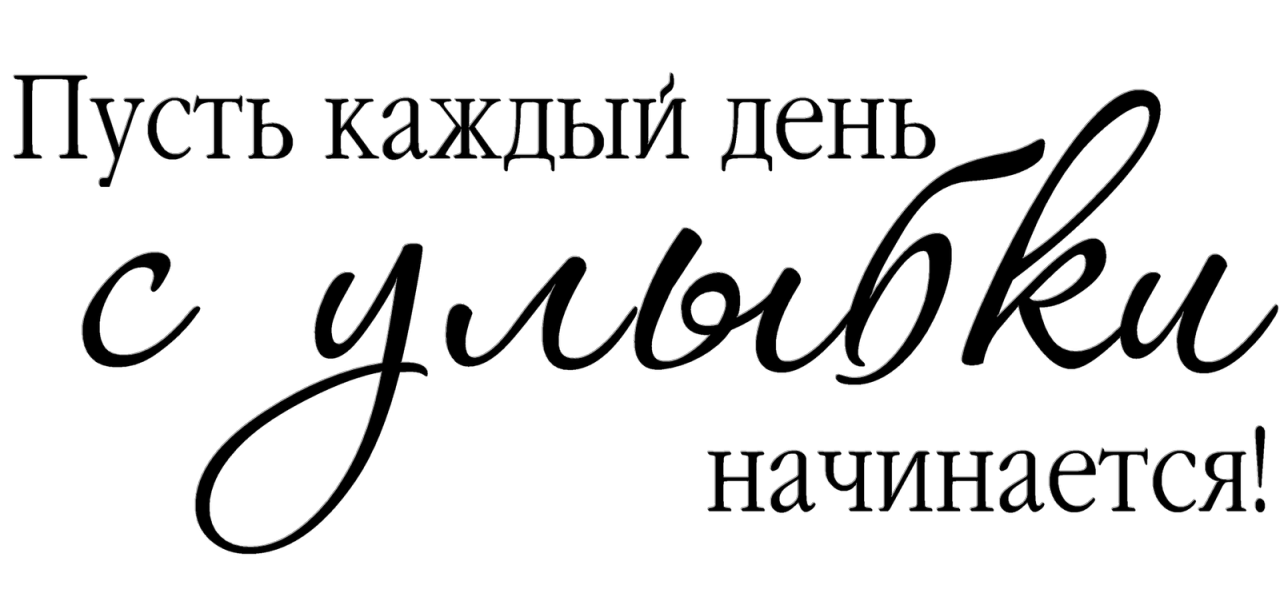 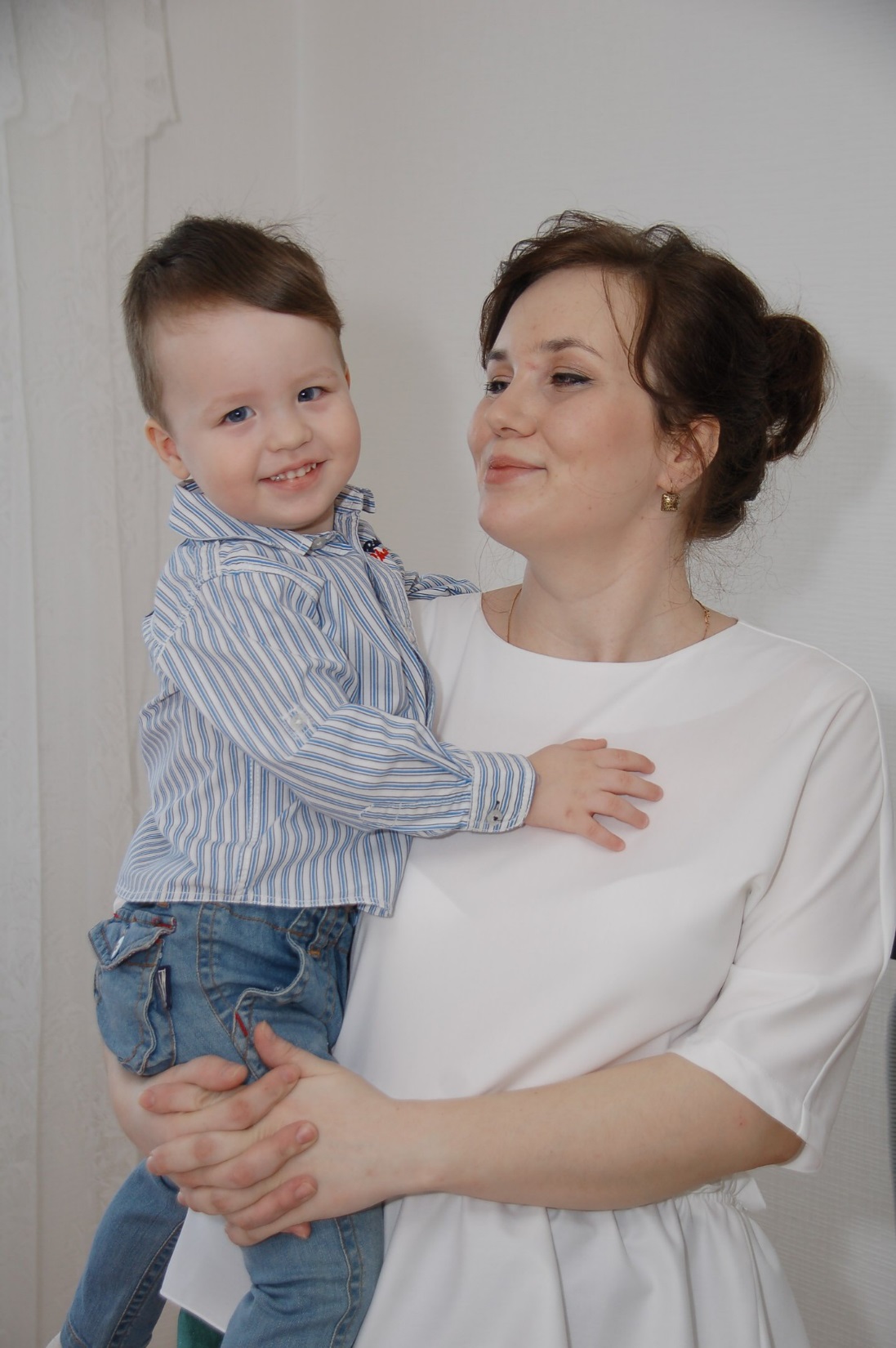 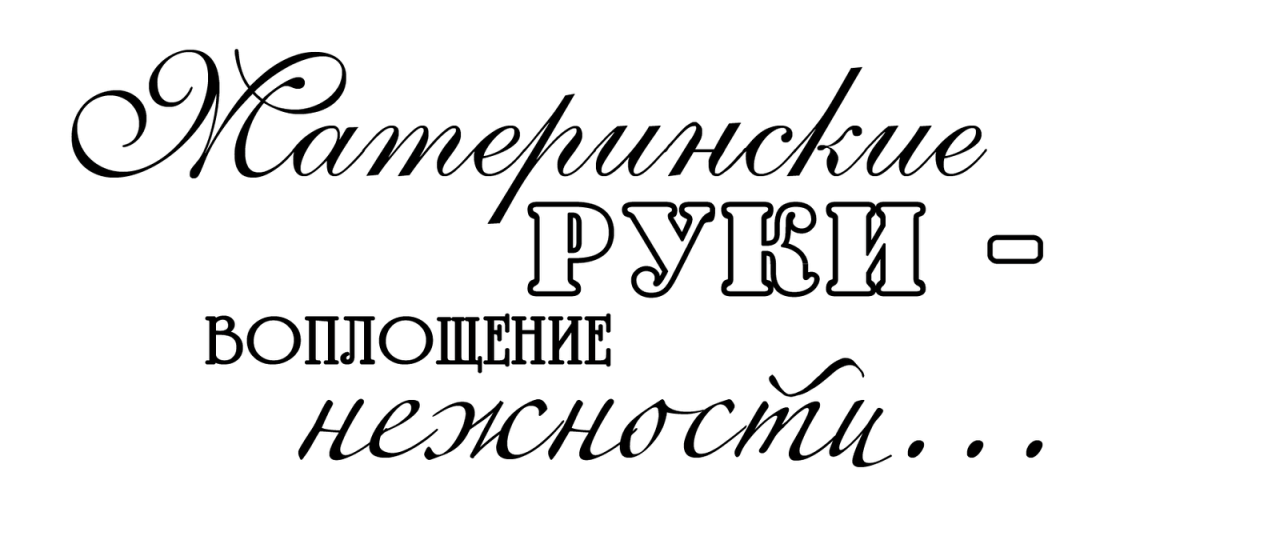 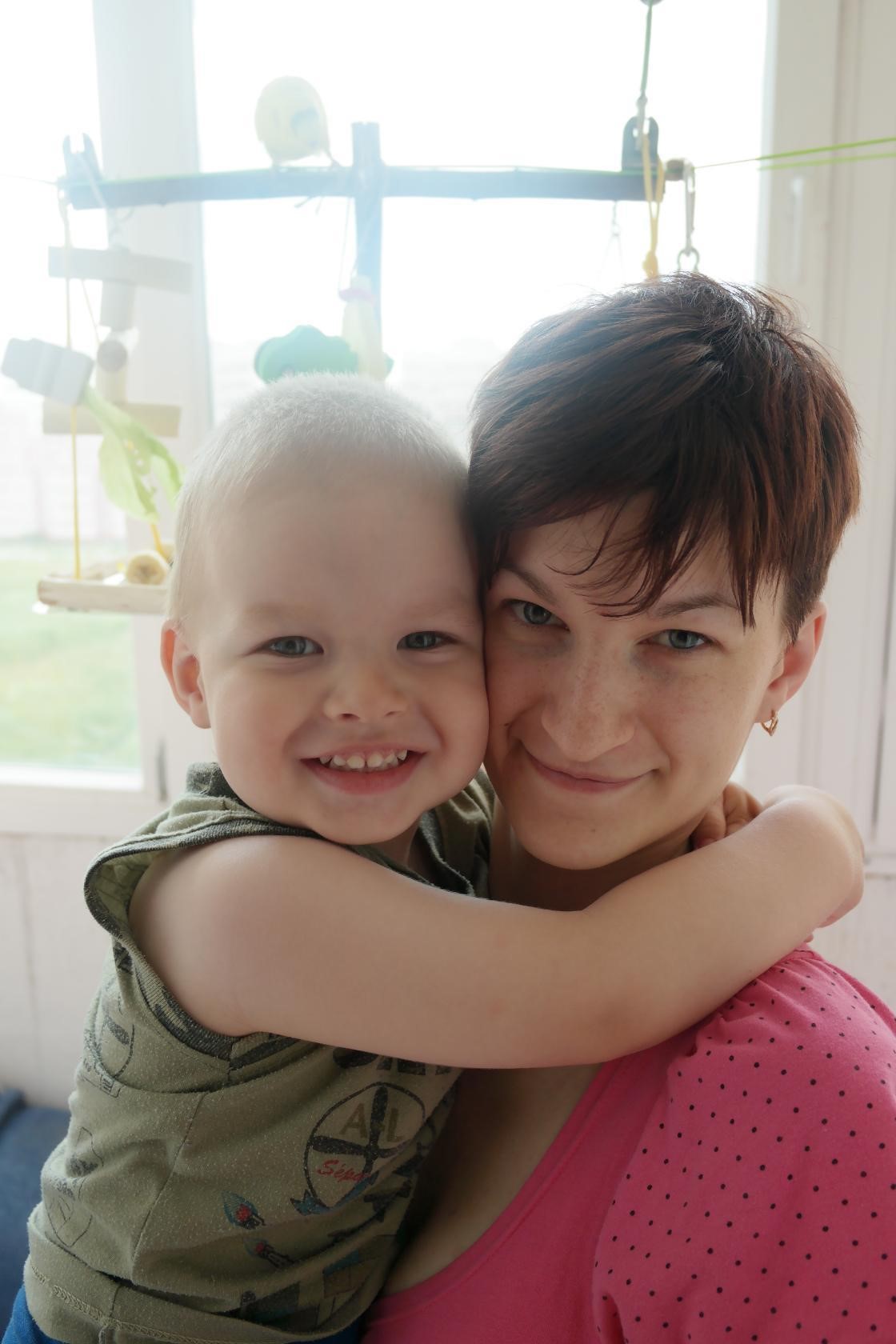 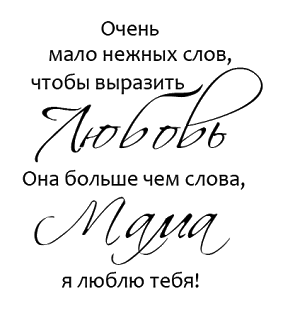 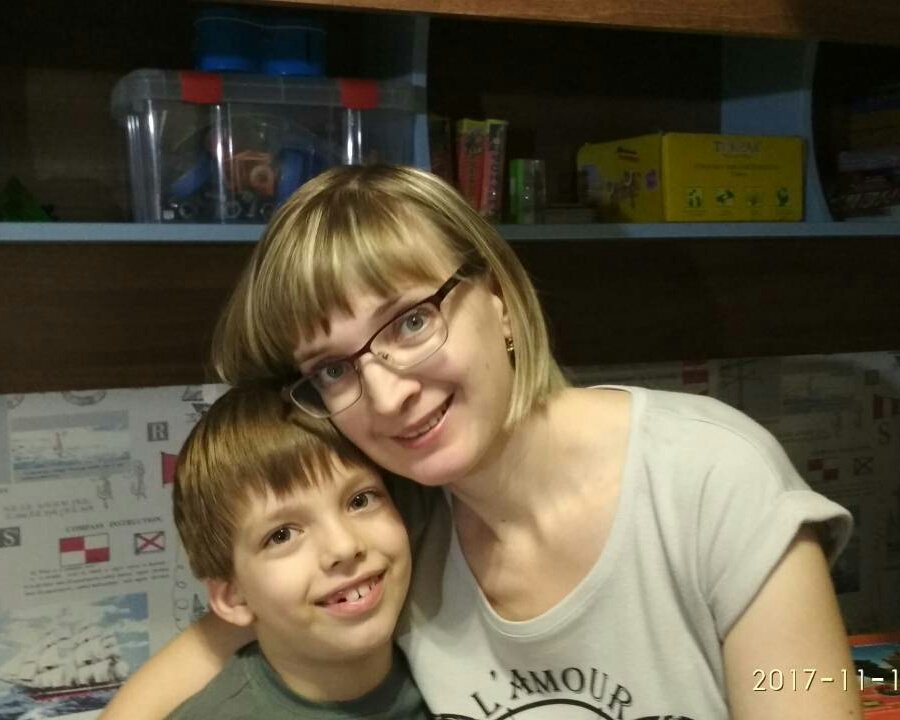 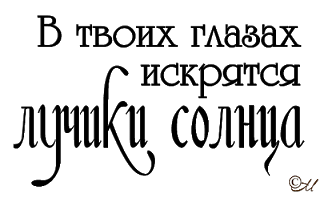 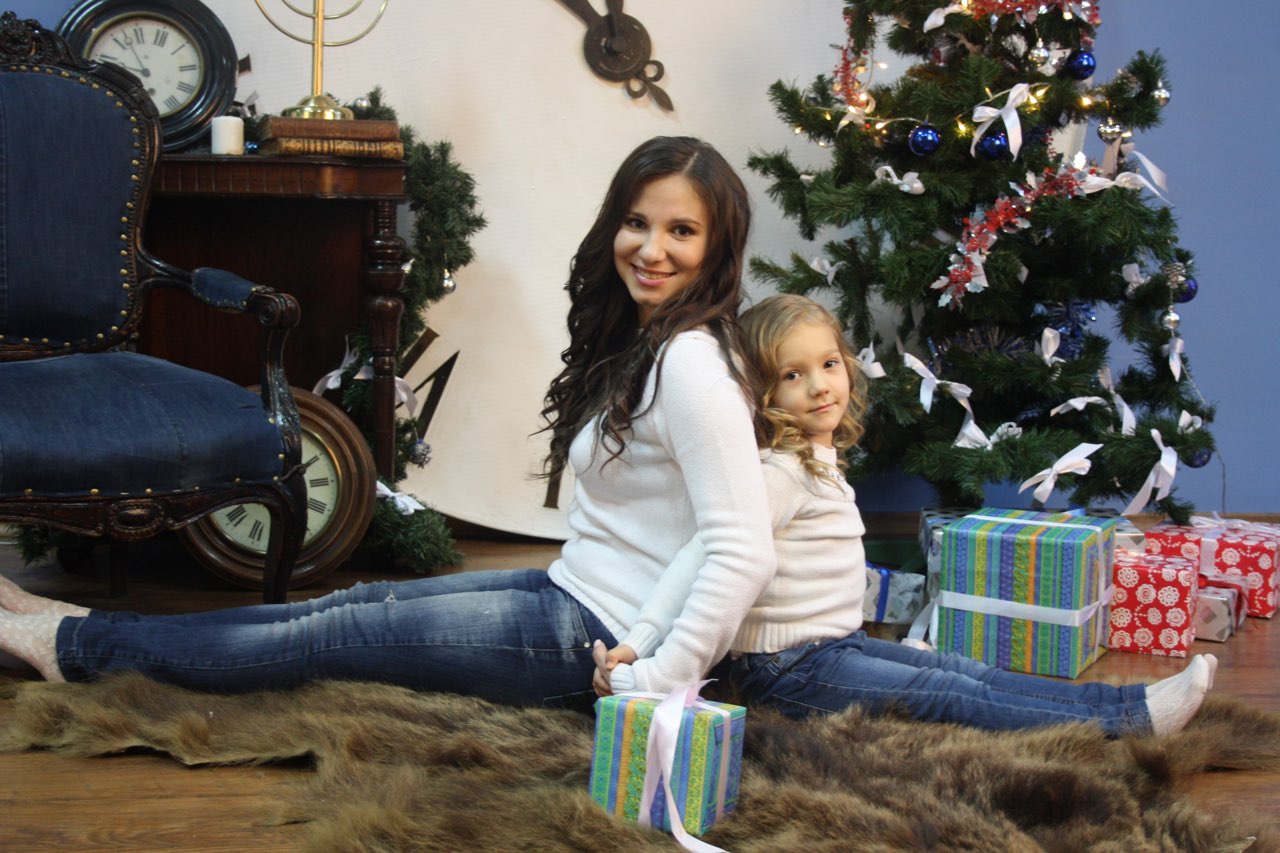 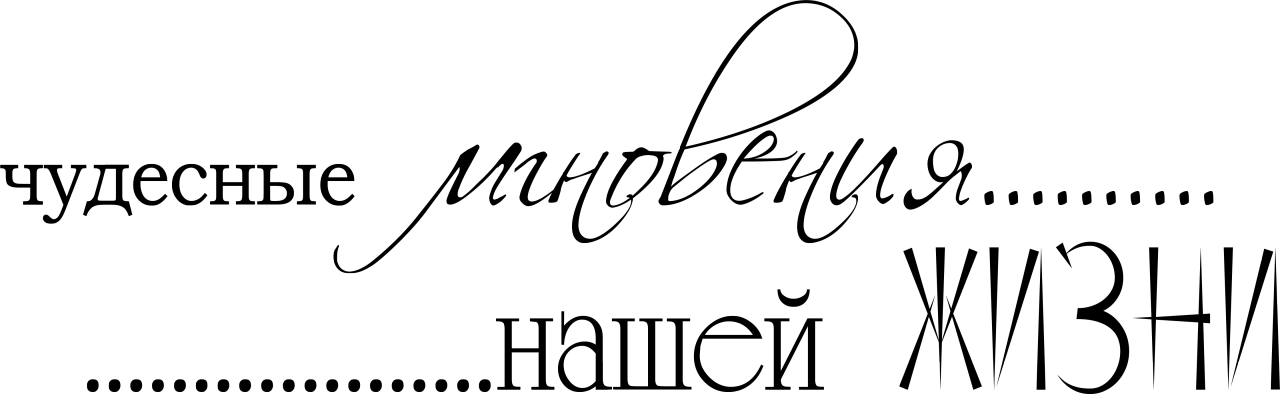 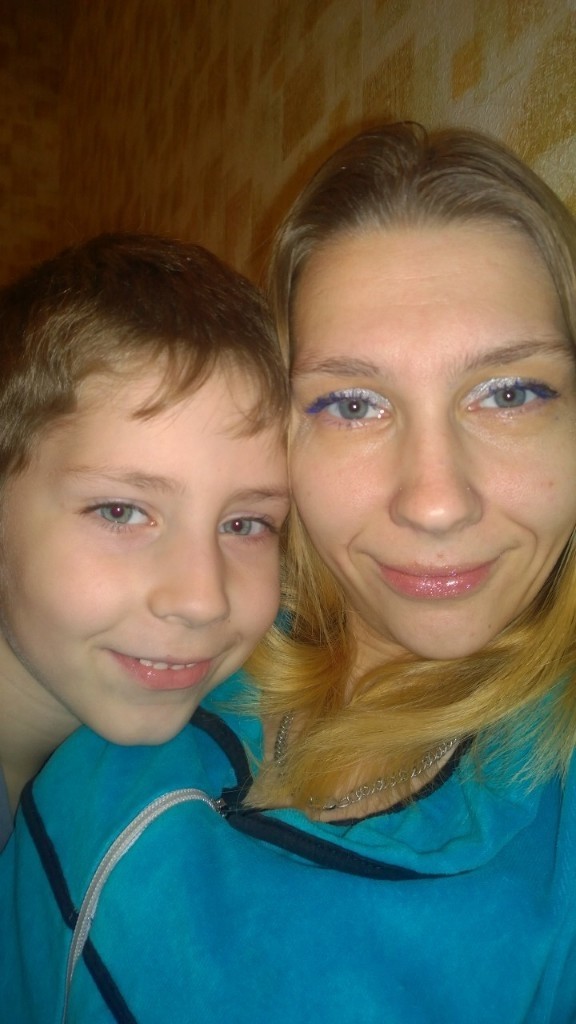 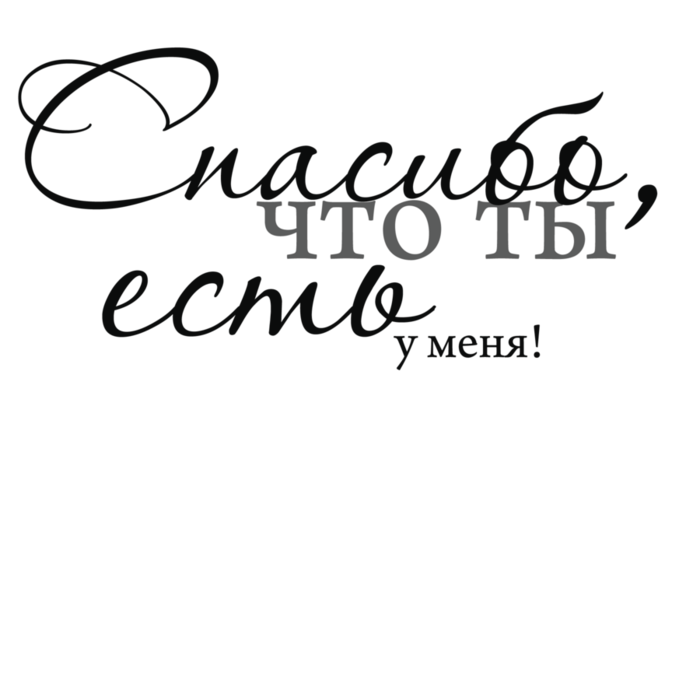 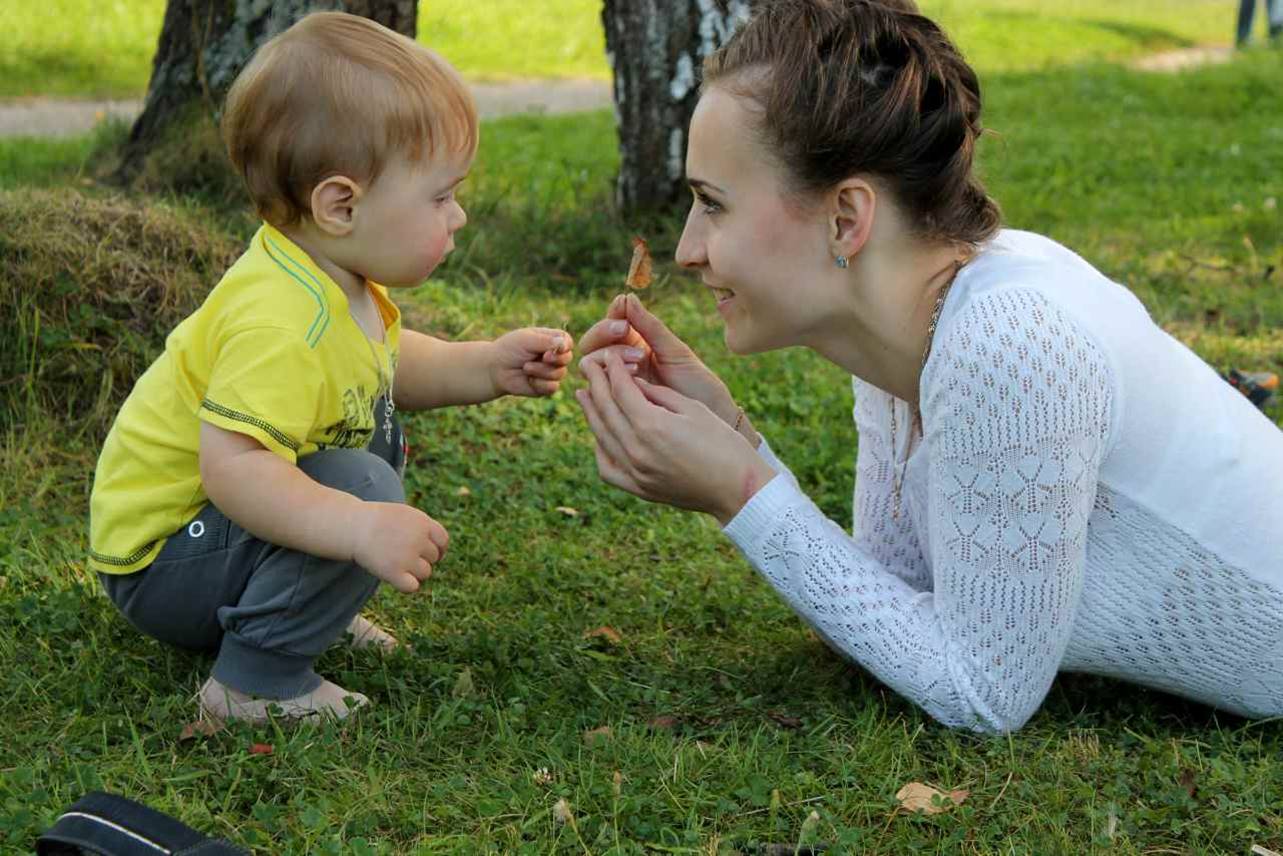 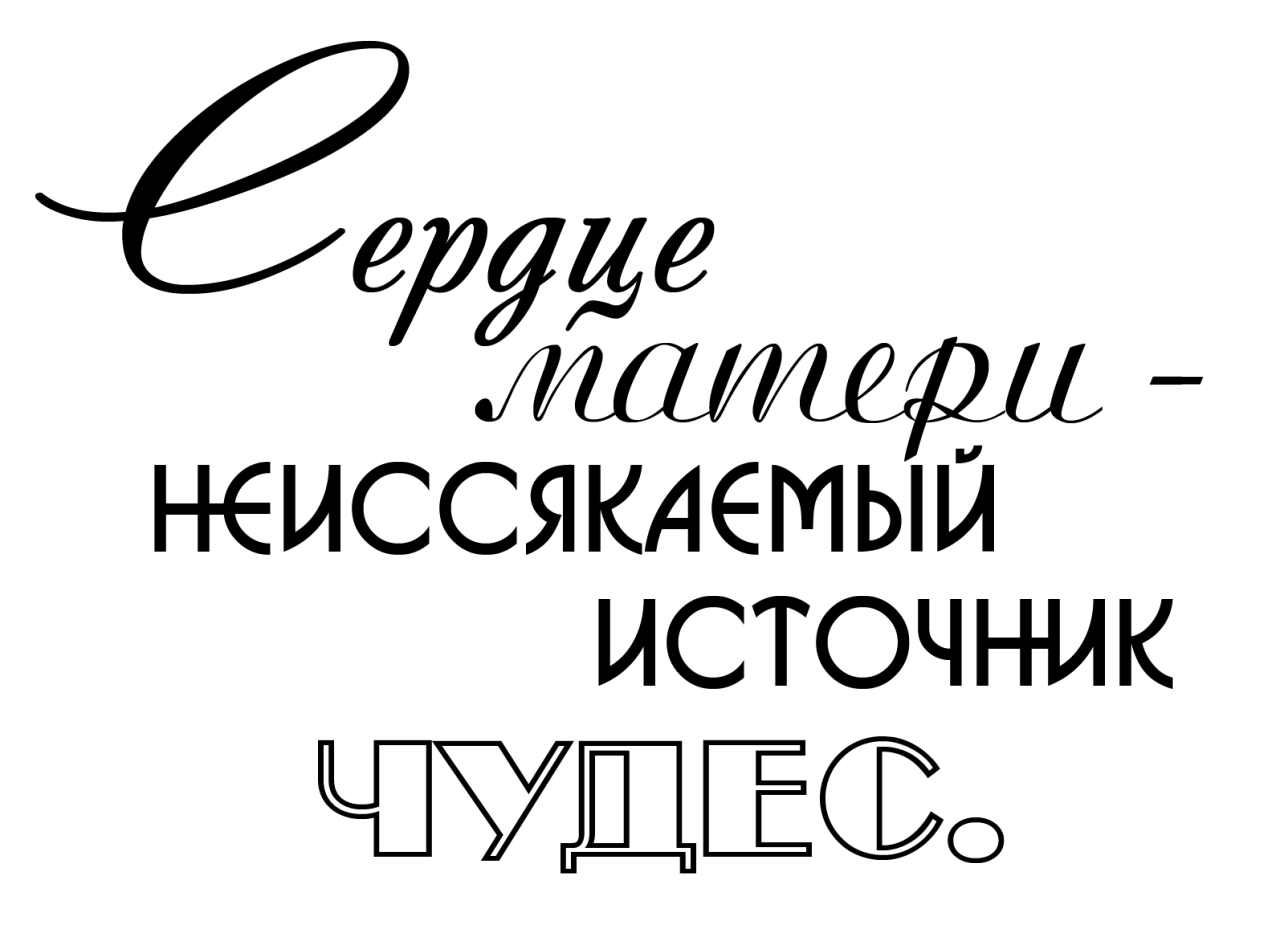 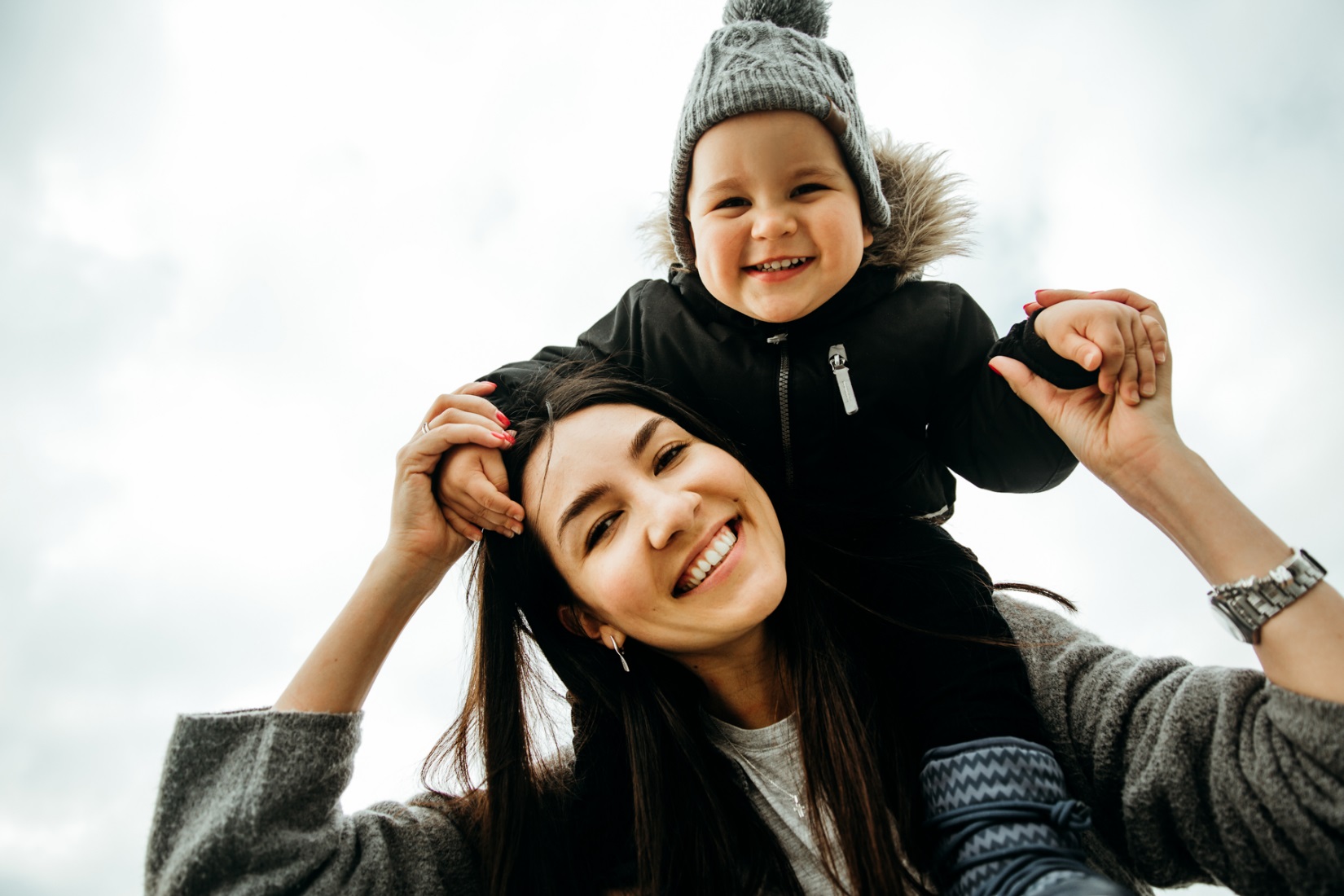 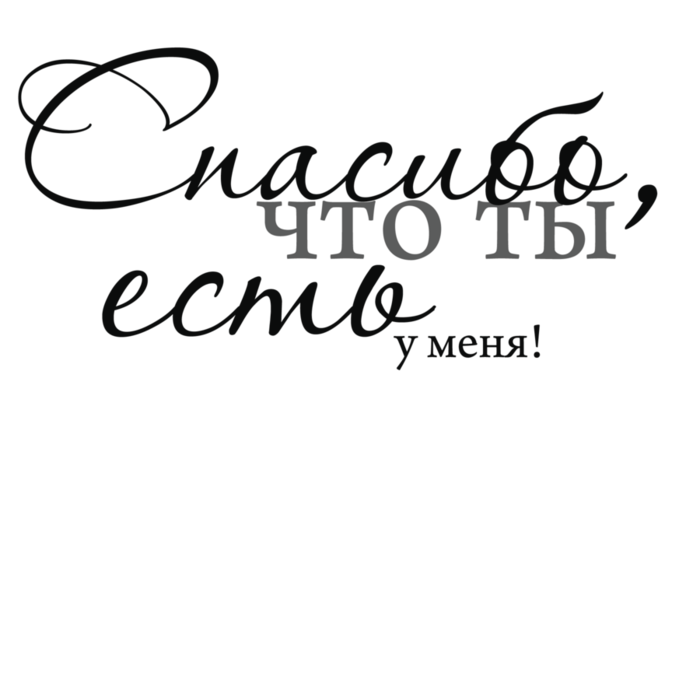 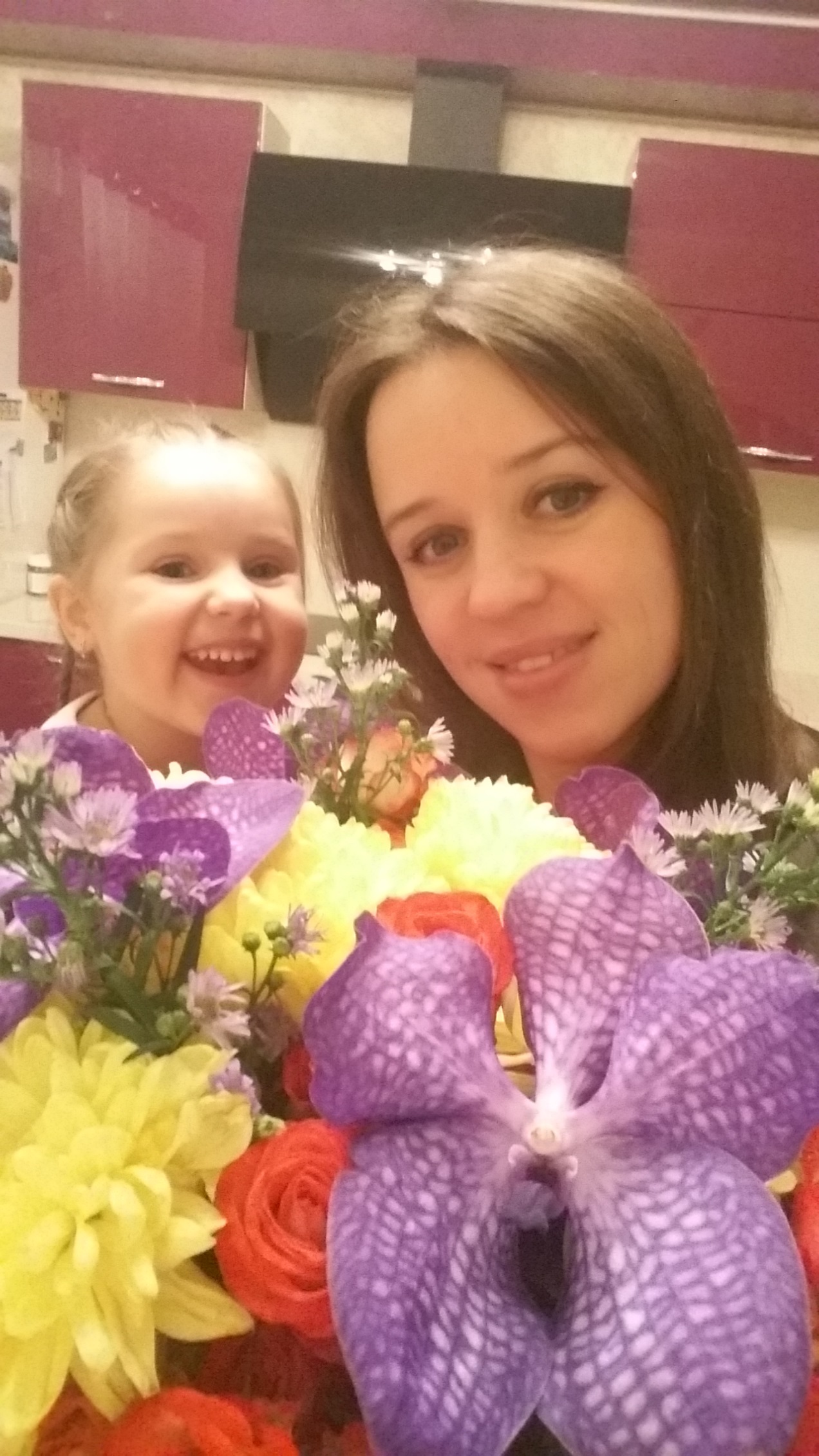 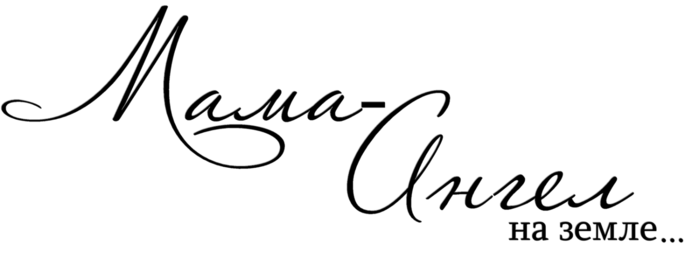 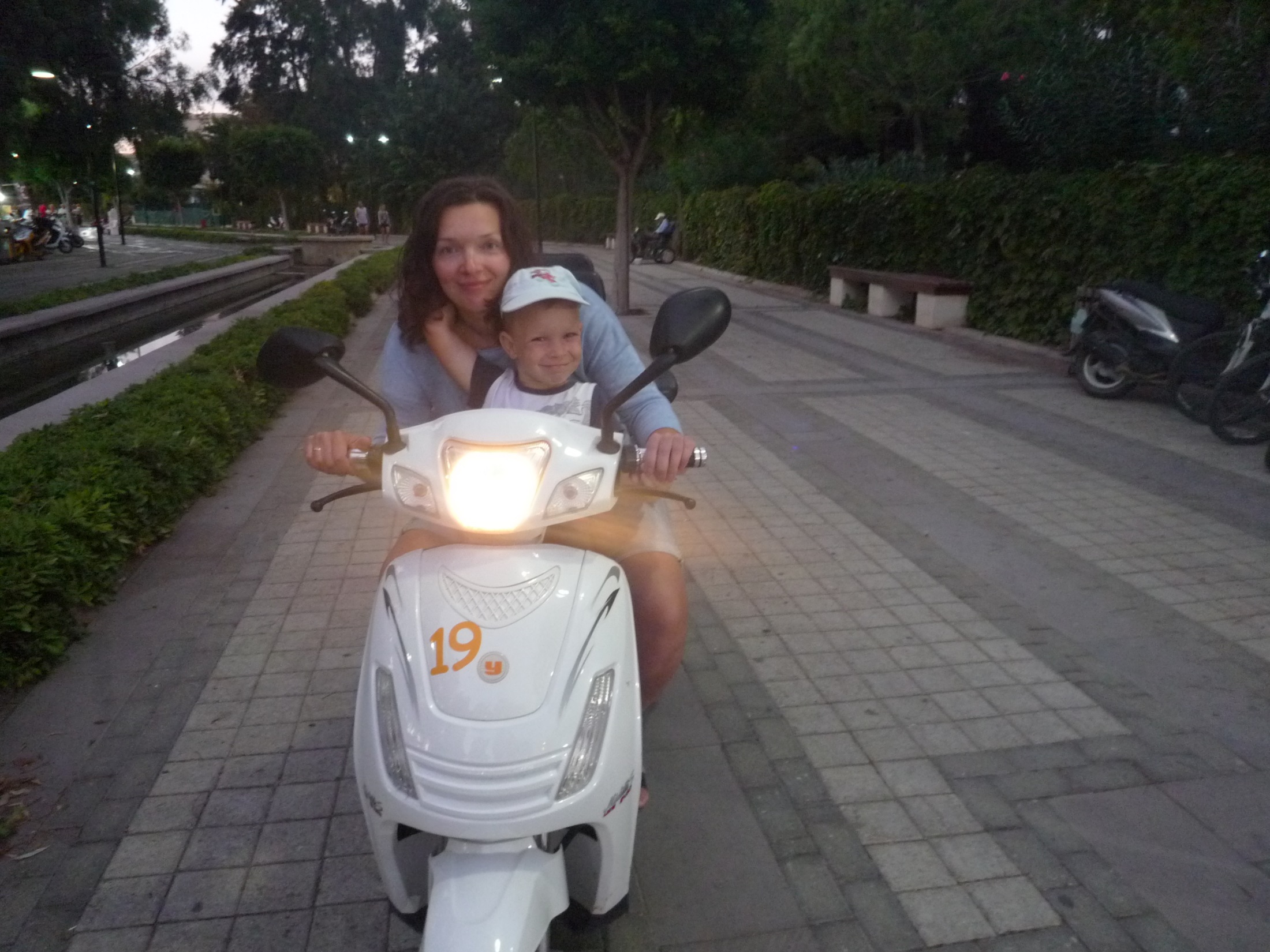 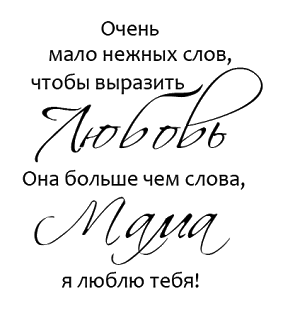 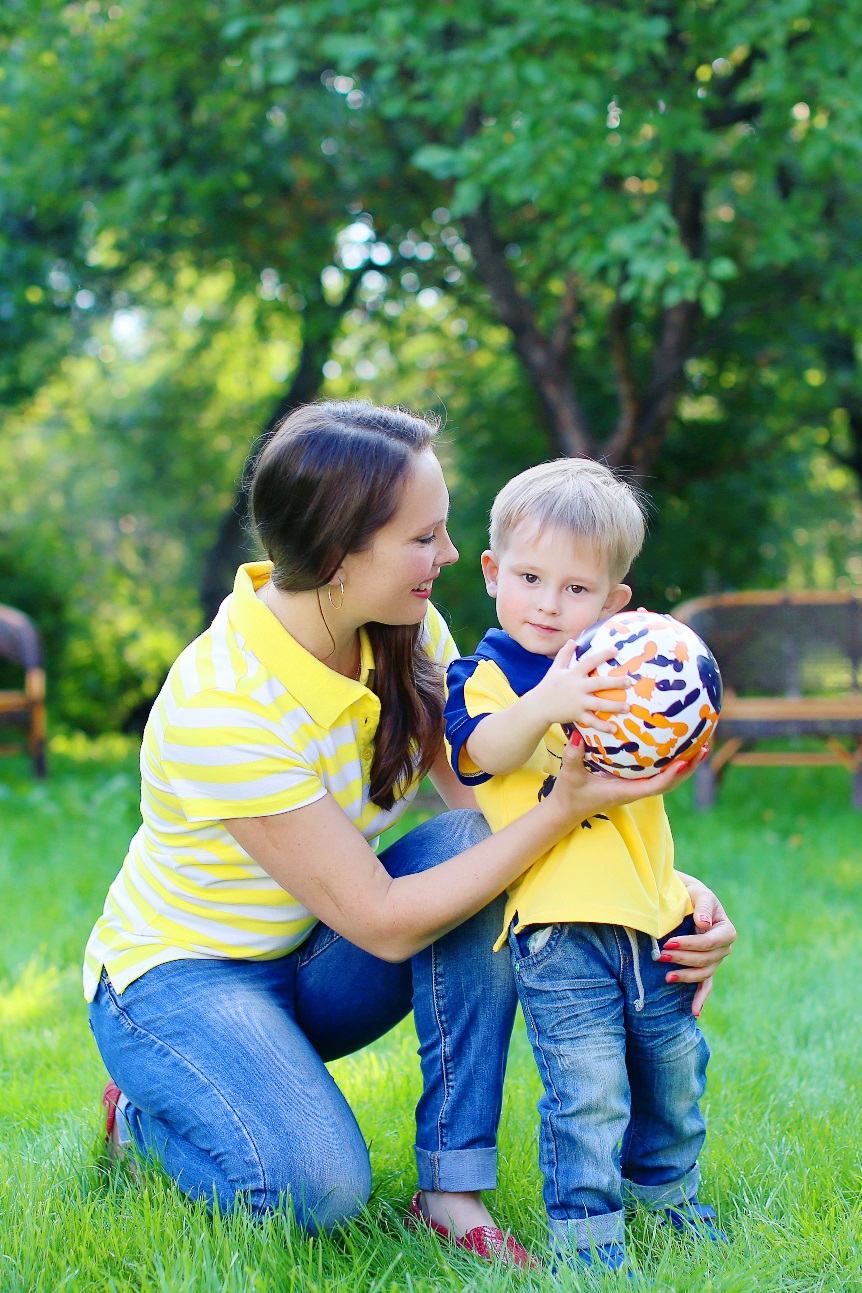 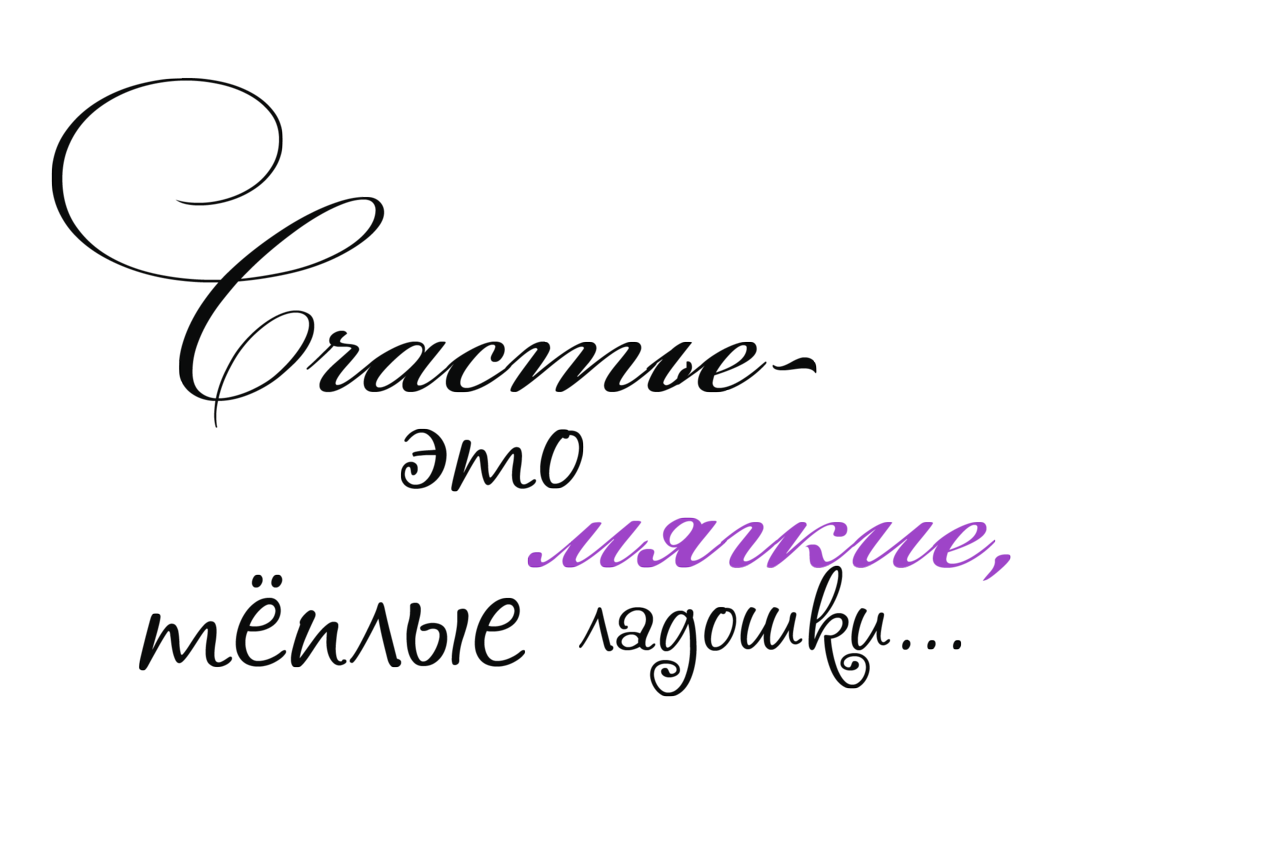 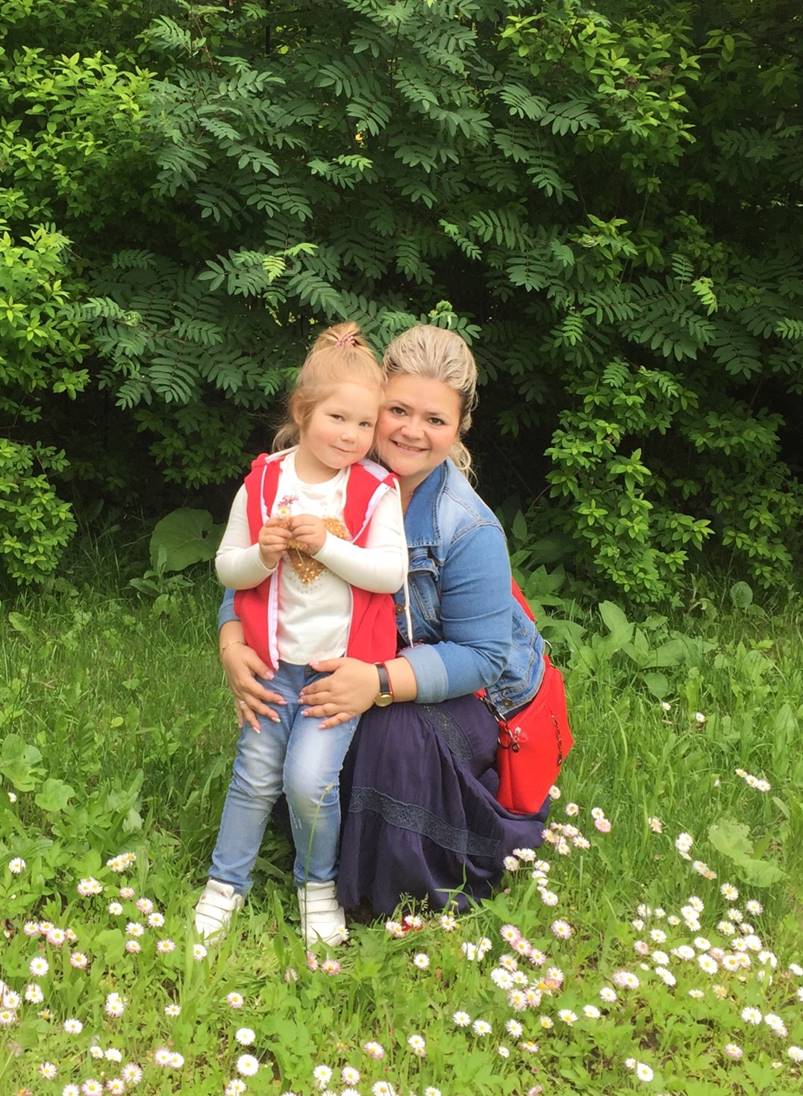 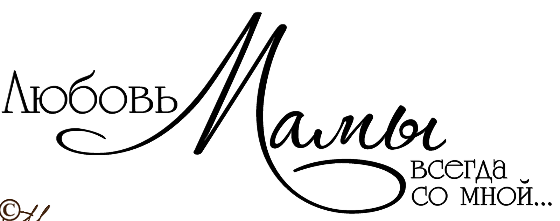 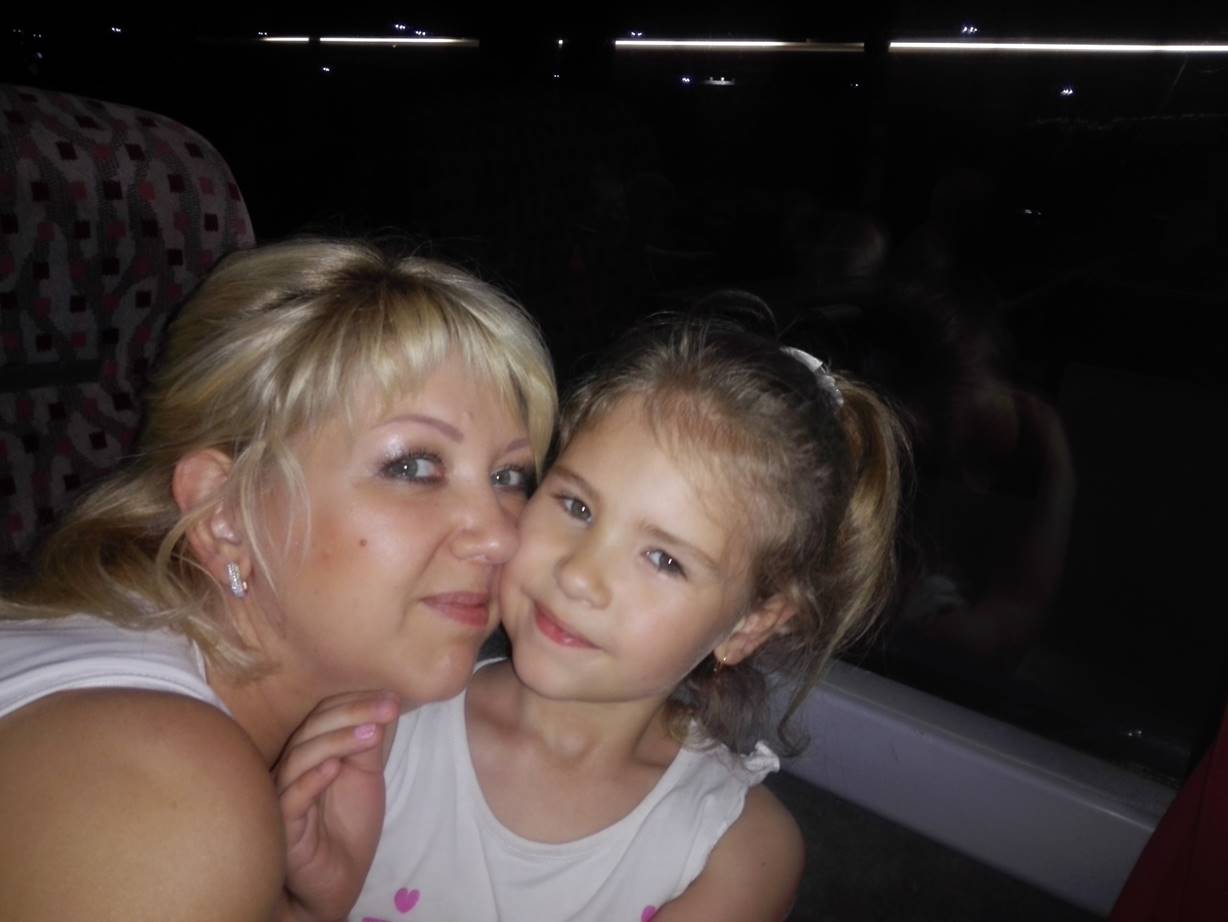 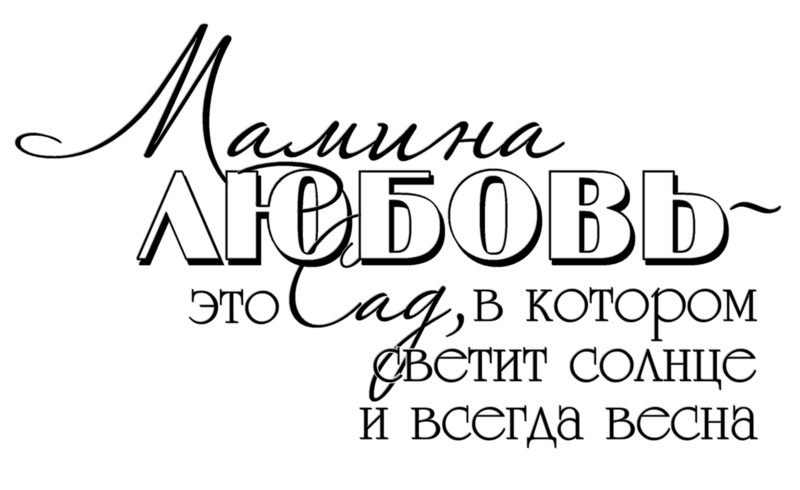 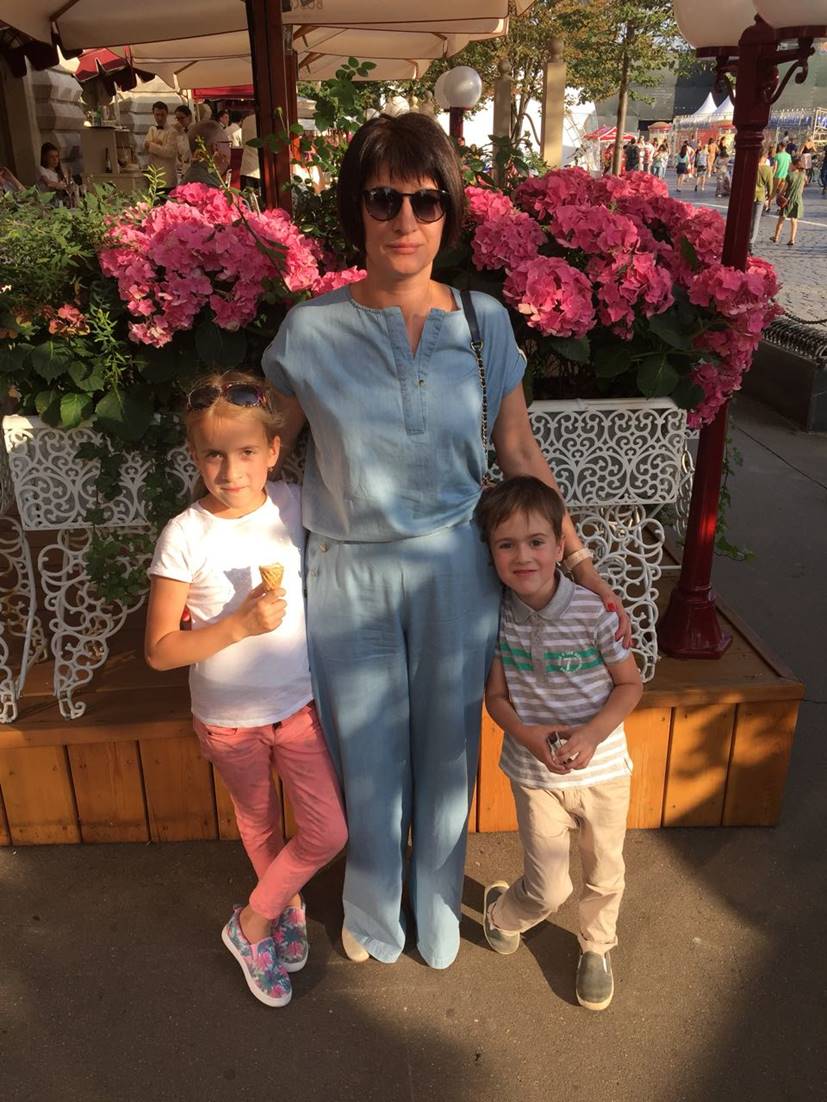 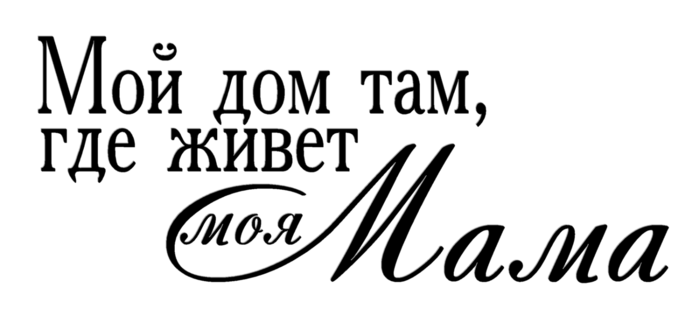 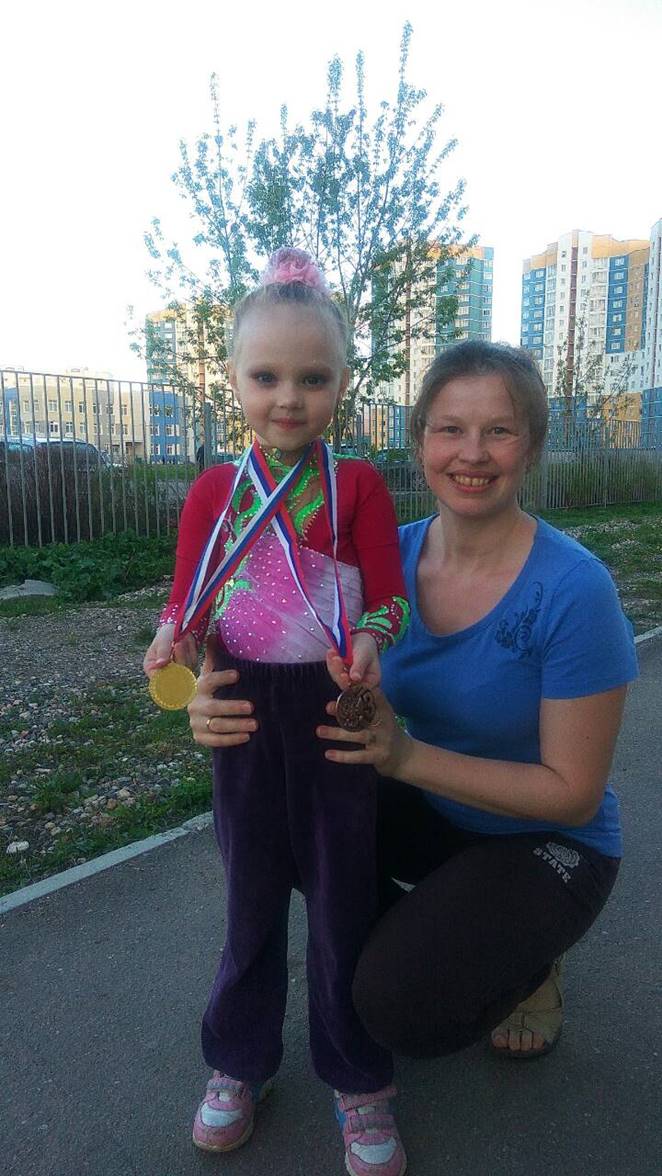 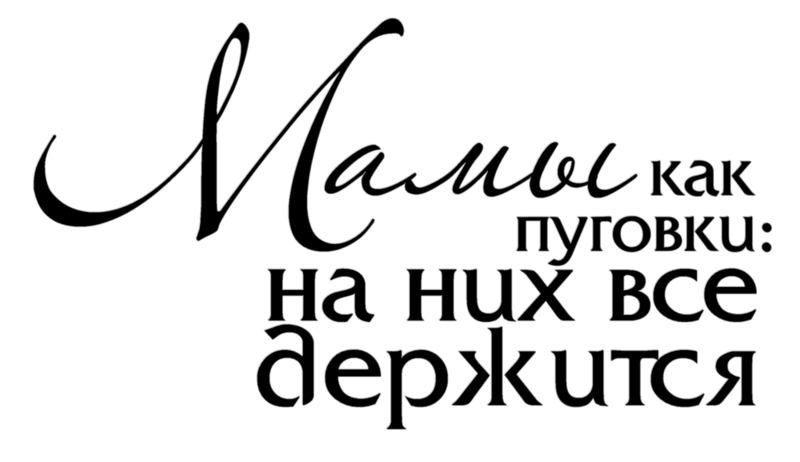 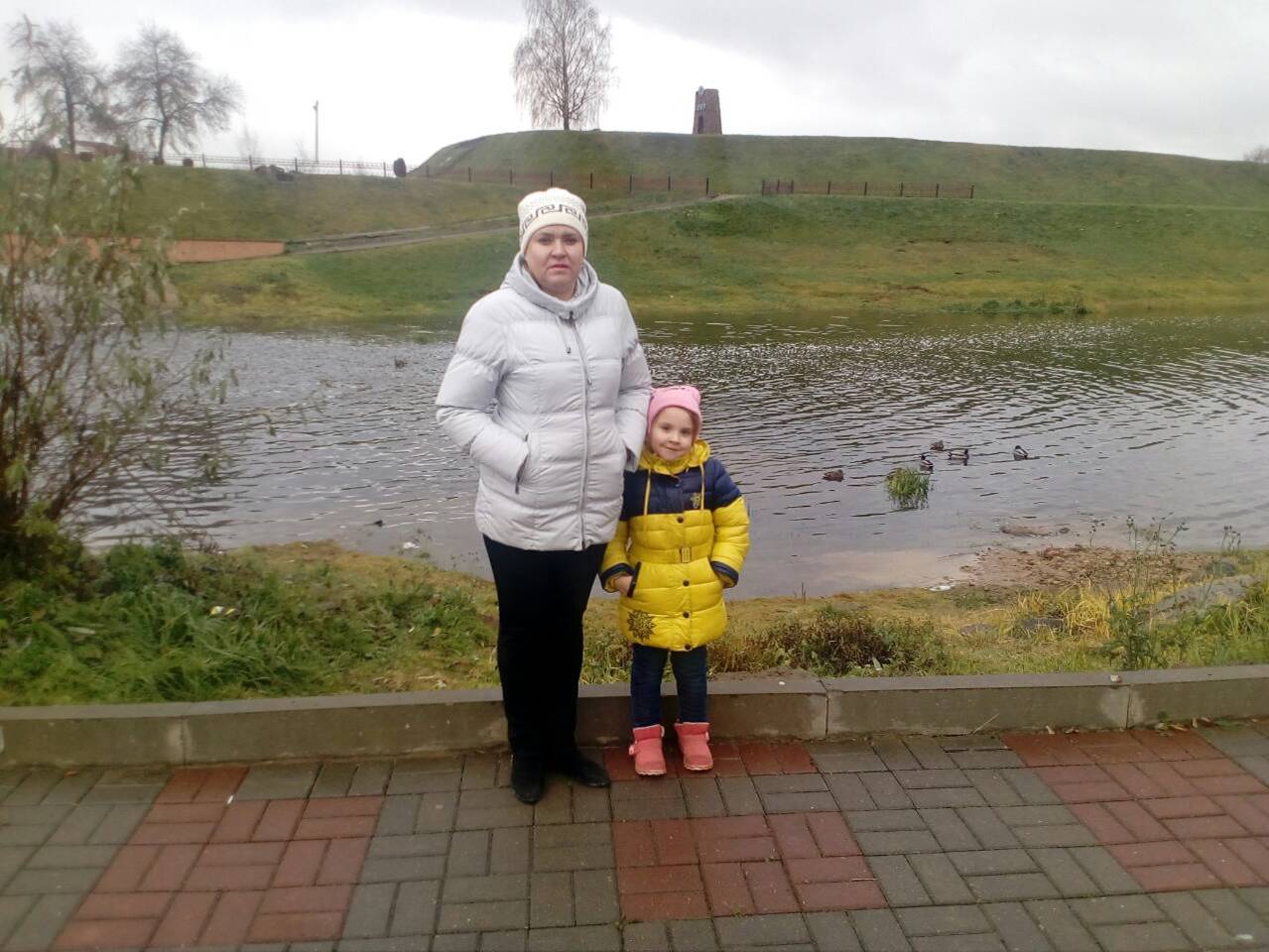 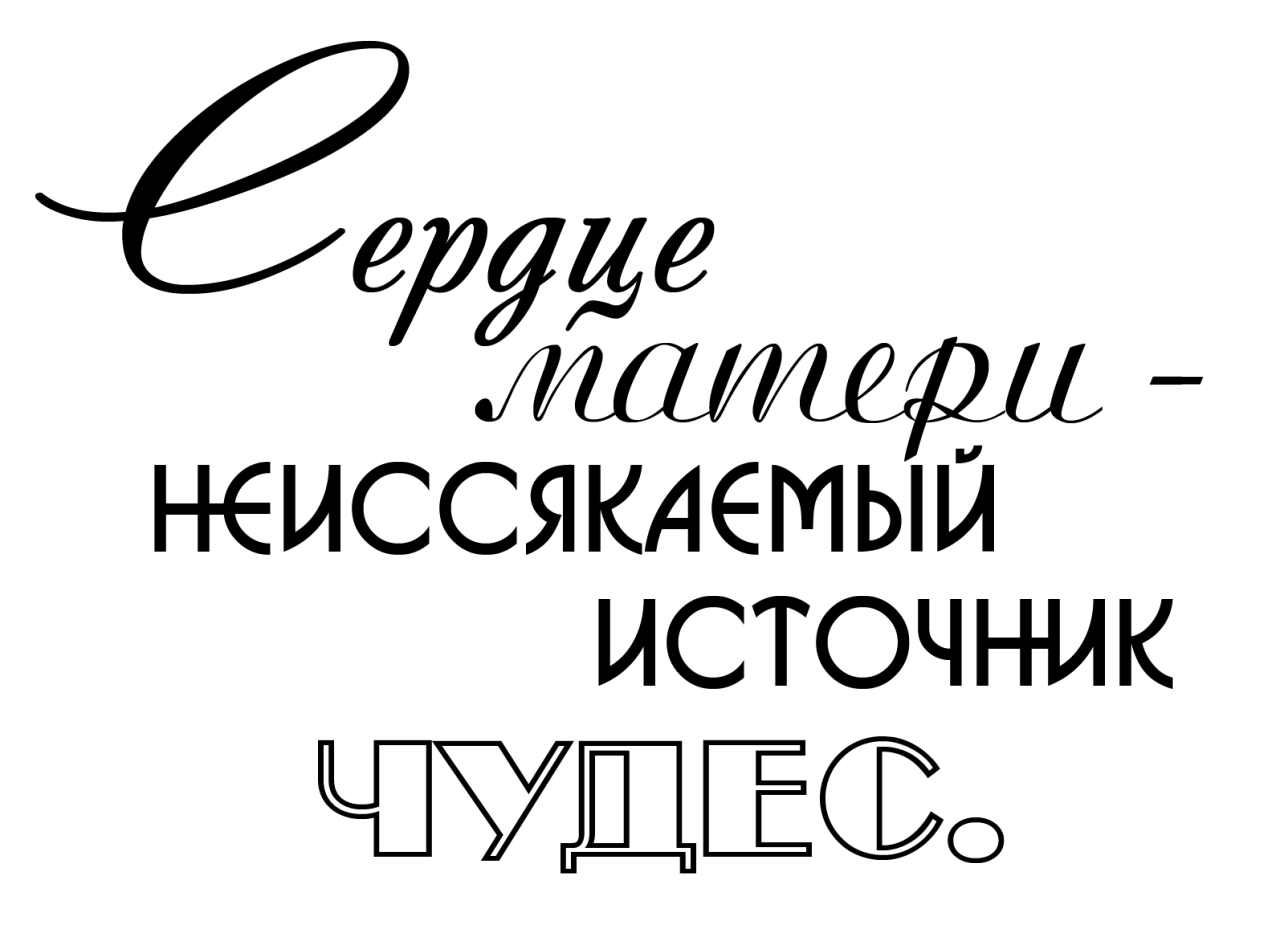 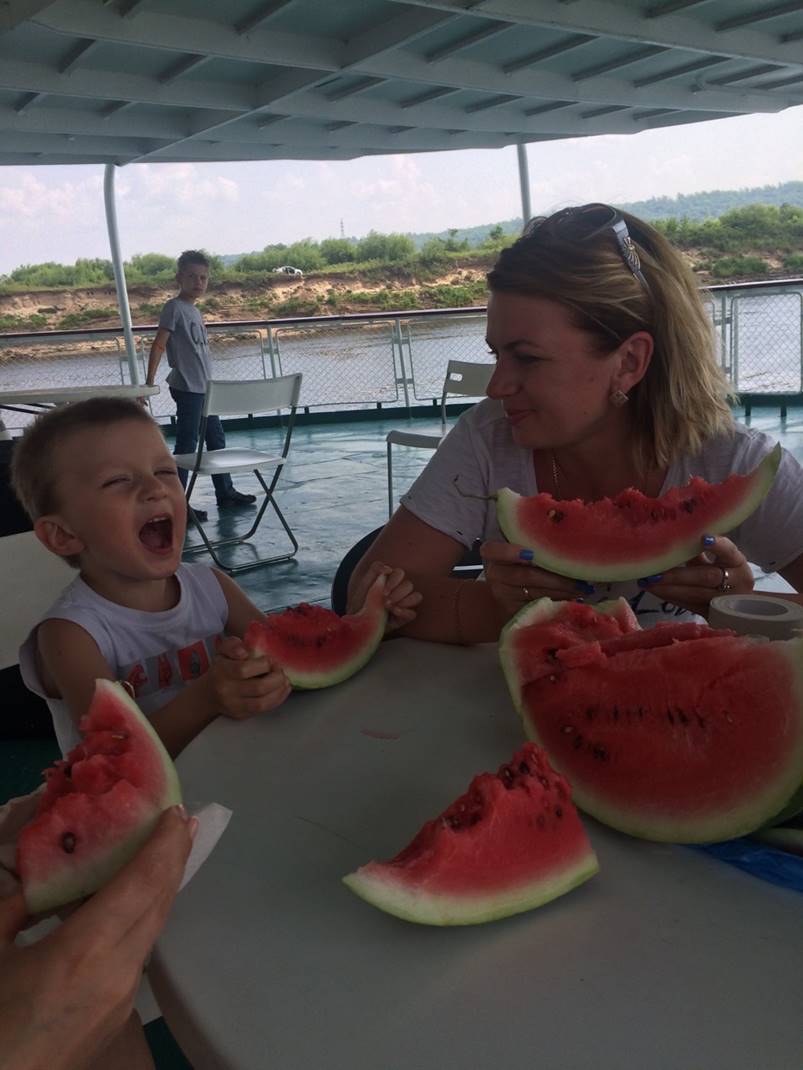 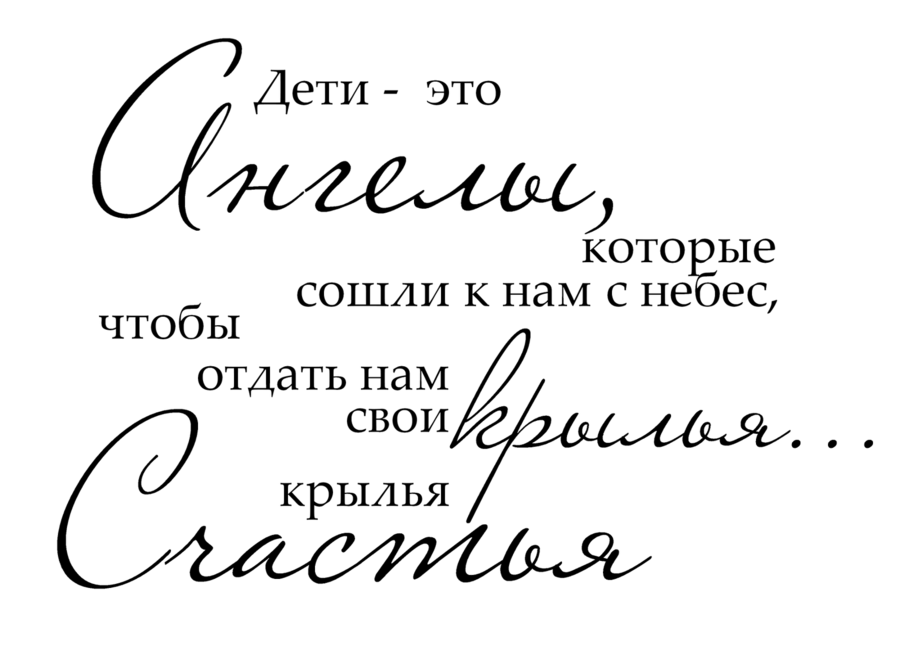 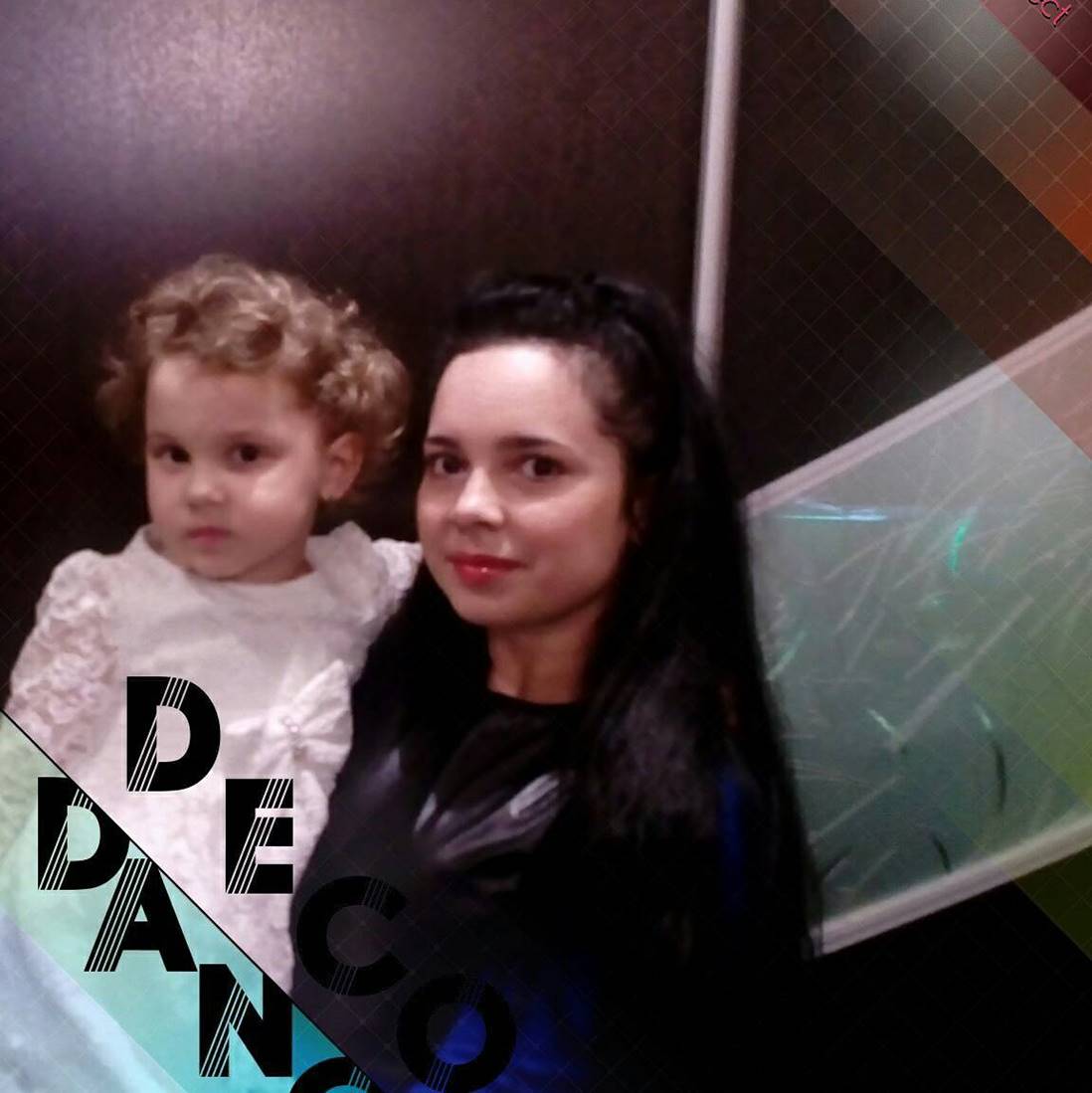 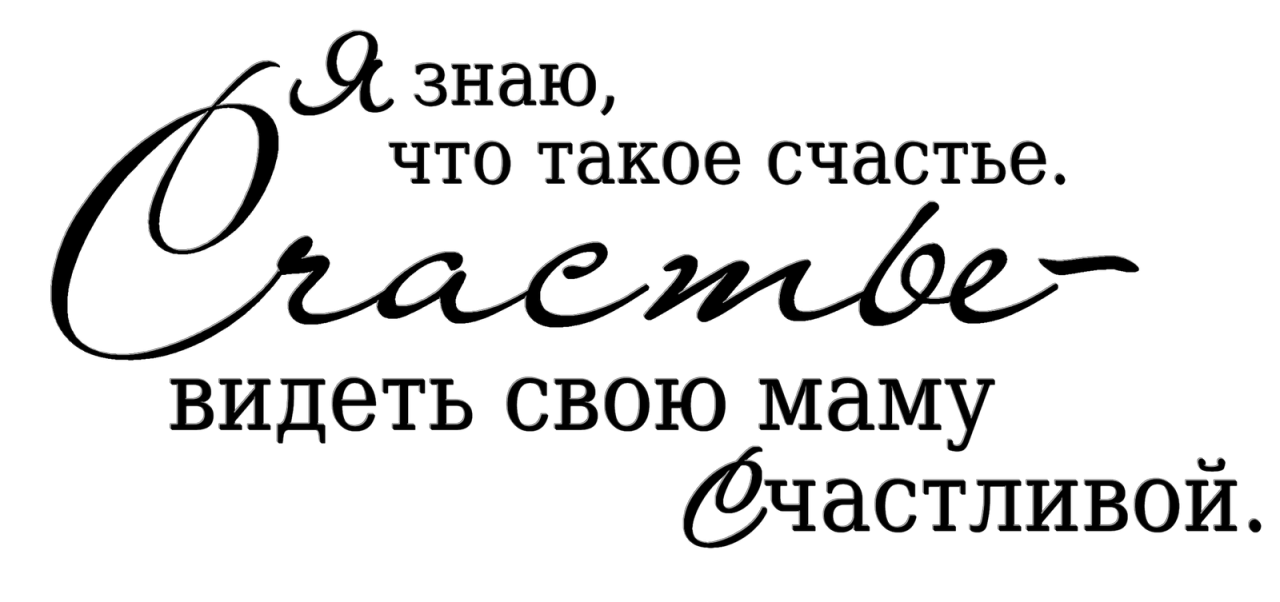 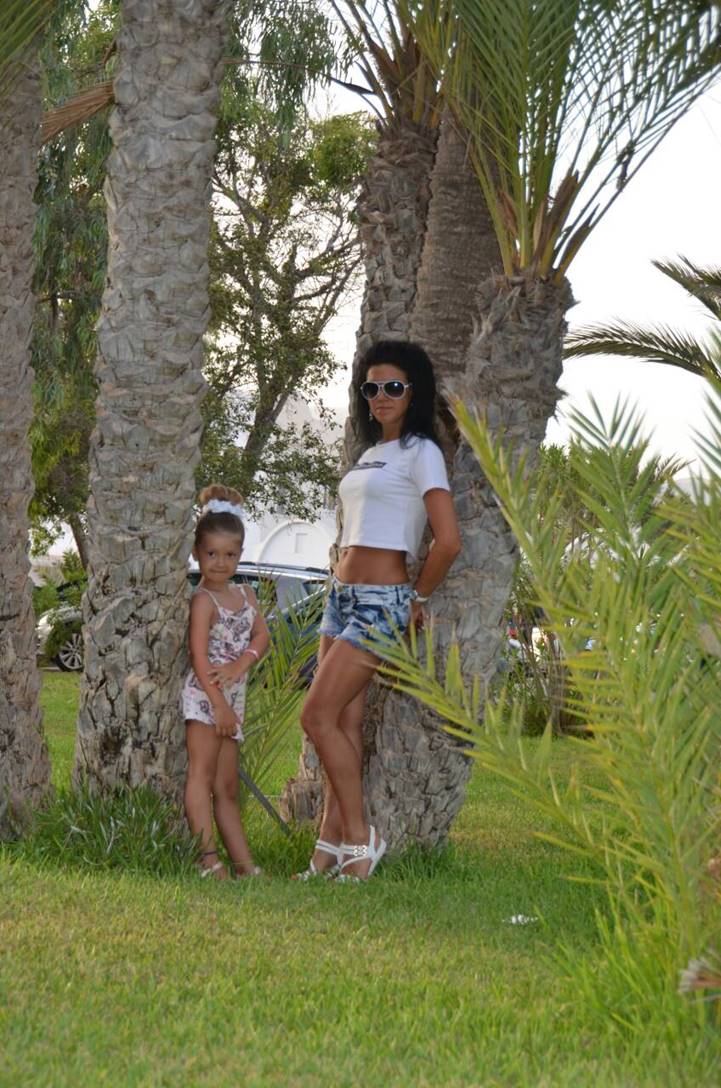 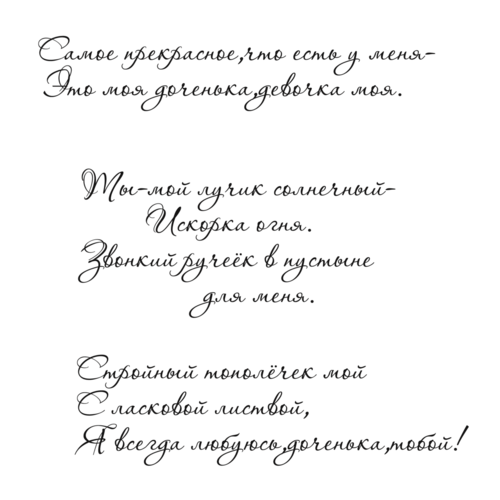 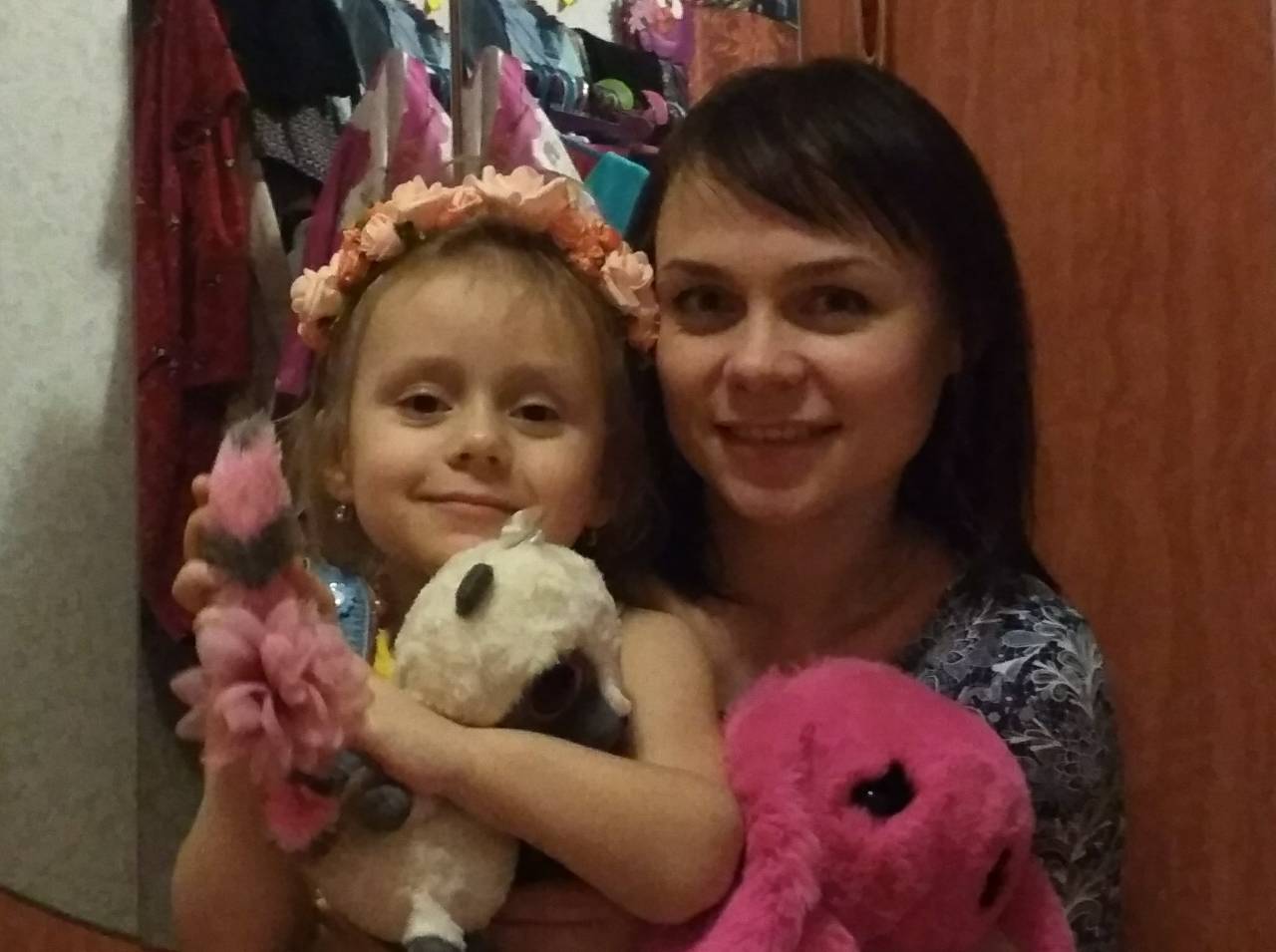 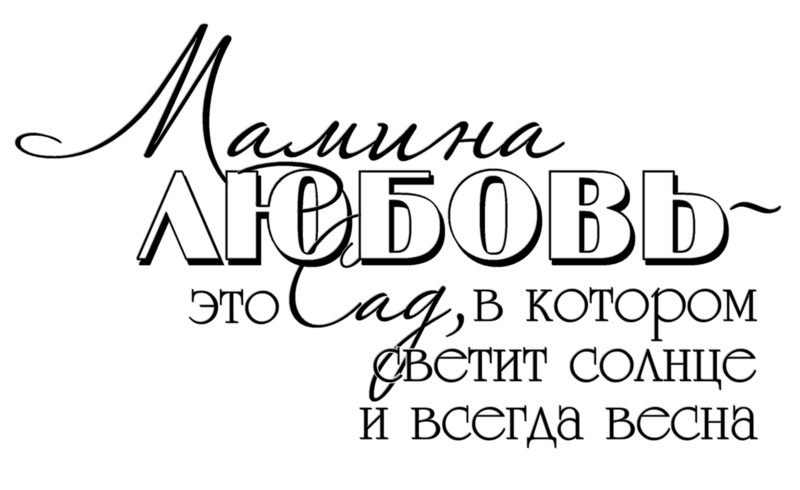 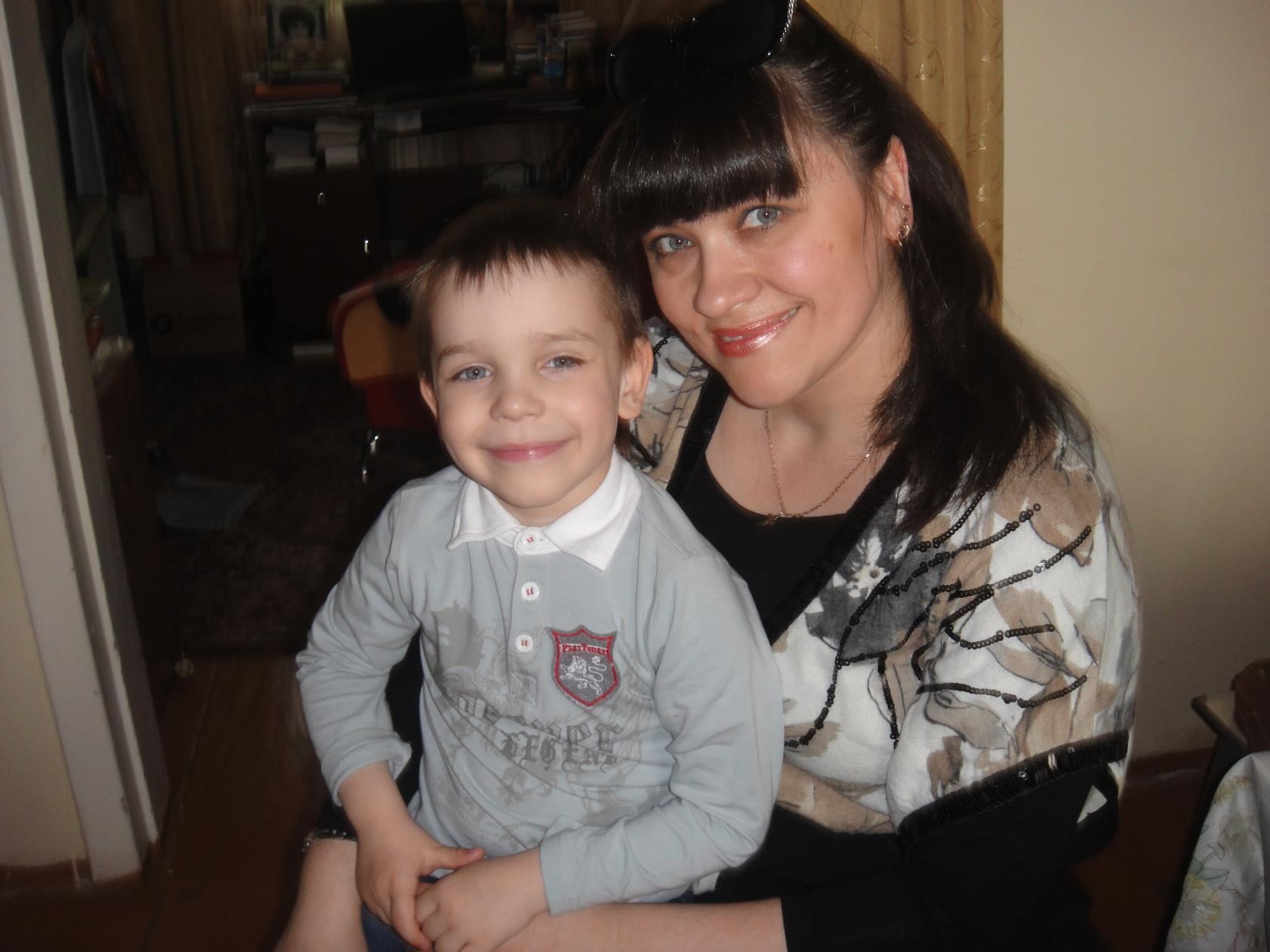 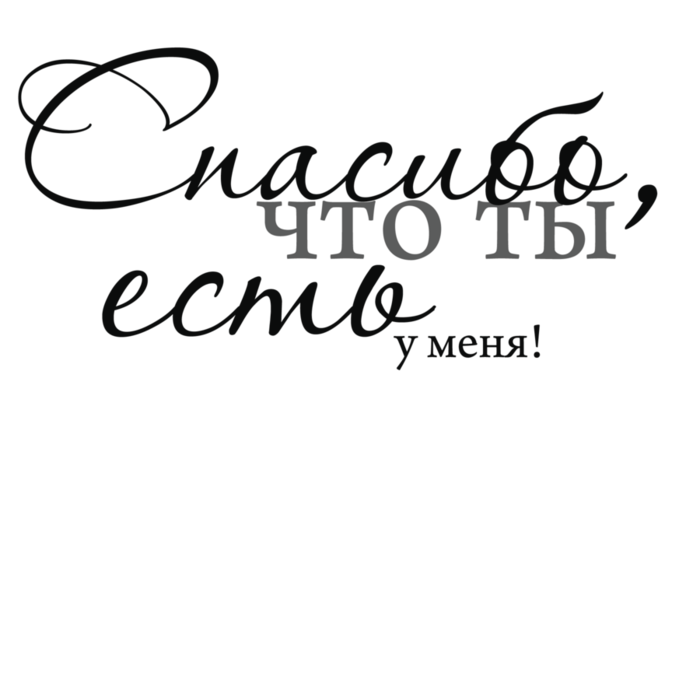 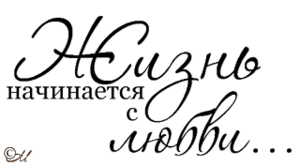 Голос ласковый и нежныйВьется птицей надо мной.Как легко и безмятежноРядом с мамочкой родной!

Я возьму ее за ручку,Посмотрю в ее глаза.Смех ее прогонит тучку,Упадет дождя слеза.

На колени к маме сядуИ уютно обнимусь.Слаще счастья мне не надо,Ничего я не боюсь!